The Mad Hedge Fund Trader“Commodities are Back!”
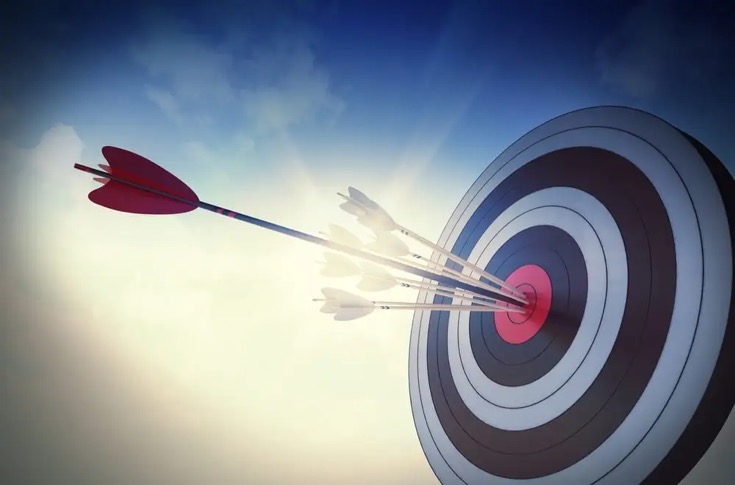 With John ThomasSilicon Valley March 20, 2024www.madhedgefundtrader.com
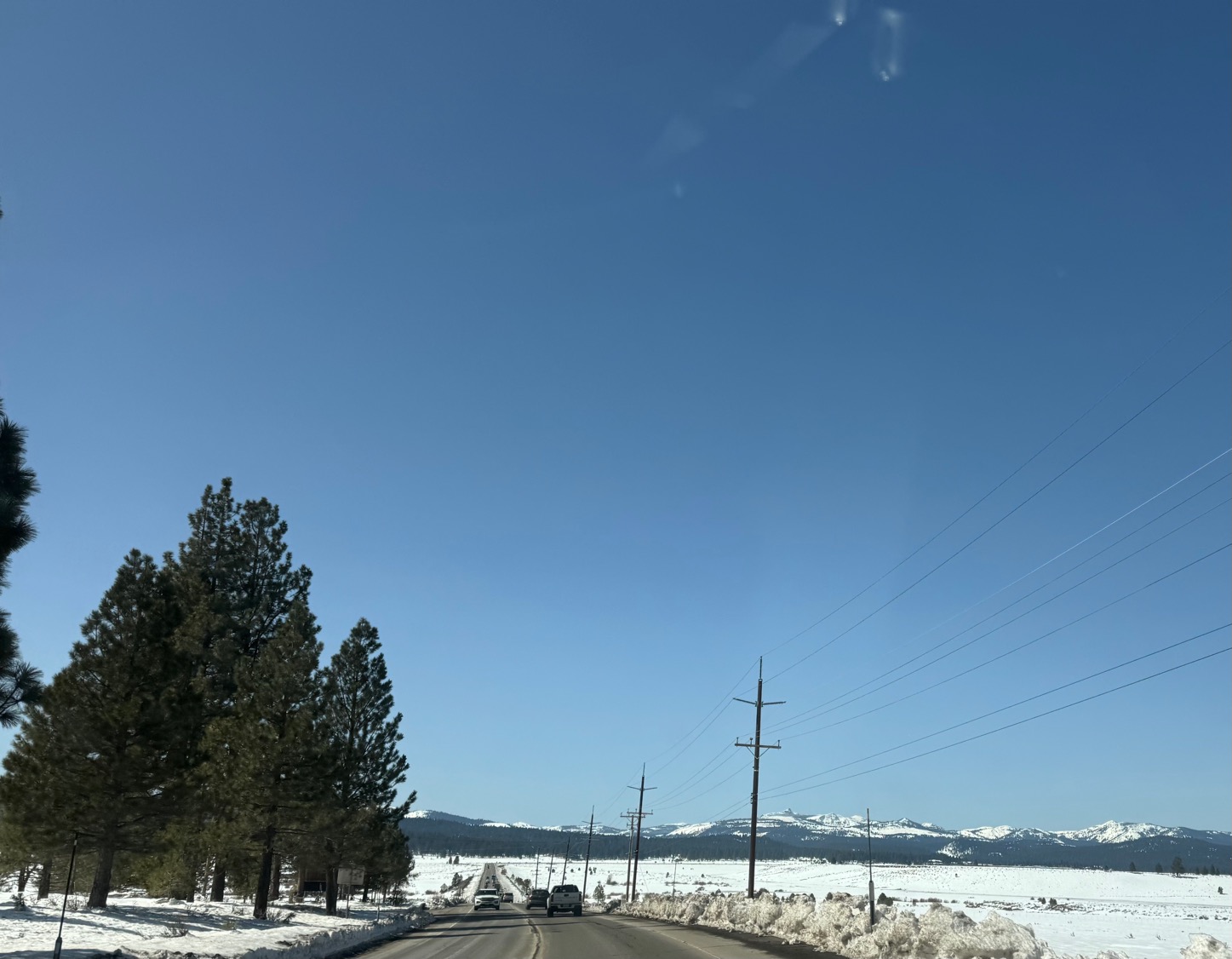 Trade Alert Performance
*January   -4.28% Final               *July  +0.44% Final*February   +7.42% Final           *August -4.70% Final*March     +1.34% MTD          *September +00% Final*April       +15.13% Final          *October -5.37% Final*May        +0.30%%   Final        *November +15.37 Final*June        +3.01%  Final         *December -2.27% Final*2024 YTD +4.48%, versus +6.90% for the S&P 500 and+681.11% since inception*Versus 84.63% for all of 2022*Versus 79.79% for all of 2023*Average annualized return of +51.40% for 16 years
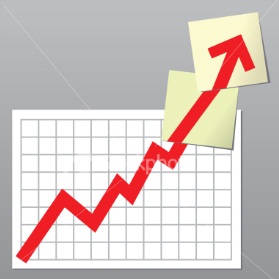 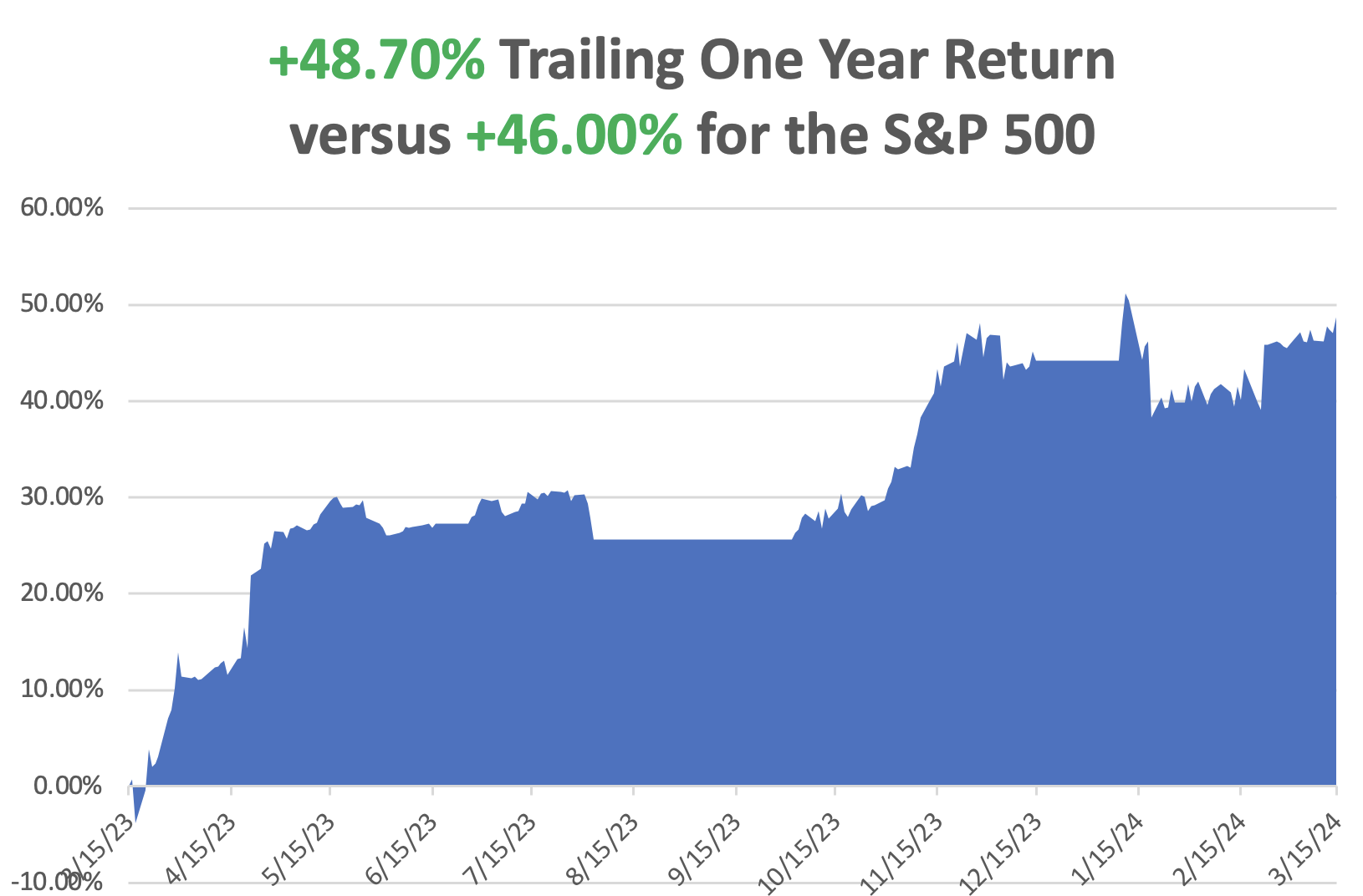 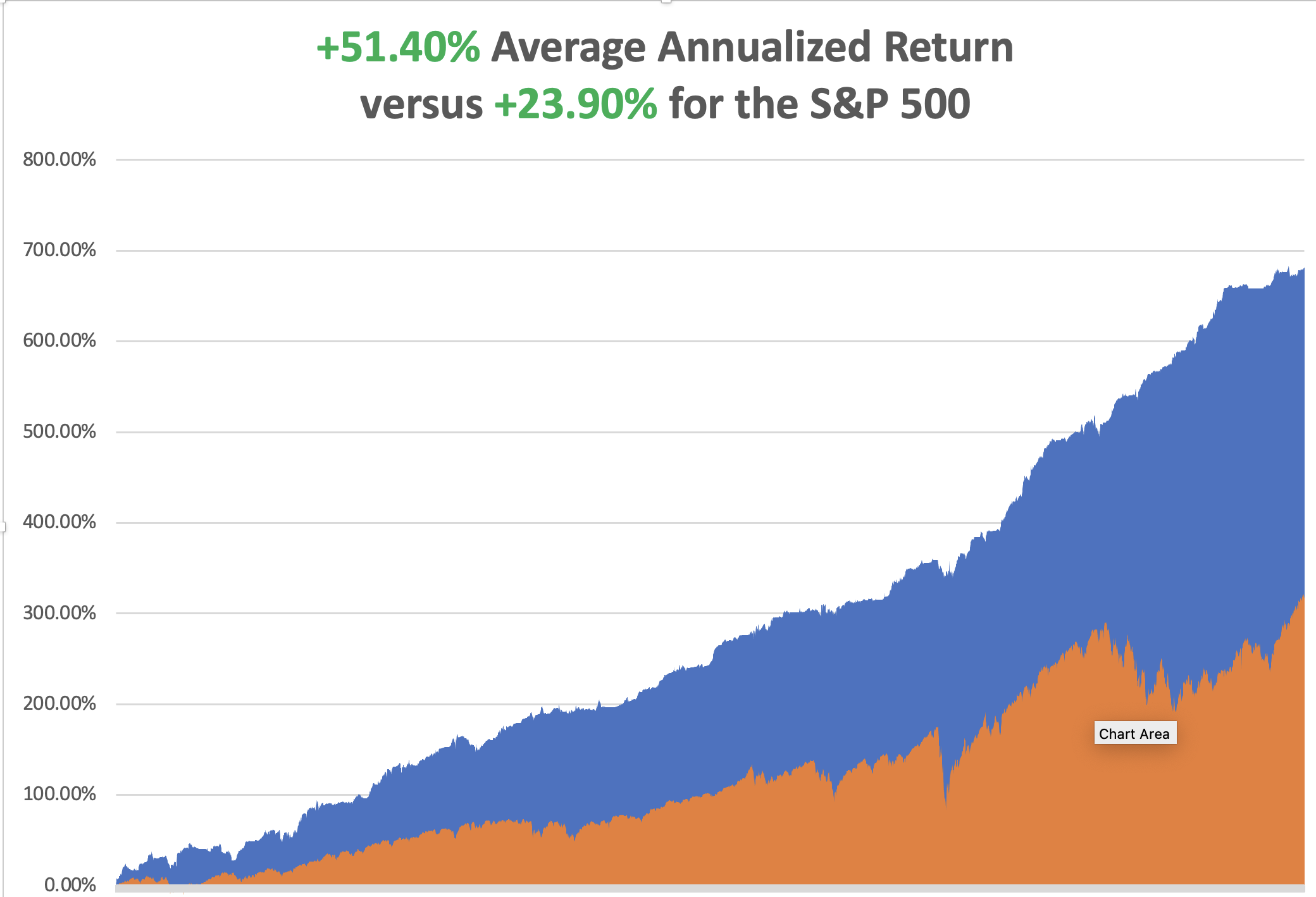 Portfolio Review – Aggressive Long30% Long, 70% cash
Expiration Value+6.92%
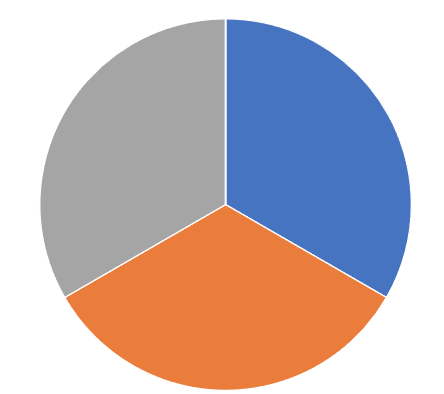 The Method to My Madness
*Overheating risk is rising*But technology stocks won’t crash, just have a sideways “time” correction*A major sector rotation is underway Out of big tech and into and into commodities, energy, and precious metals*All falling interest rate plays had a great week, including bonds, precious metals, energy, and even uranium*All economic data is globally slowing, except for the US, with the only good economy in the world*Buy stocks and bonds but only after substantial dips
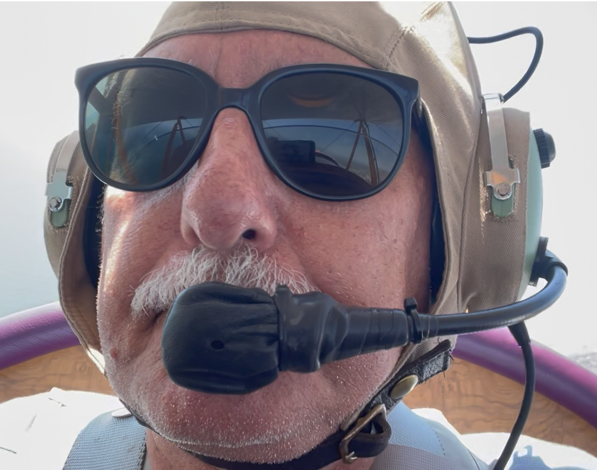 The Global Economy – Even Bad News is Good News
* PPI Comes in Hotter that Hot, at 0.6%. That was higher than the 0.3% forecast from Dow Jones and comes after a 0.3% increase in January. * CPI Comes in Hot at 0.4% in February. YOY inflation crawled up to 3.2% to 3.1% expected * Nonfarm Payroll Report Rose 275,000 in February * The Headline Unemployment Rate rose to 3.9%, a two-year high. * Beige Book Comes in Moderate, saying "labor market tightness eased further," in February but noted "difficulties persisted attracting workers for highly skilled positions." * JOLTS Job Openings Report Rises by 140,000 to 8,890,000, less than expected * China Targets 5% Growth for 2024, but nobody buys it for a second.
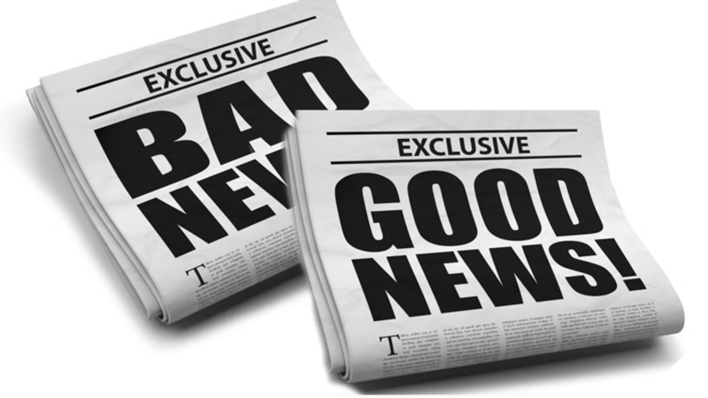 The Mad Hedge Profit PredictorMarket Timing Index – At top end of historic rangeAn artificial intelligence driven algorithm that analyzes 30 differenteconomic, technical, and momentum driven indicators
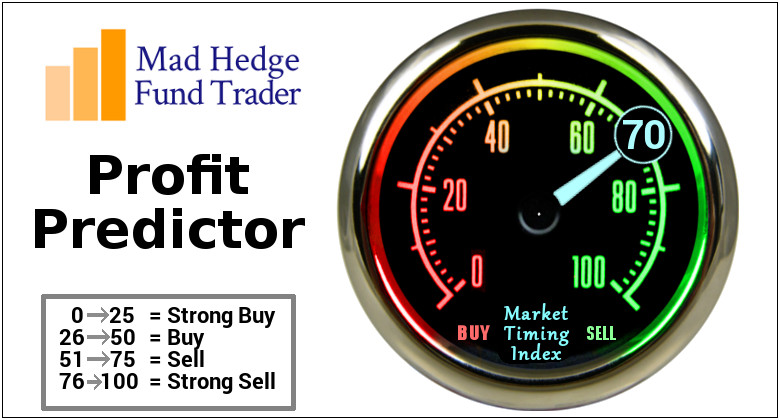 Sell Territory!! – Severe Overbought Territory
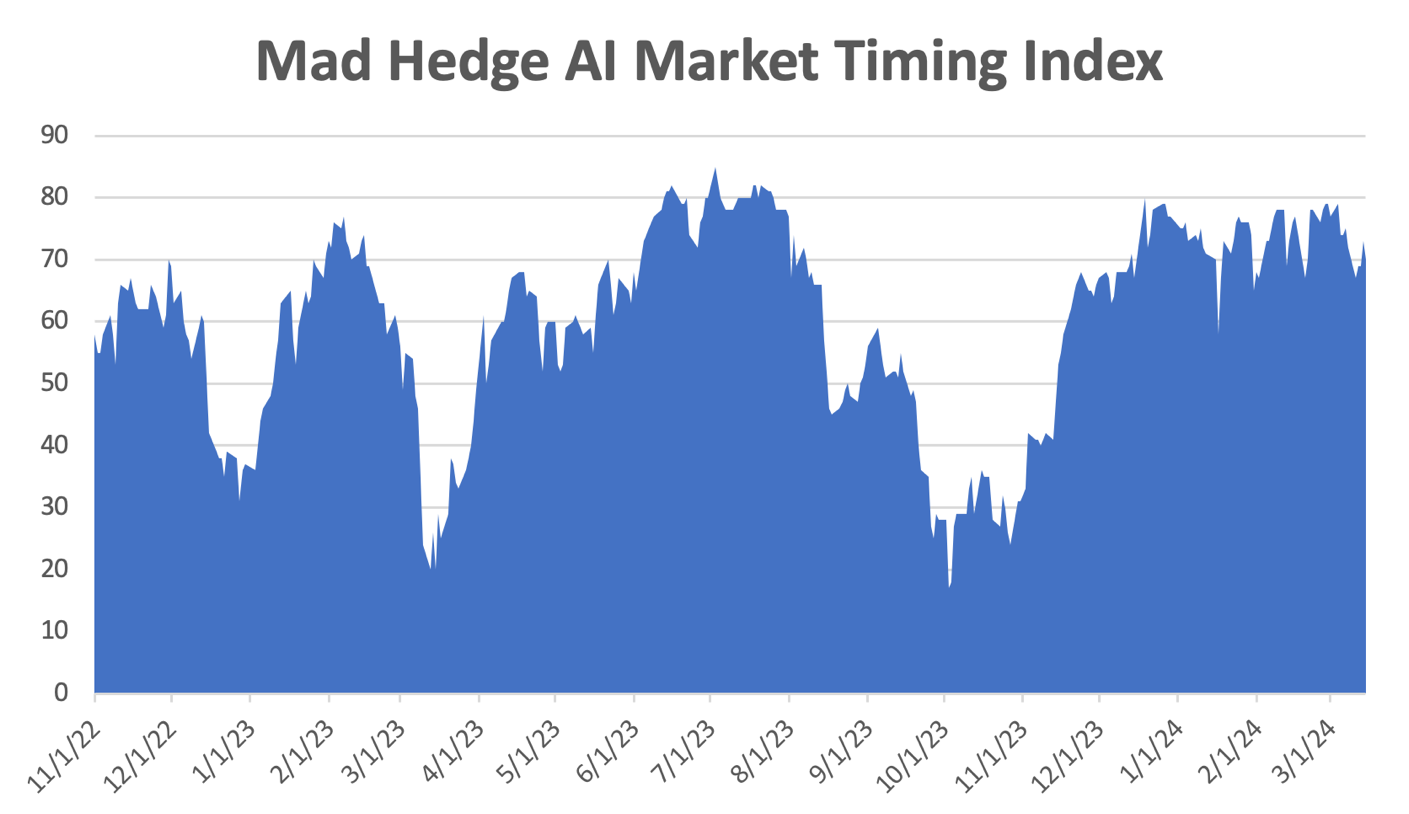 SELL
BUY
Weekly Jobless Claims – Falling 209,000 – -9,000
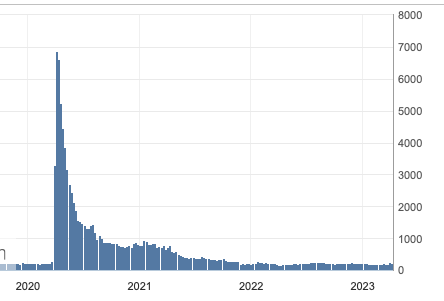 Stocks – Commodities are Back!
*NVIDIA Replaces Tesla as Top Traded Stock, with volumes migrating to the options market as well *Fed to Scale Back Bank Capital Requirements, according to his congressional testimony Wednesday *Rivian Shares Soar, on news it is halting plans to build a new $2.25 billion factory in Georgia *New York Community Bancorp Bailed Out, with a cash infusion led by former Treasury secretary Steve Mnuchin*Target Rockets 10% on an Earnings Blowout,  but the company said it expects another year of weak sales* Dell Becomes an AI Stock, sending the shares up 47% in a Day*Private Equity Targets Macy’s (M), with a $6.6 billion buyout bid, taking the shares up 16%.
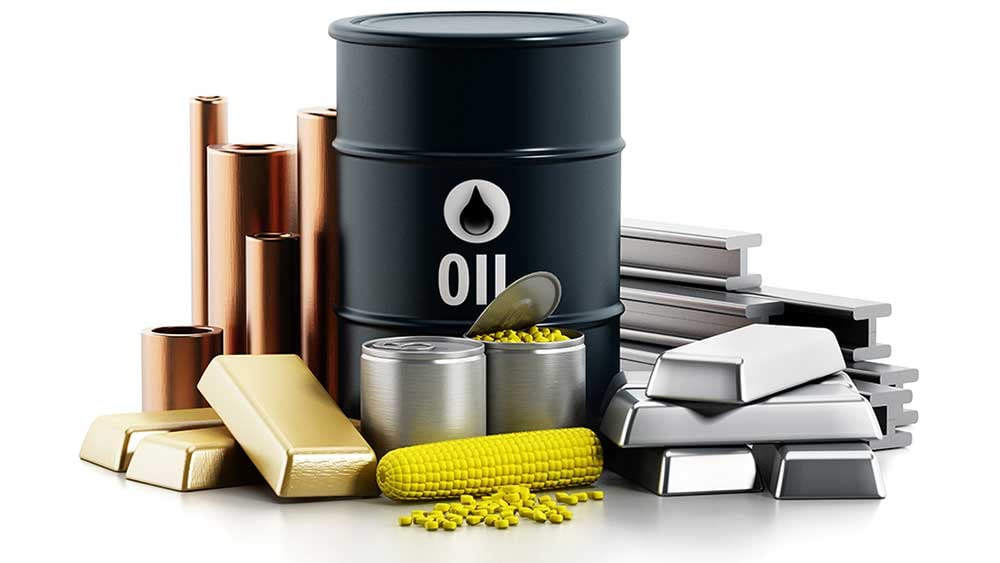 S&P 500 – New High
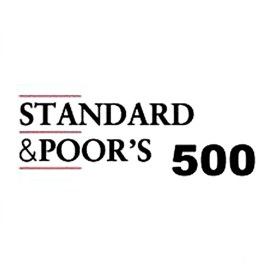 YearendTarget $600 +25%
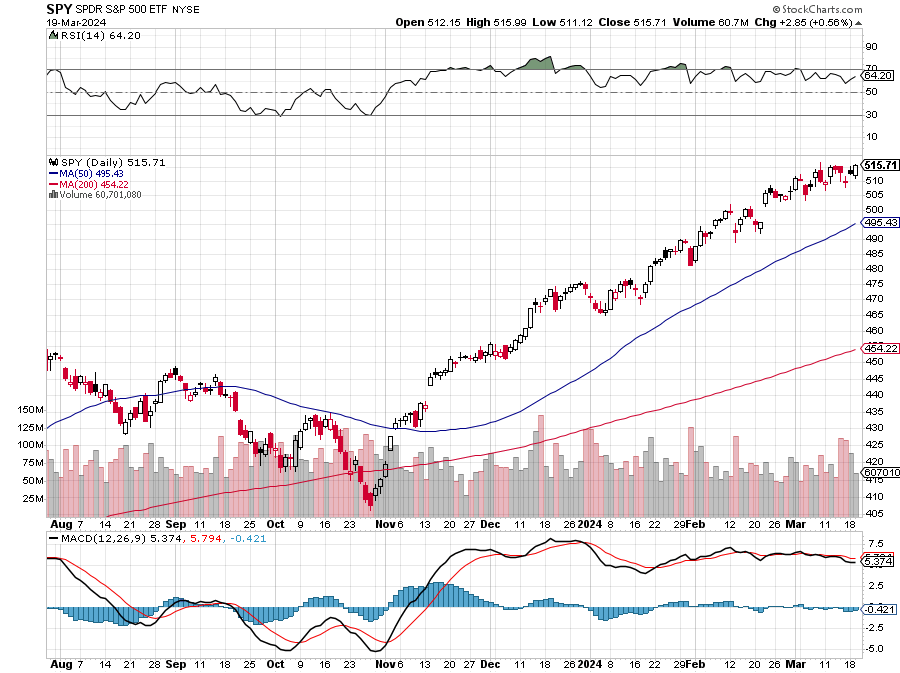 $490-5%1st support
ProShares Ultra Short S&P 500 (SDS)- a great hedge for long stocks and bondslong 2X position has a hedge against longs and bond shorts
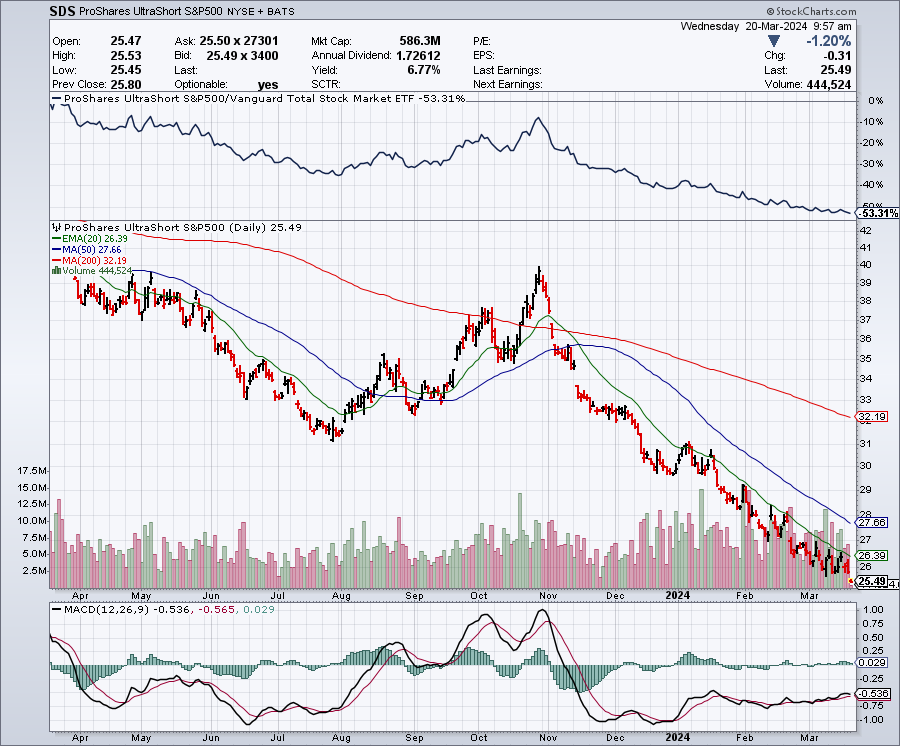 (VIX) – Bargain of the Century
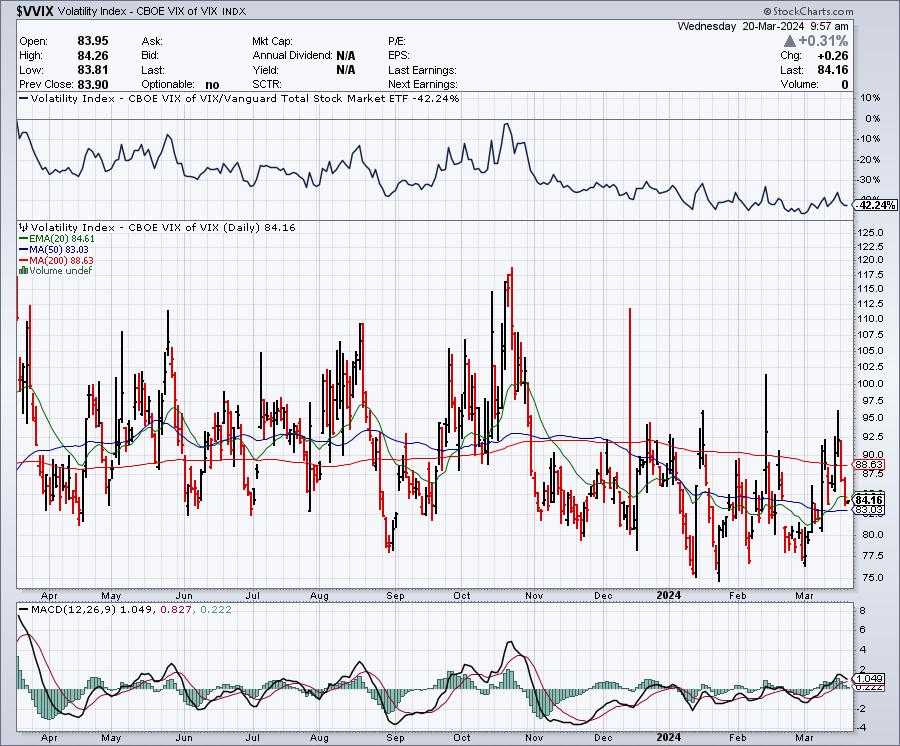 (VXX)-
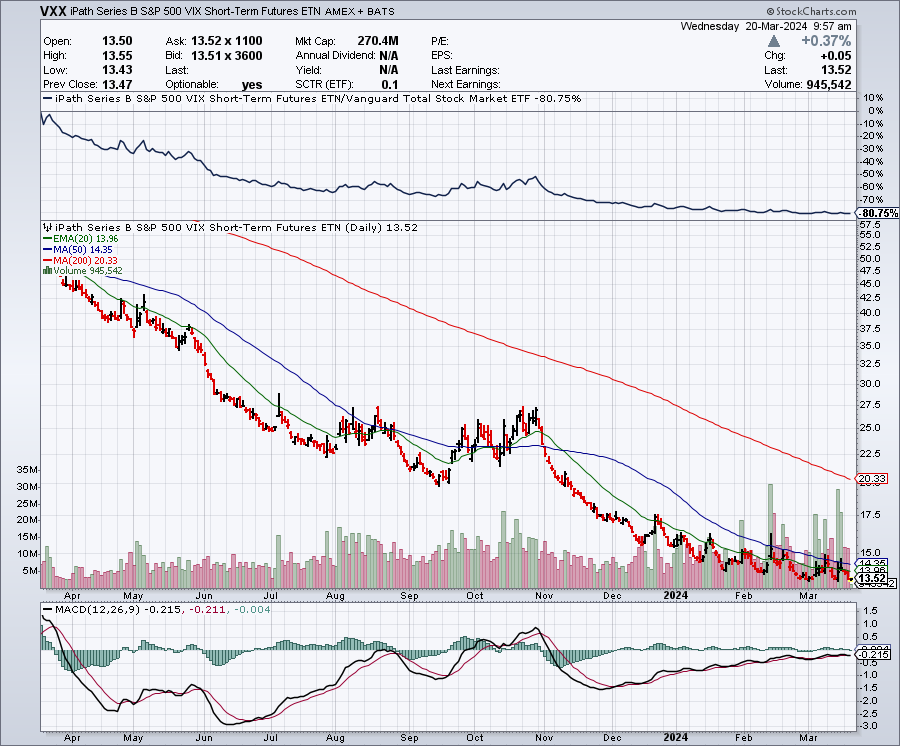 Dow Average ($INDU)-
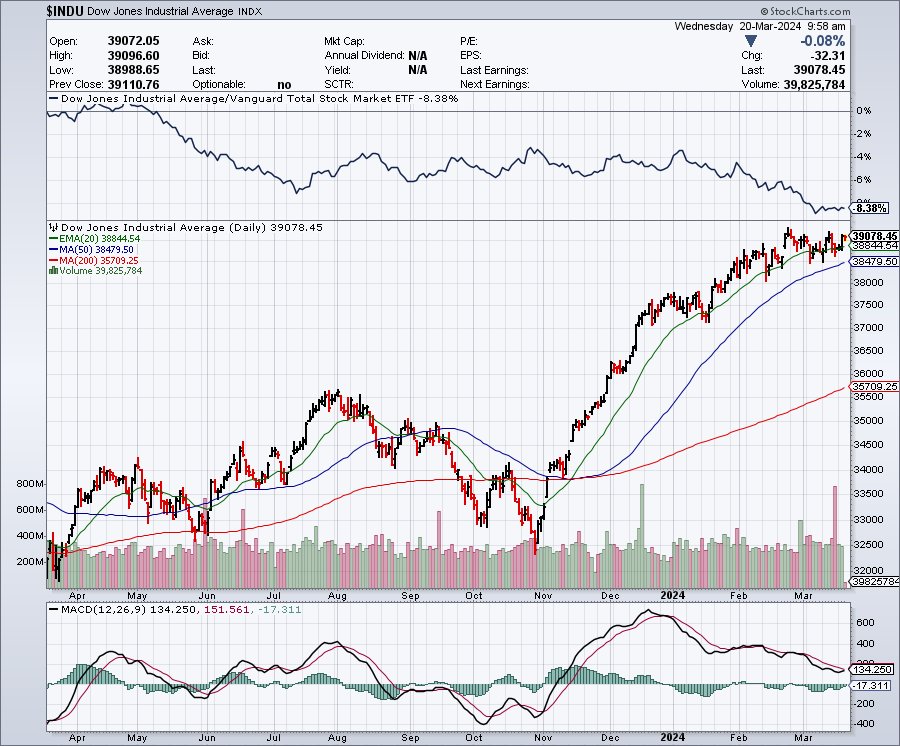 Russell 2000 (IWM)- took profits on Long 10/$137-$142 vertical bull call spreadtook profits on Long 10/$153-$156 vertical bear put spread
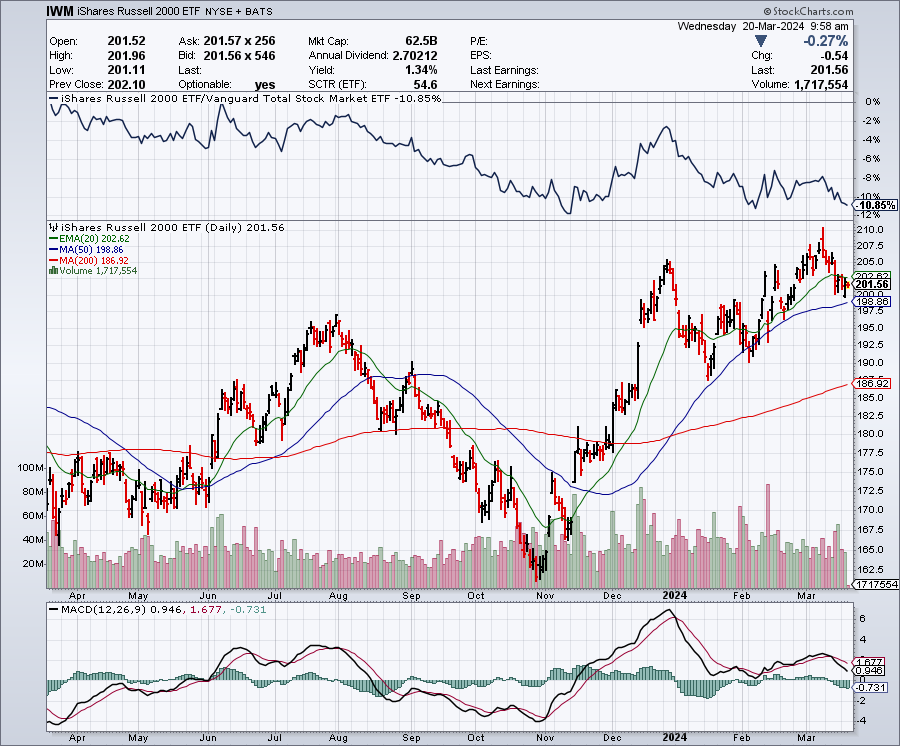 NASDAQ (QQQ) –took profits on Long 5/$335-$345 put spreadtook profits on long (QQQ) 1/$290-$300 put spread, took profits on long (QQQ) 4/$330-$335 put spread took profits on long (QQQ) 3/$340-$345 put spread, covered long (QQQ) $325-$330 put spread
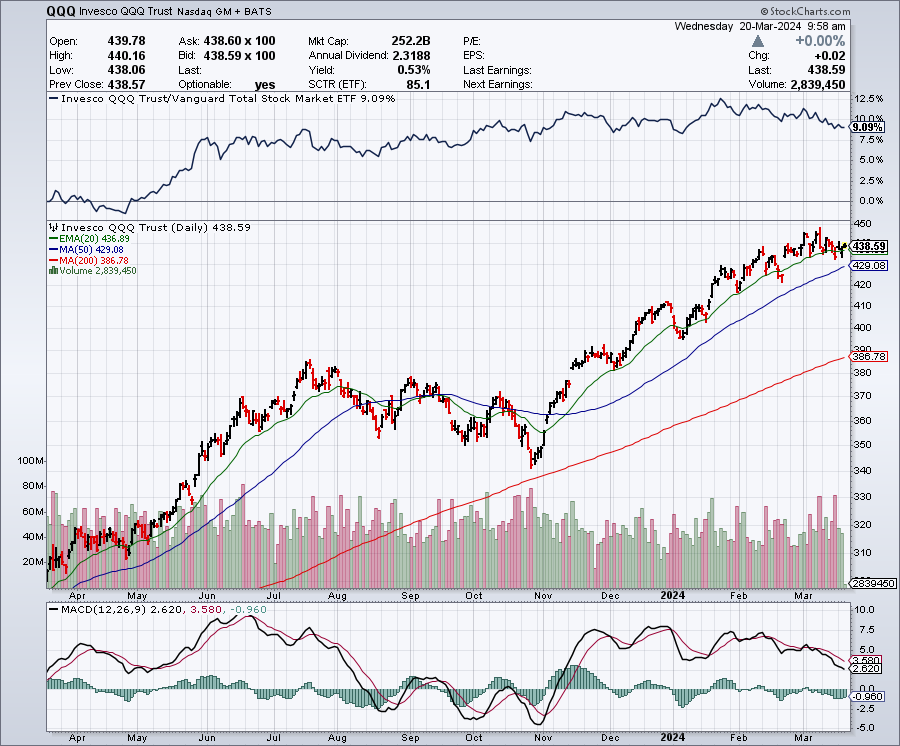 China (FXI)
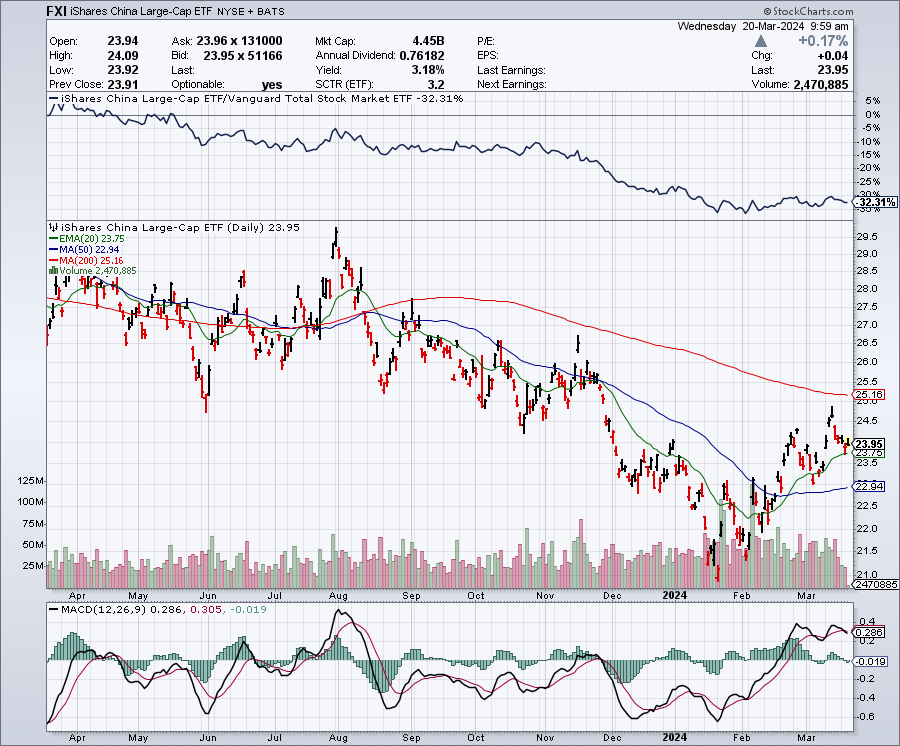 Japan ($NIKK)
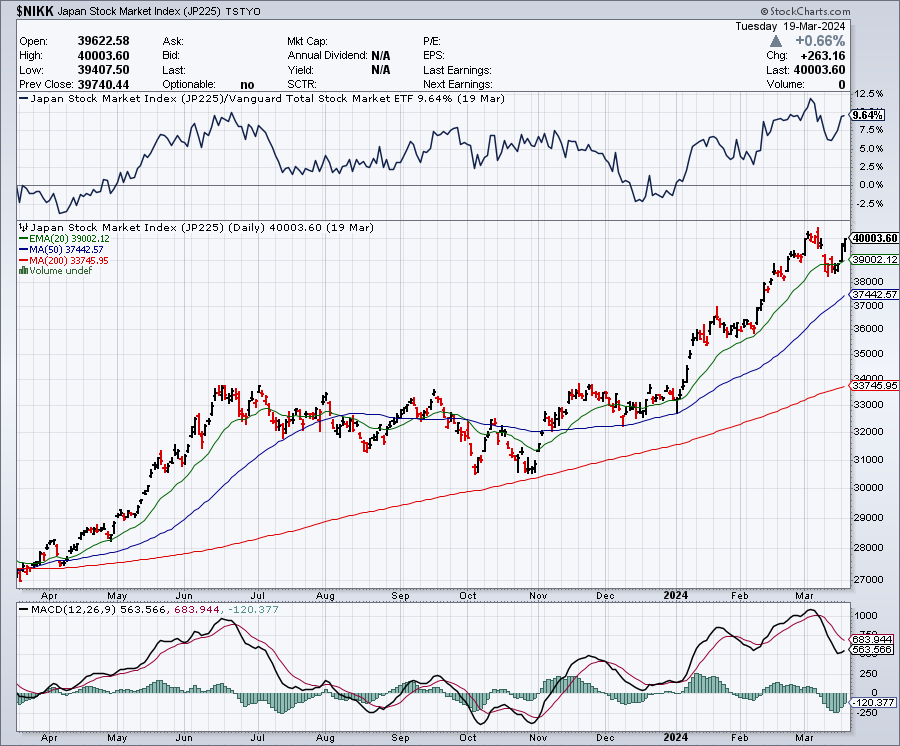 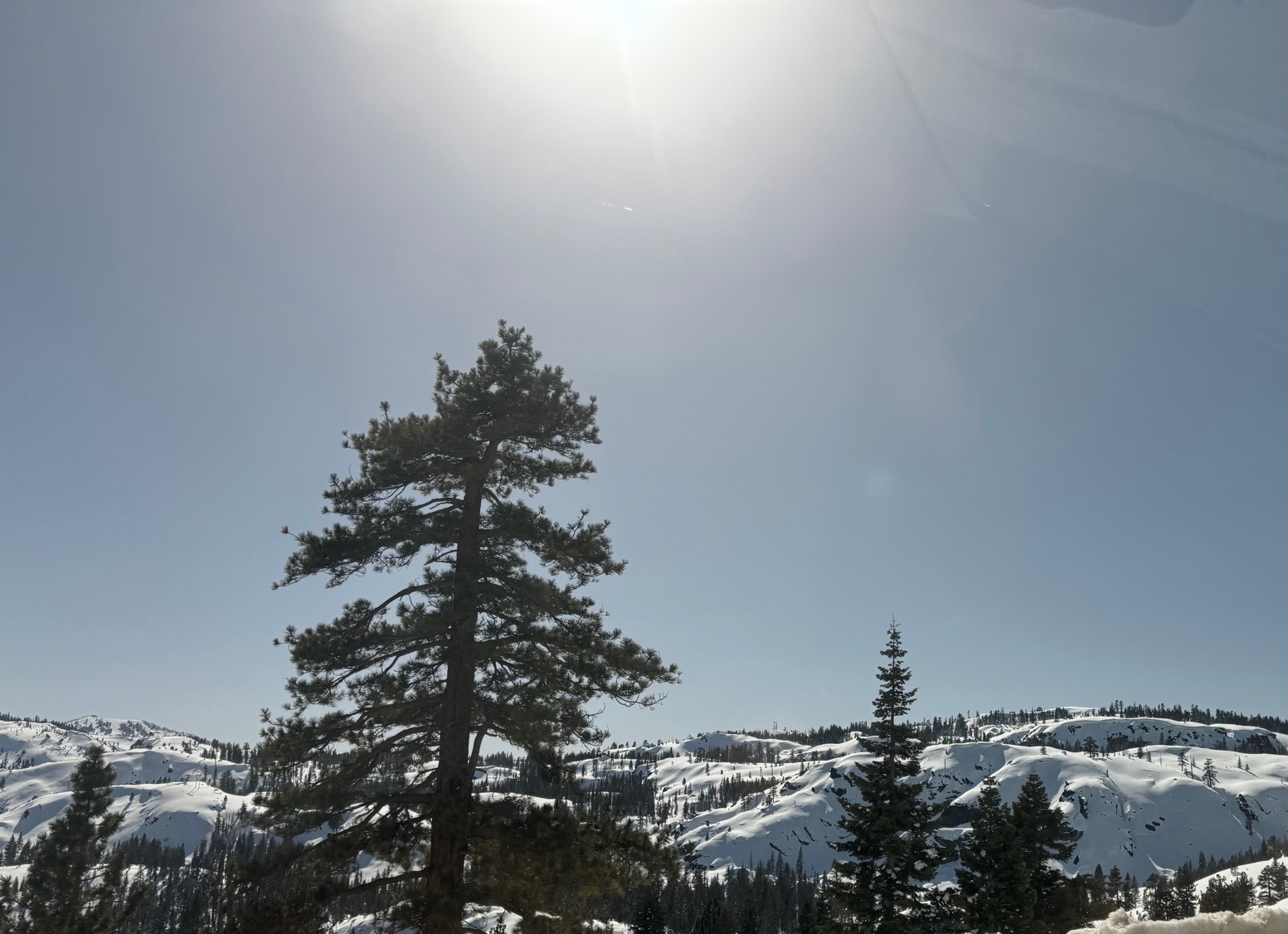 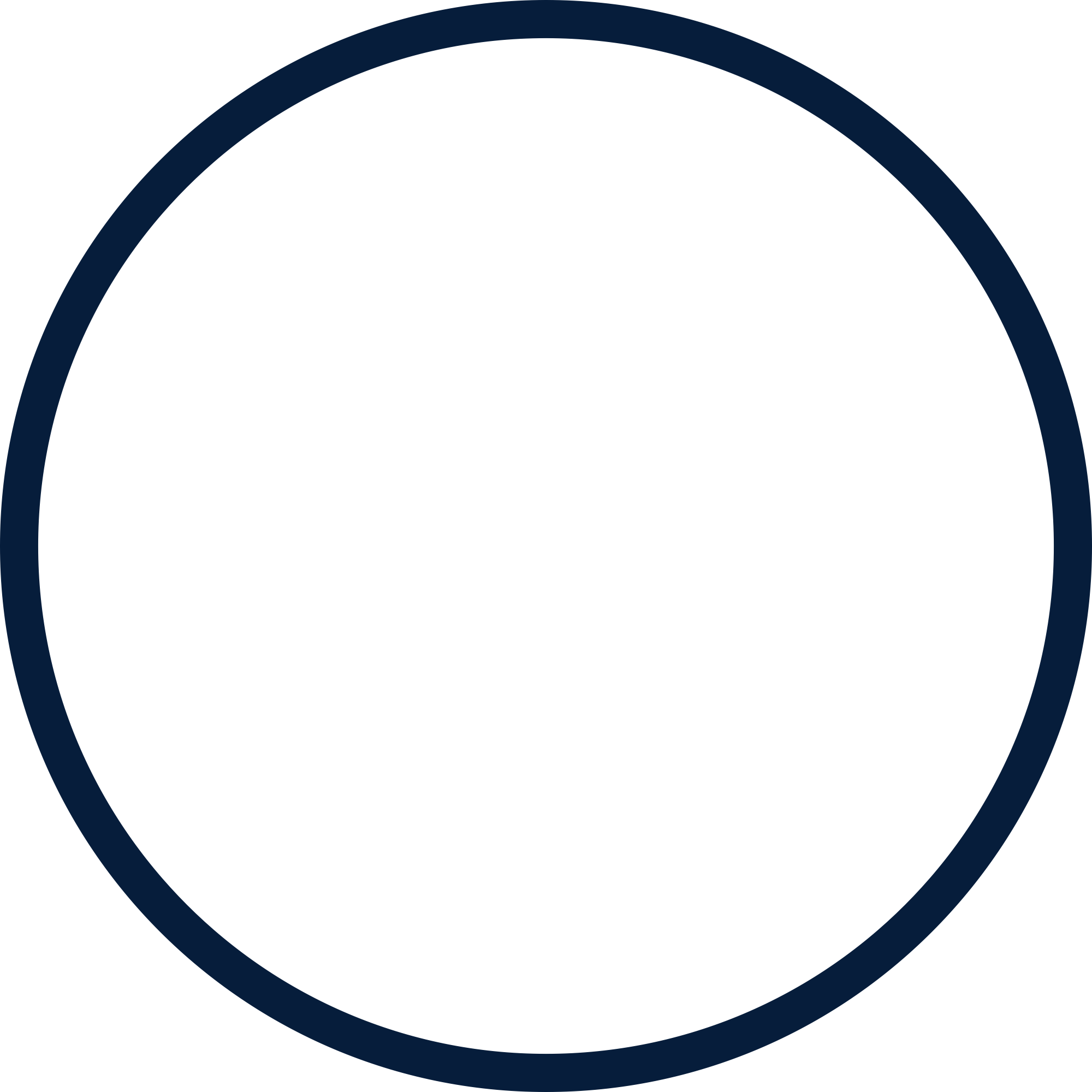 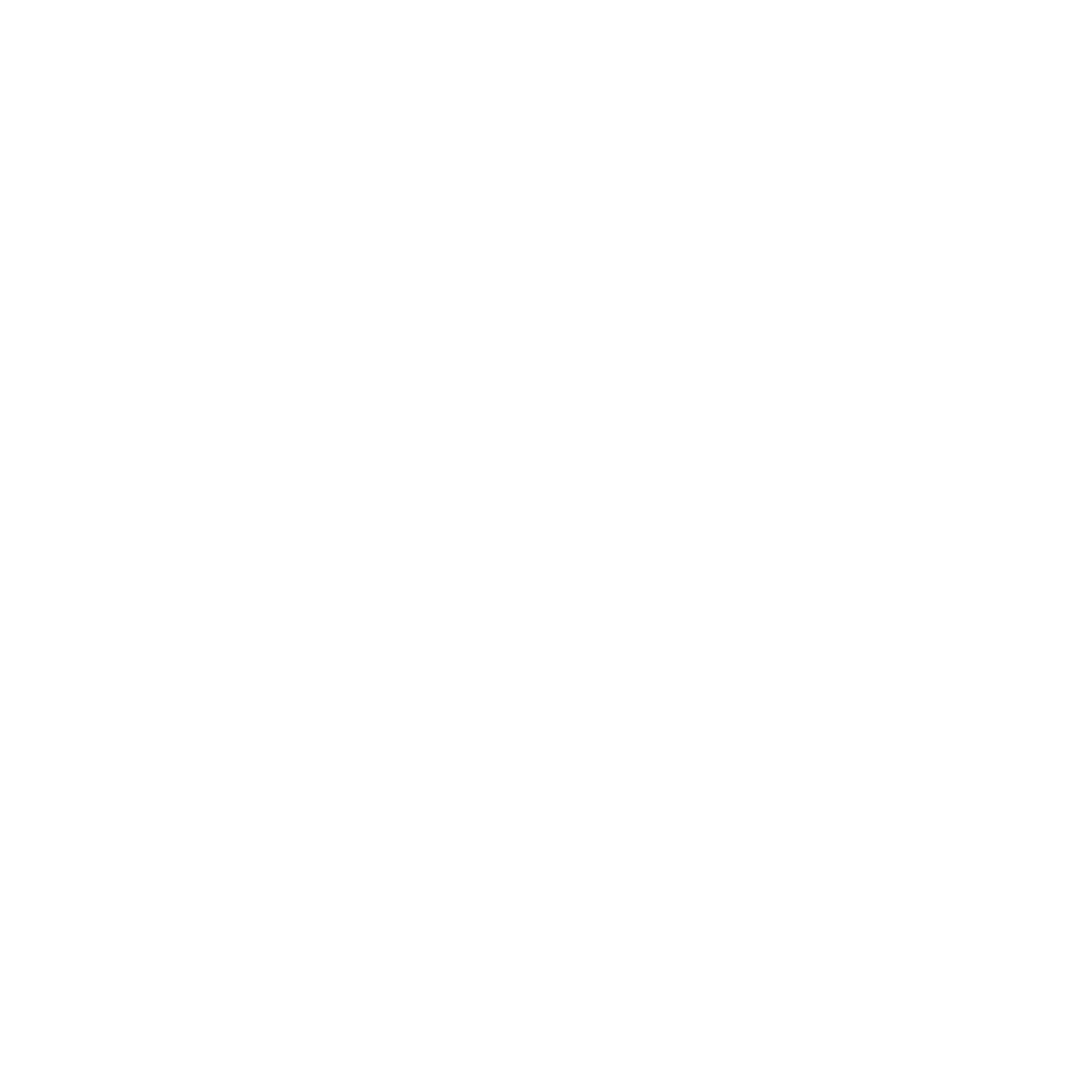 THE MAD HEDGE FUND TRADER
The Barbell Portfolio
*75% Big Tech – 2% of US workforce, 25% of market cap and   25% of US earnings25% Domestic Recovery, including:Railroads, airlines, cruise lines,Couriers, steel companiesBanks, commoditiesConstructionCredit Card CompaniesHotels, casinosOnline Ticket Sales
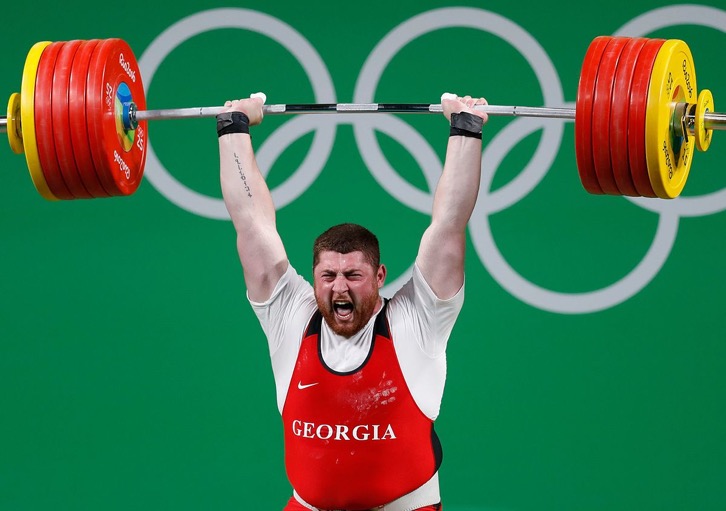 Microsoft (MSFT)- Microsoft Beats Estimates, with the steady growth of its azure cloud business Microsoft Tops $3 Trillion Valuation, cementing its hold on the AI lead. Took profits on long 2/$330-$340 call spread, took profits on long 12/$320-$330 call spreadtook profits on long  9/$235-$245 call spread, took profits on long 7/$220-$210 call spread, took profits on long 6/$220-$230 call spread, took profits on long 2/$200-$210 bear put spread
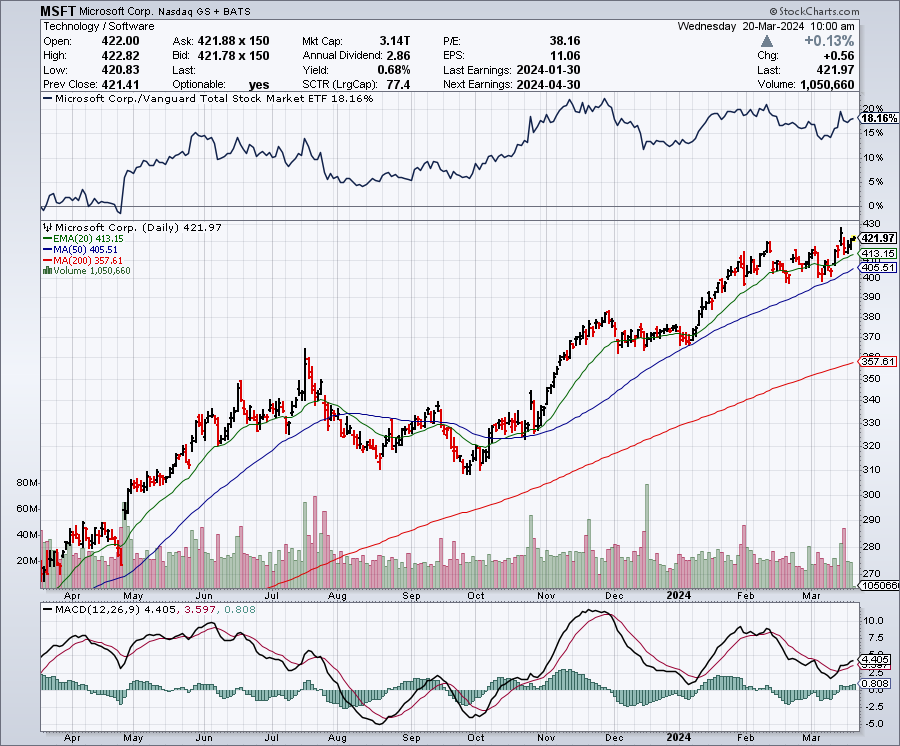 Meta (META)Meta Rockets 21%, on a $50 billion stock buyback and its first ever dividendtook profits on Long 9/$290-$300 vertical bear put spreadstopped out of Long 9/$190-$200 vertical bear put spread
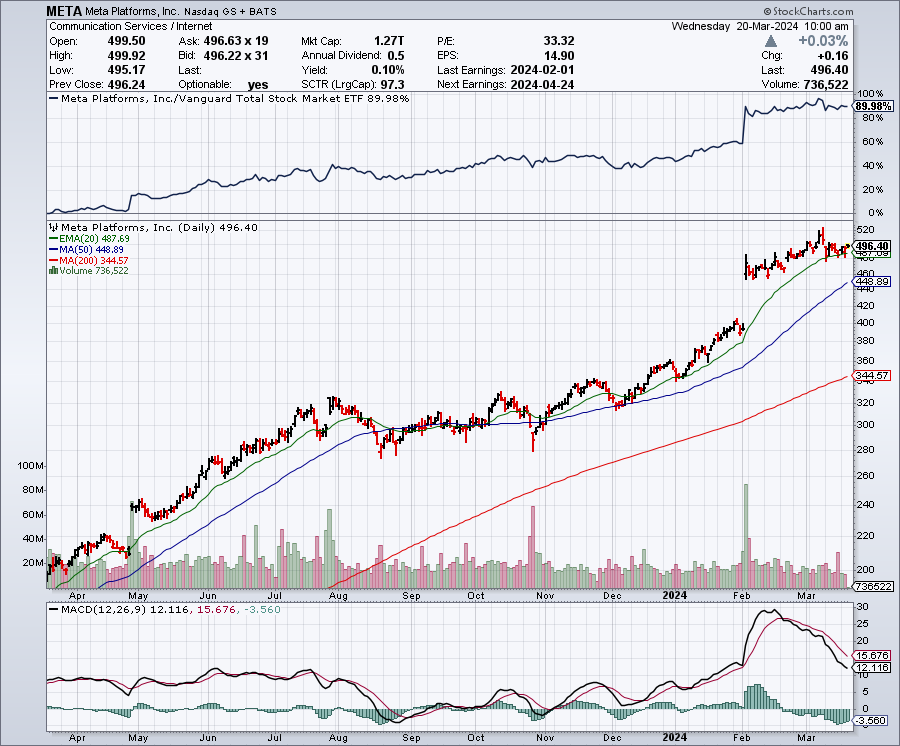 Apple (AAPL)Google AI to Power Apple’s AI Phones took profits on long 1/$145-$155 put spread, Took profits on long 10/$165-$175 put spread  took profits on long 6/$155-$165 put spread, stopped out of long 6/$125-135 call spread, took profits on long 6/$110-$120 call spread, took profits on long 2/$180-$190 put spread
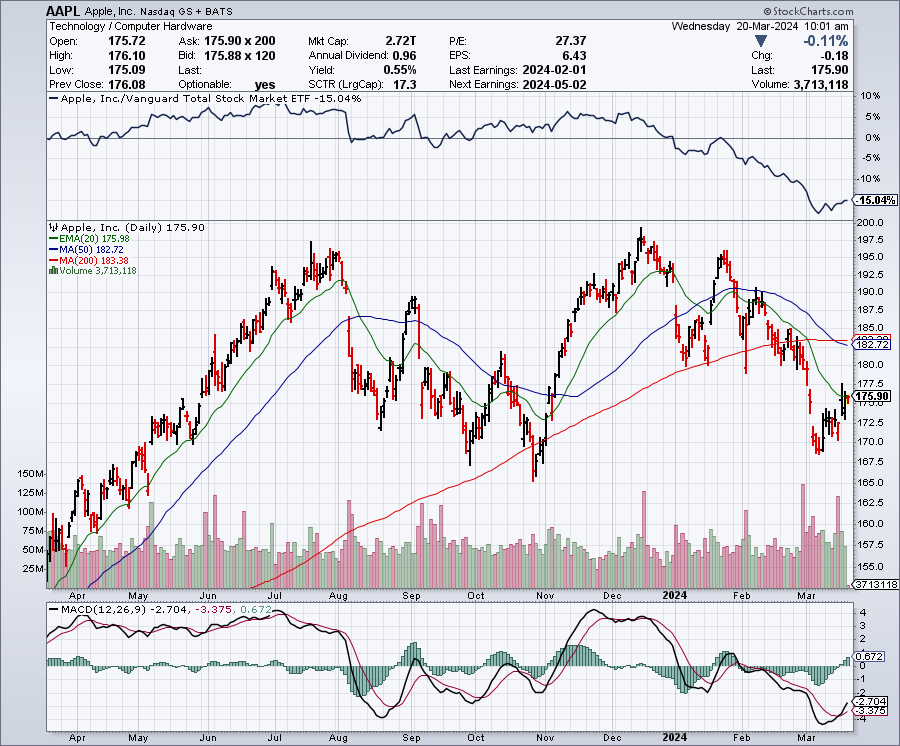 Alphabet (GOOGL) – Back in PlayGoogle Puts AI on Hold, at least with its Gemini image generator, which created “inaccuracies” in historical picturestook profits on long 12/$110-$120 call spread took profits on long 12/$1,200-$1,230 bull call spread, took profits on long 9/$1,030-$1,080 vertical bull call spread
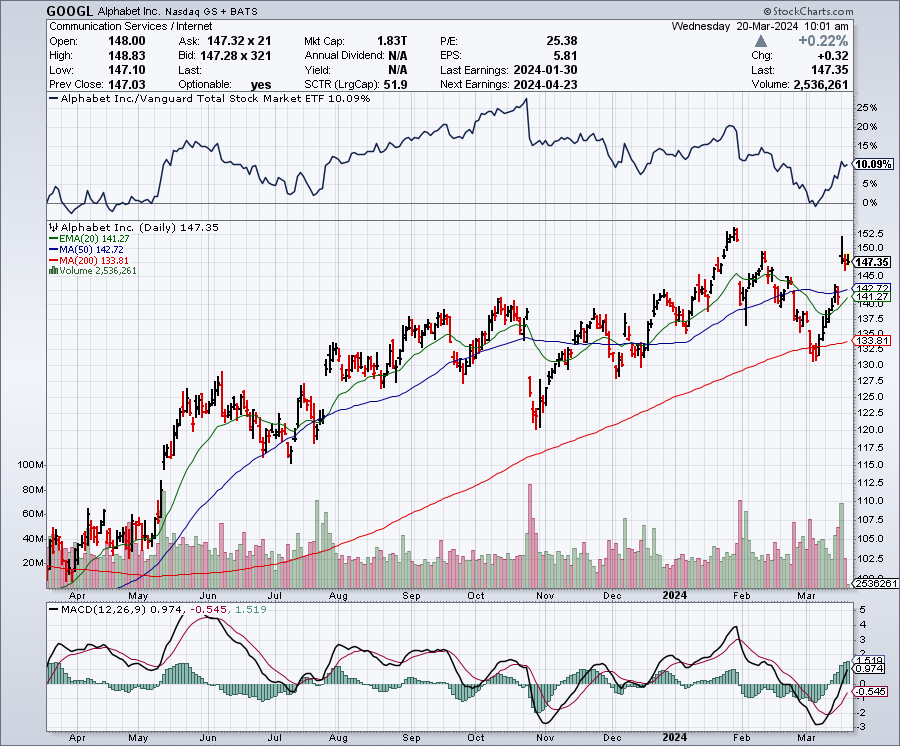 Amazon (AMZN) – Amazon is getting added to the Dow Average, opening it up to massive index buyinglong 3/$155-$160 bull call spread , took profits on long 2/$130-$135 bull call spread
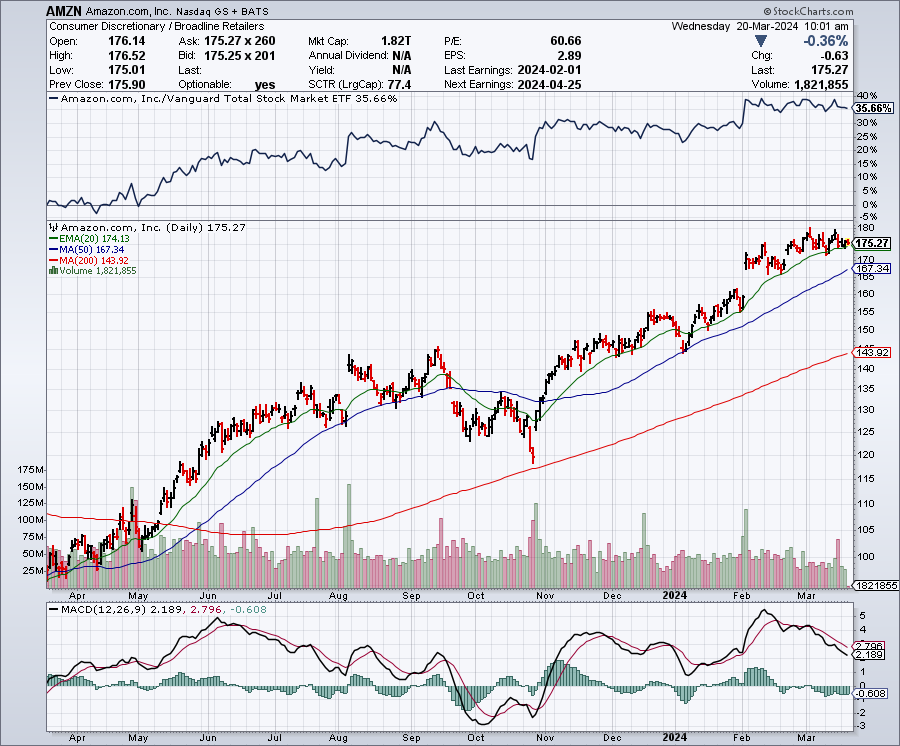 Tesla (TSLA) – The Price War ContinuesBiden to Ban Chinese EV Car Imports took profits on long 10/$200-$210 call spreadtook profits on long 6/$120-$130 call spread, stopped out of long 6/$210-$220 put spread took profits on long 5/$110-$120 call spread, took profits on long 5/$220-$230 put spread
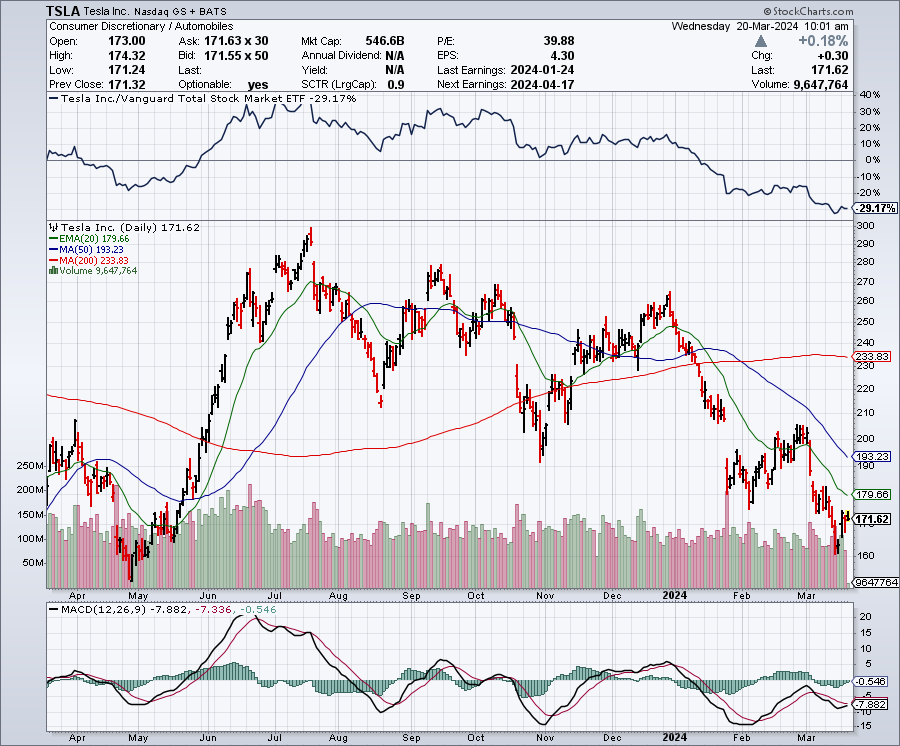 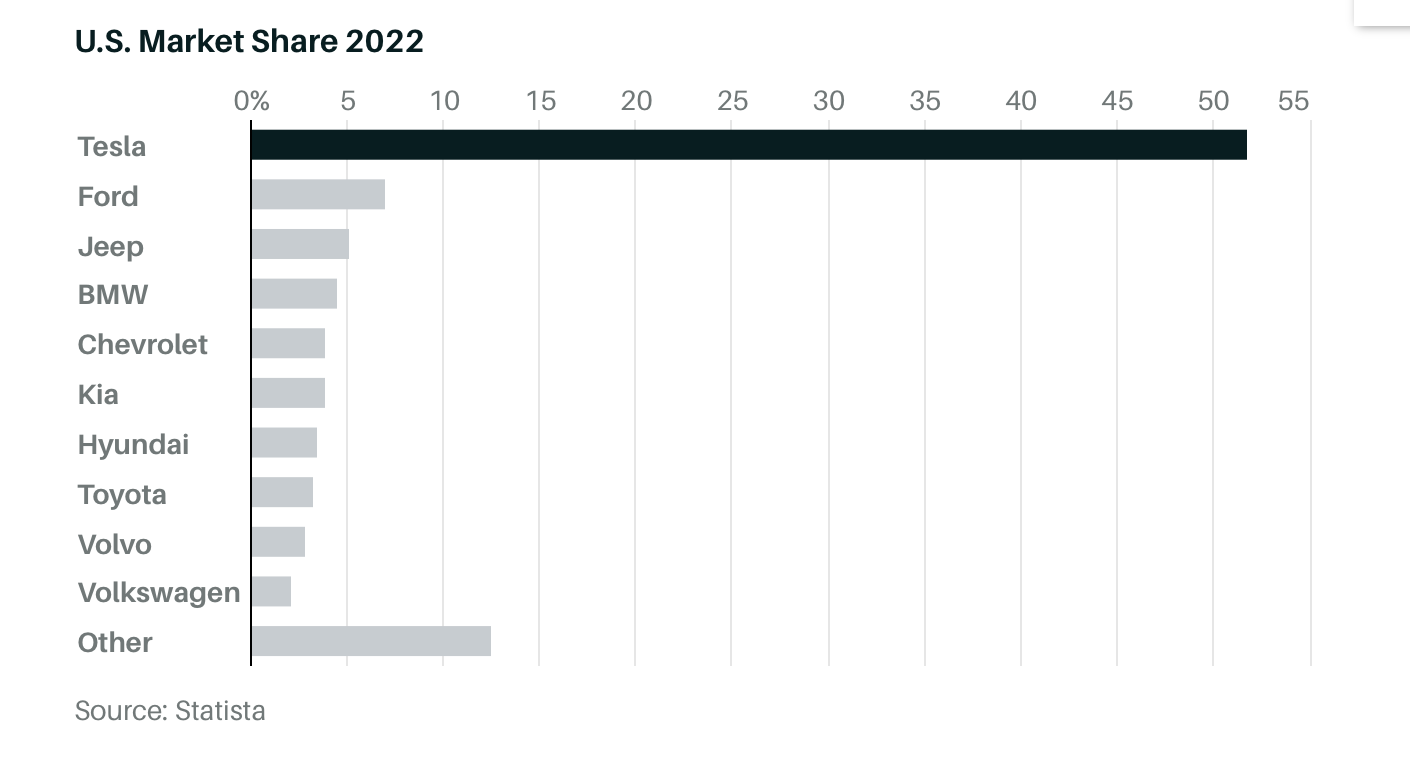 Netflix (NFLX) – Netflix Soars on Big Subscriber Beat, up 8.6% on an add of 13 million new subscribers
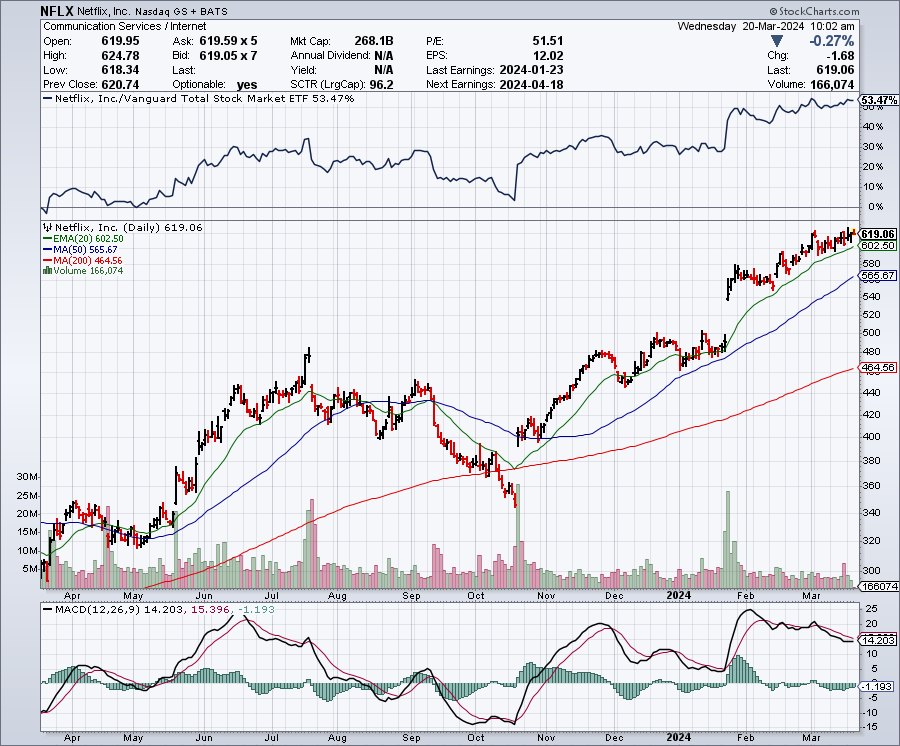 NVIDIA (NVDA) – Double Position-63% Implied on optionsThe NVIDIA Developer Conference is on this week, in San Josetook profits on long 3/$600-$610, took profits on long 3/$600-$610took profits on long 2/$350-$360 call spread, took profits on long 2/$360-$370 call spreadtook profits on long 10/$370-$380 call spread – took profits on long 11/$370-$380 call spread took profits on long 3/$260-$270 put spread, took profits on long 10/$95-$100 call spreadtook profits on long 7/$120-$130 call spread, took profits on  long 6/$120-$130 call spread
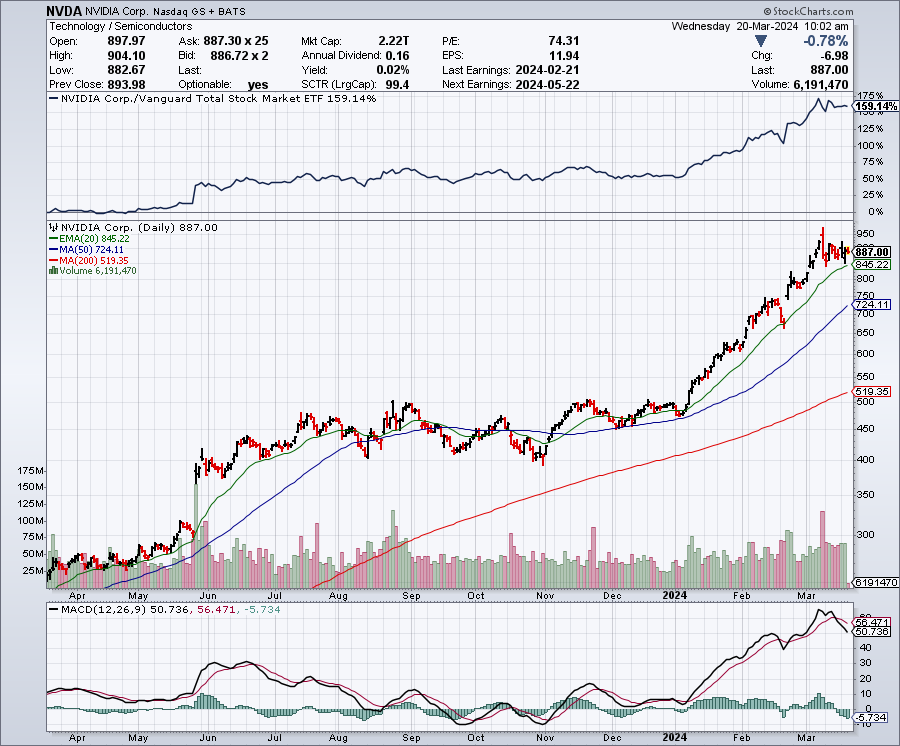 Palo Alto Networks (PANW)- Hacking never goes out of fashionPalo Alto Networks Disappointstook profits on long 2/$260-$270 call spread, took profits on long 10/$130-$140 call spread
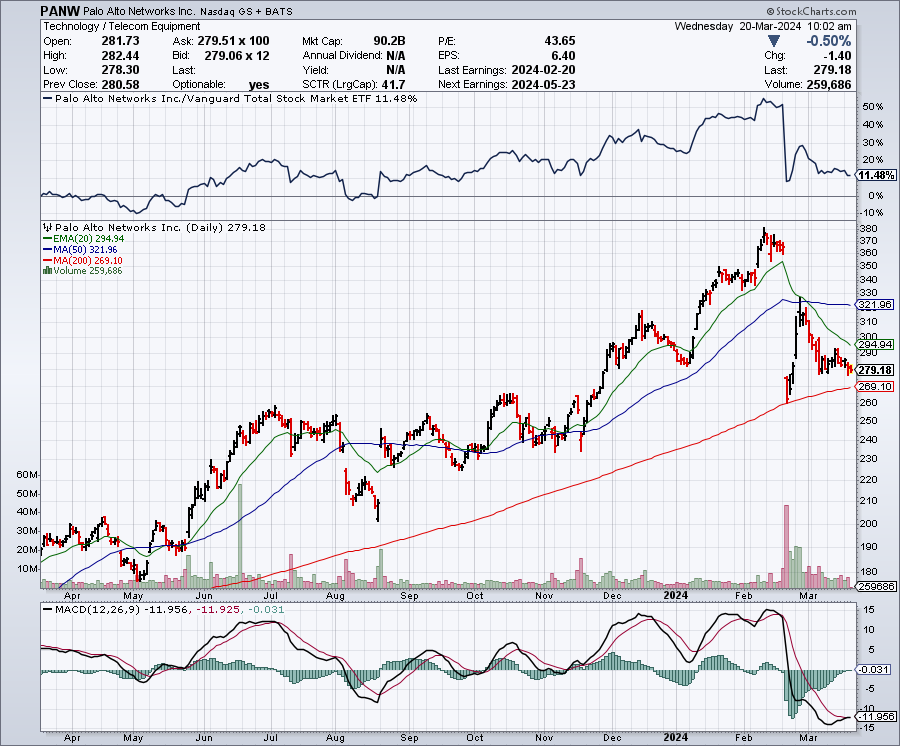 Advanced Micro Devices (AMD)- Recession fearsprogramable logic devicestook profits on long 2/$75-$80 call spread
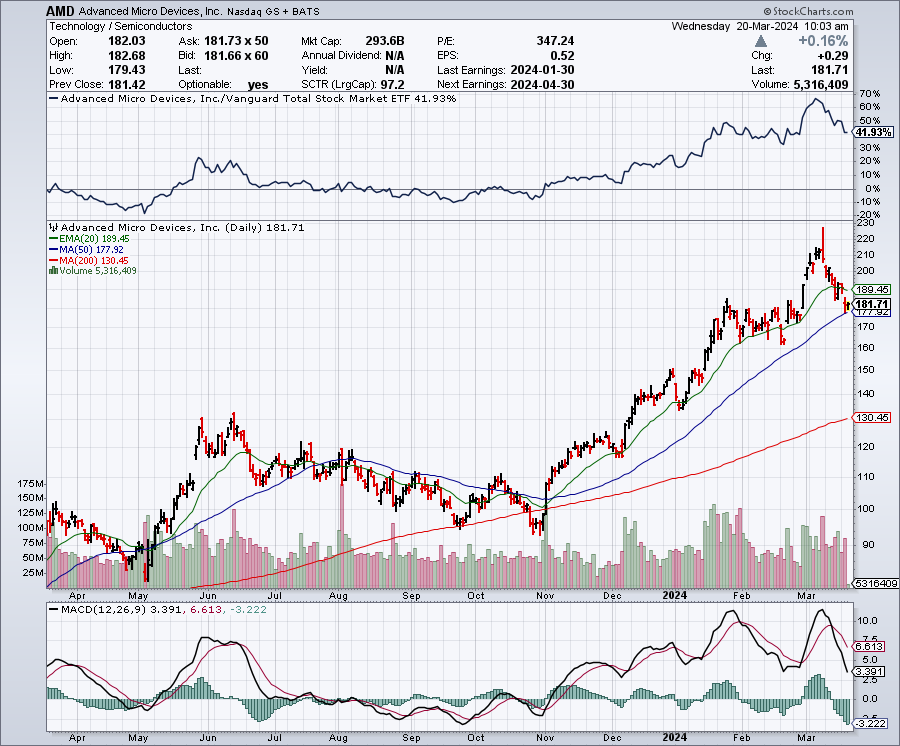 Salesforce (CRM)- Massive Online MigrationSalesforce Soars 16%, on better-than-expected guidance took profits on long 12/$185-$195 call spreadtook profits on long 9/$125-$130 vertical bull call spreadtook profits on long 8/$125-$130 vertical bull call spread
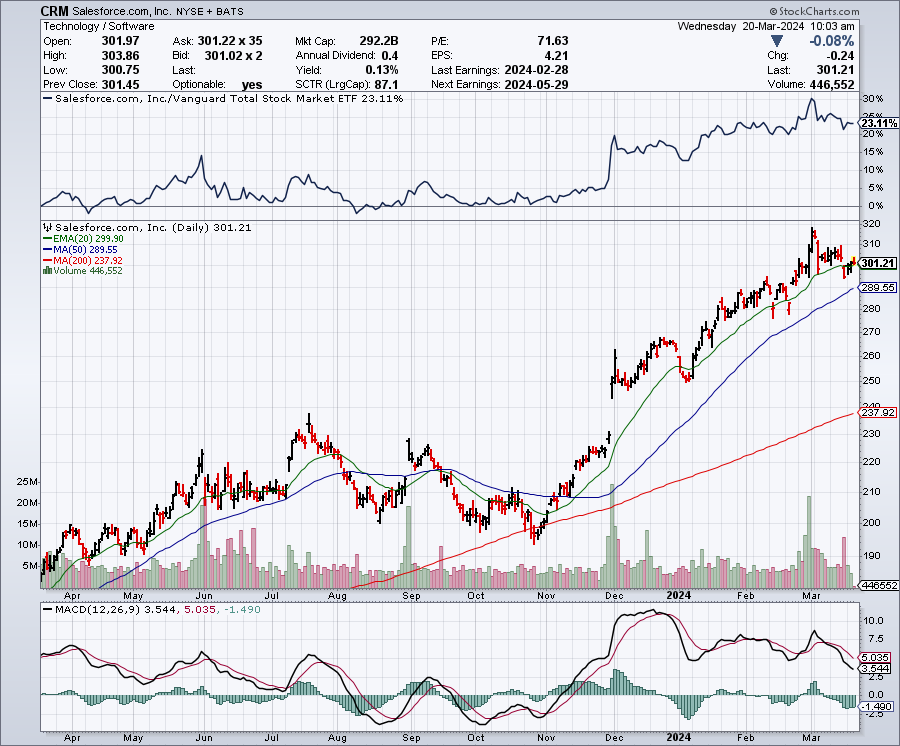 Adobe (ADBE)- Cloud playThe Quality Non-China tech play
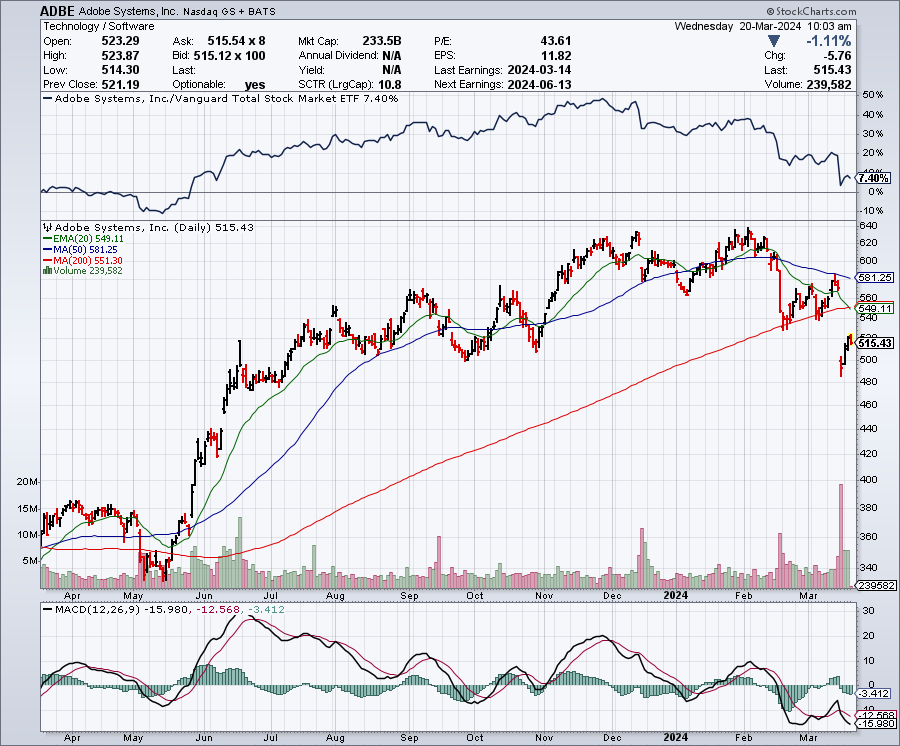 Snowflake (SNOW)- Blockbuster AI EarningsSnowflake Crashes, down 20%, on weak guidance. CEO Frank Slootman is retiring stopped out of long 4/$150-$255 call spread, took profits on long 12/$135-$140 call spread
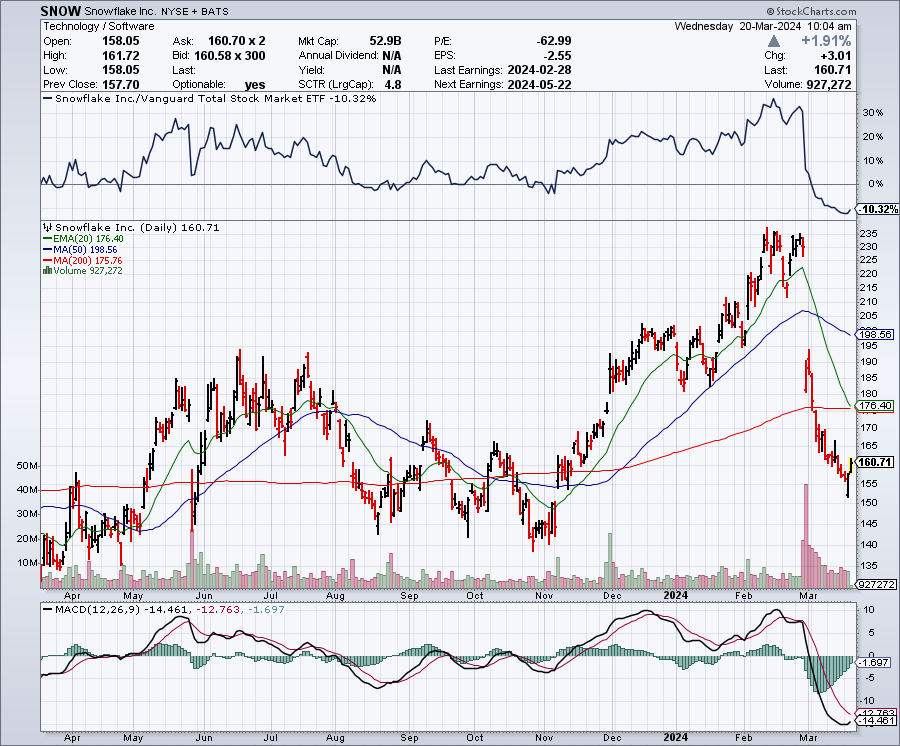 ProShares Ultra Technology ETF (ROM) – 2X Long Technology ETFtook profits on long 10/$62-65 call spread
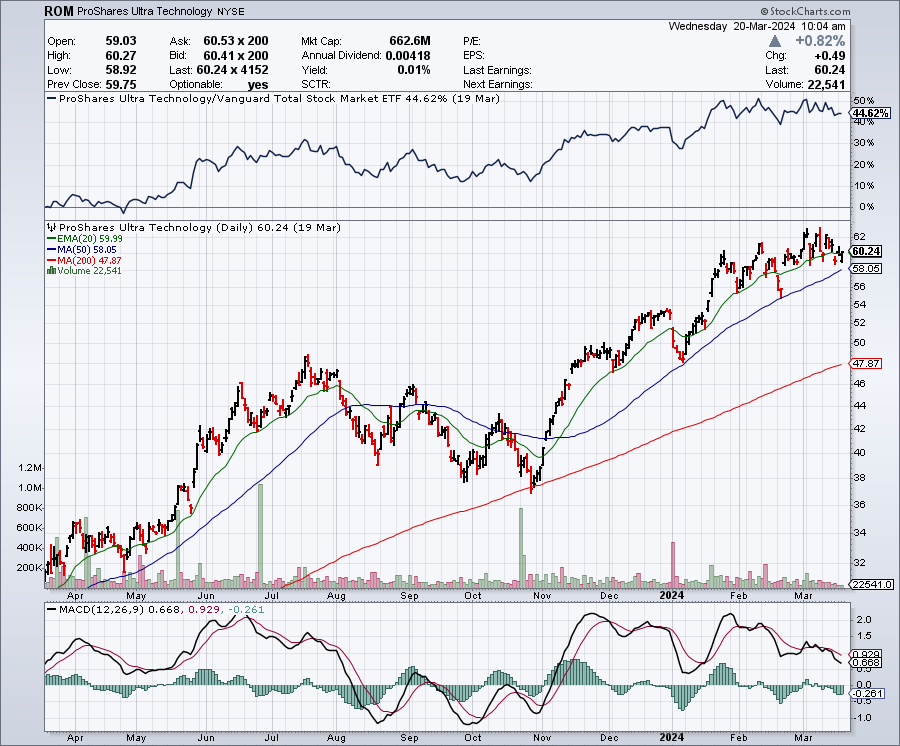 The Second Half of the Barbell
*Bets on a domestic recovery in 2022 Q4*Upside potential in 2024 far greater than tech*Some of these have not moved for 5 or 10 years*Focuses on economically sensitive cyclical industries*Makes a great counterweight to high-growth technology*We could spend all of next ten years rotatingbetween the two groups
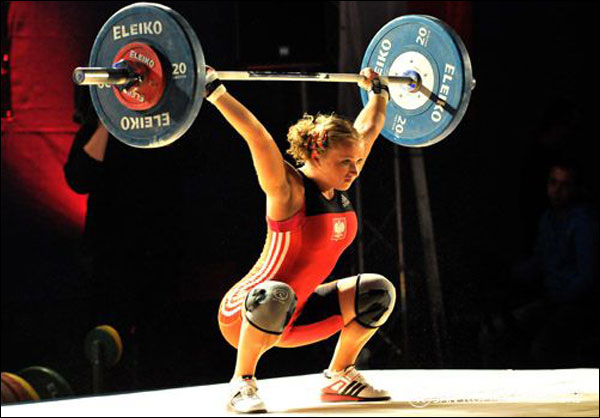 Boeing (BA) – Boeing is Leasing 36 Airbuses, the meet its own unfilled orders caused by production delaysstopped out of long 2/$190-$200 call spread, took profits on long 5/$17-$175 call spread
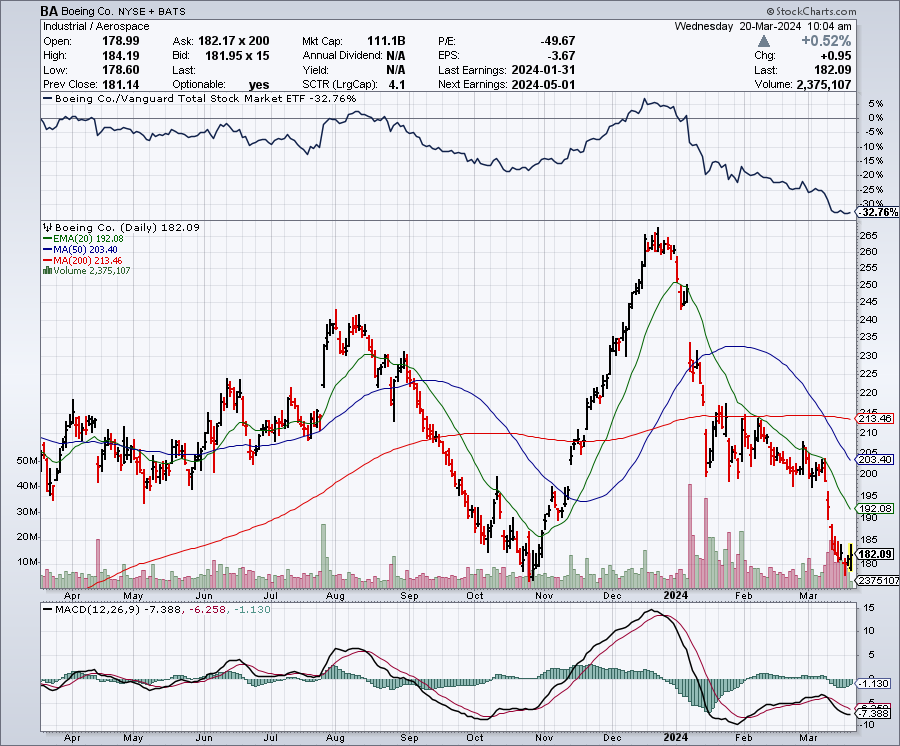 Package Delivery- United Parcel Service (UPS) – strike avertedtook profits on long 11/$130-$140 call spread
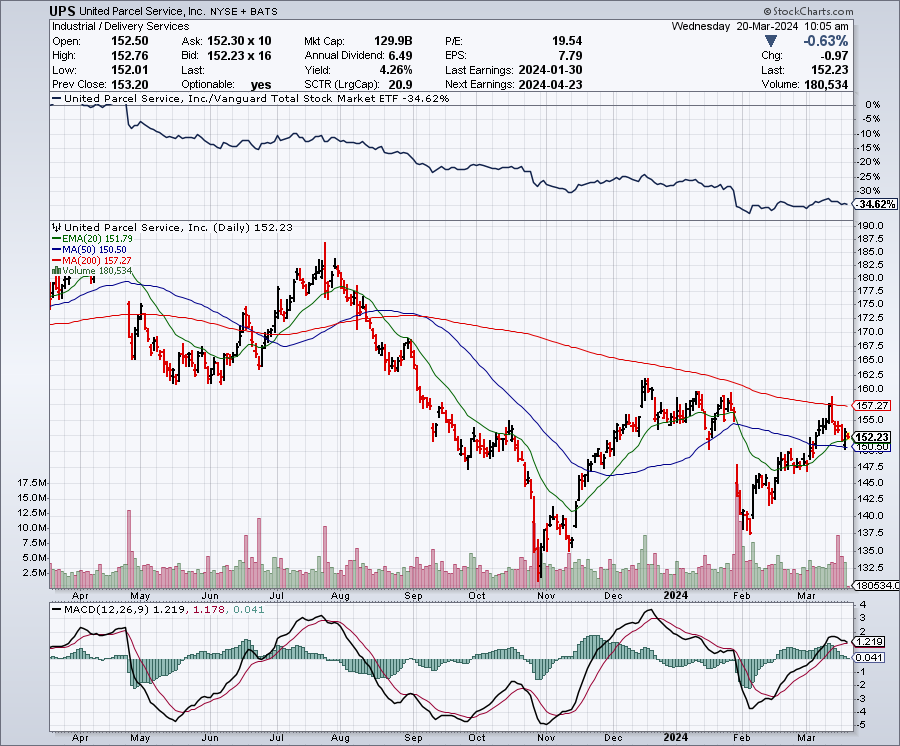 Caterpillar (CAT)- Ag + Infrastructure + Housinglong 12/$220-$230 calls – expires in 2 trading daystook profits on long 12/$145-$150 call spreadtook profits on long 11/$125-$135 call spread
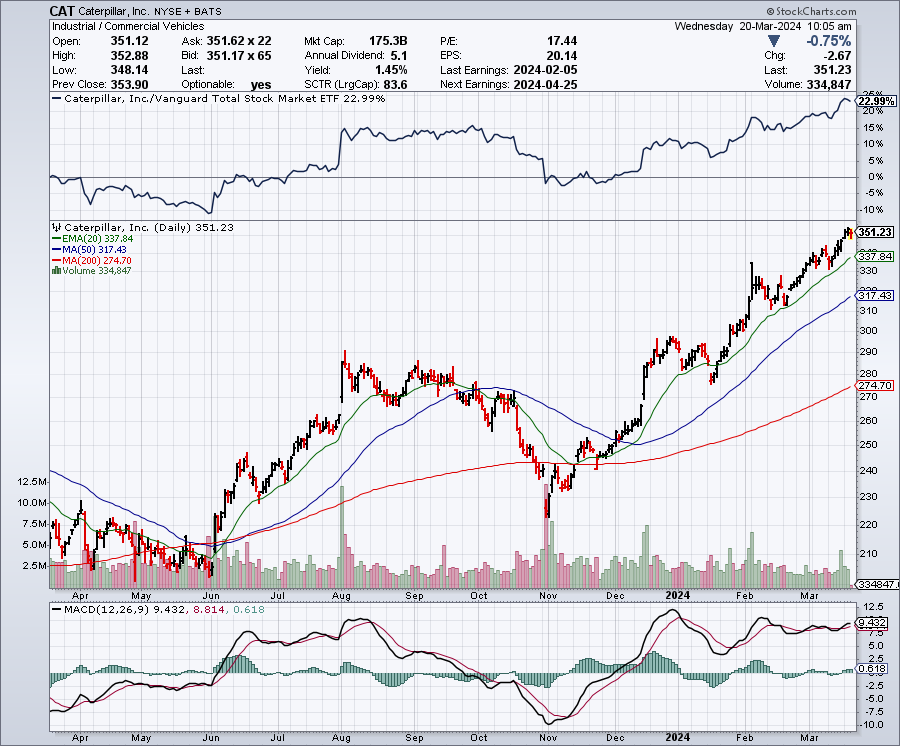 Freeport McMoRan - (FCX)- Coming Copper Crisislong 4/$37-$40 call spread, profits on long 6/$32-$35 call spread took profits on long 4/$30-$33 call spread, took profits on long 10/$20-$23 call spread
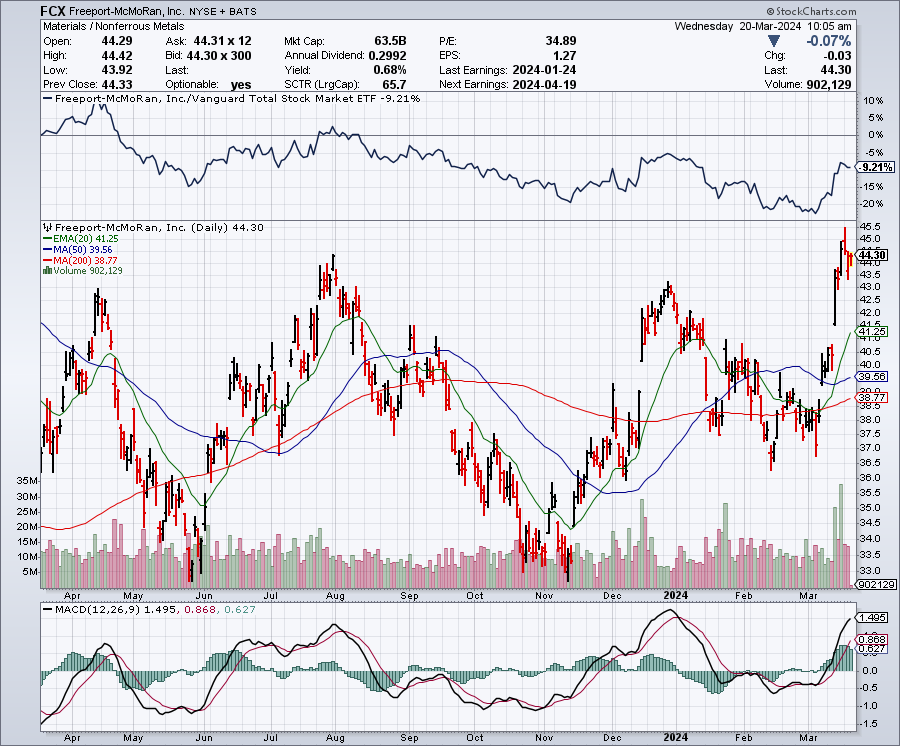 Walt Disney (DIS) -Disney BeatsDisney Buys Stake Fortnight, on of the leading online games
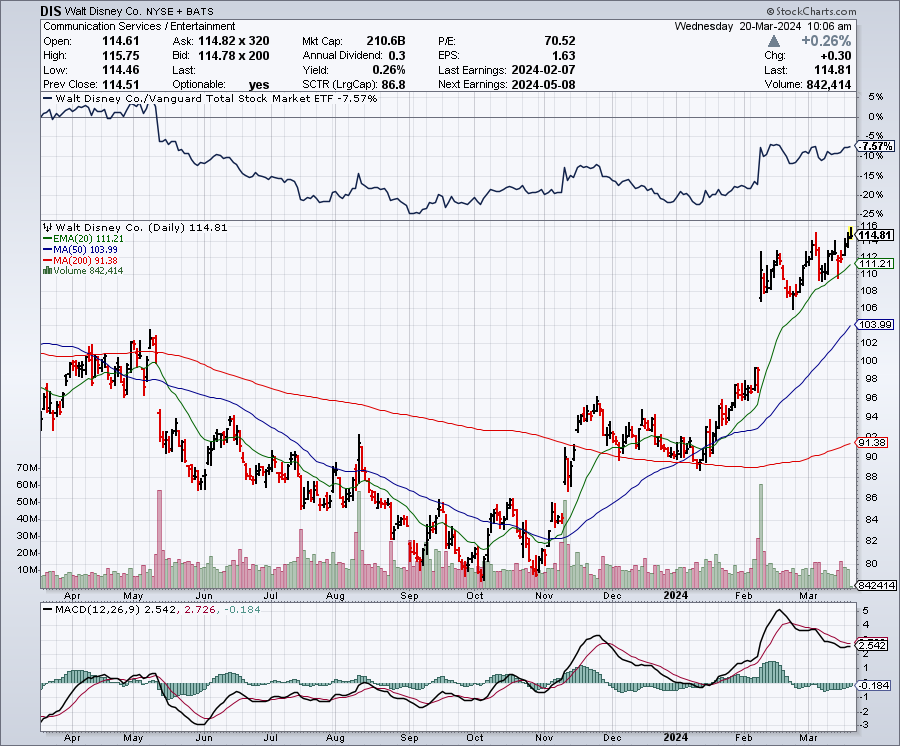 Industrials Sector SPDR (XLI)-(GE), (MMM), (UNP), (UTX), (BA), (HON)
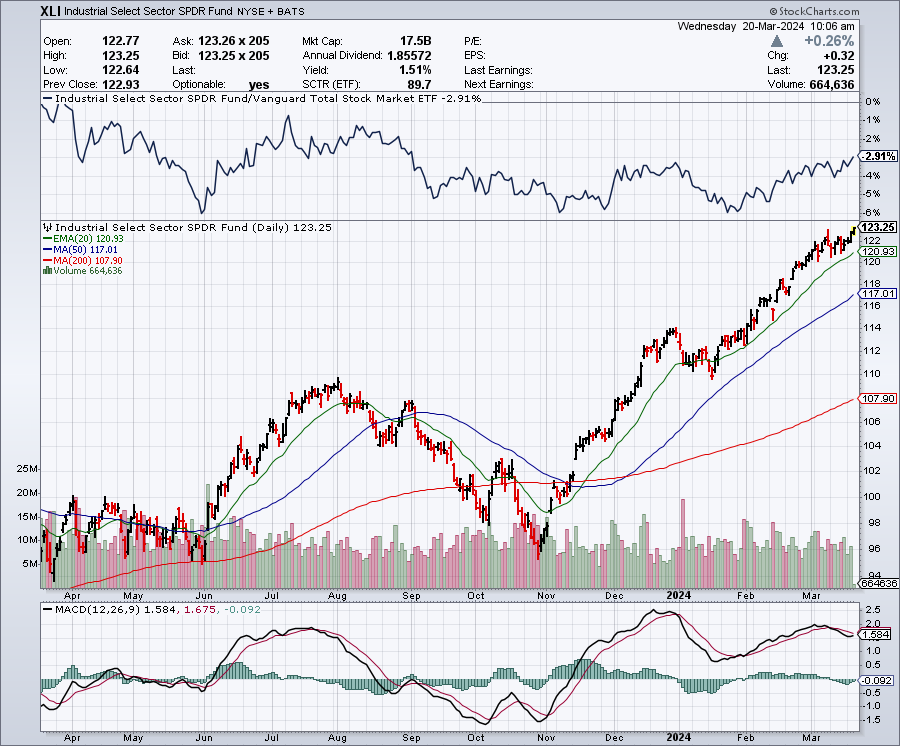 Union Pacific RR (UNP)- Big Stuff to Shiptook profits on long 5/$200-$210 call spreadtook profits on 11/$150-$160 call spread
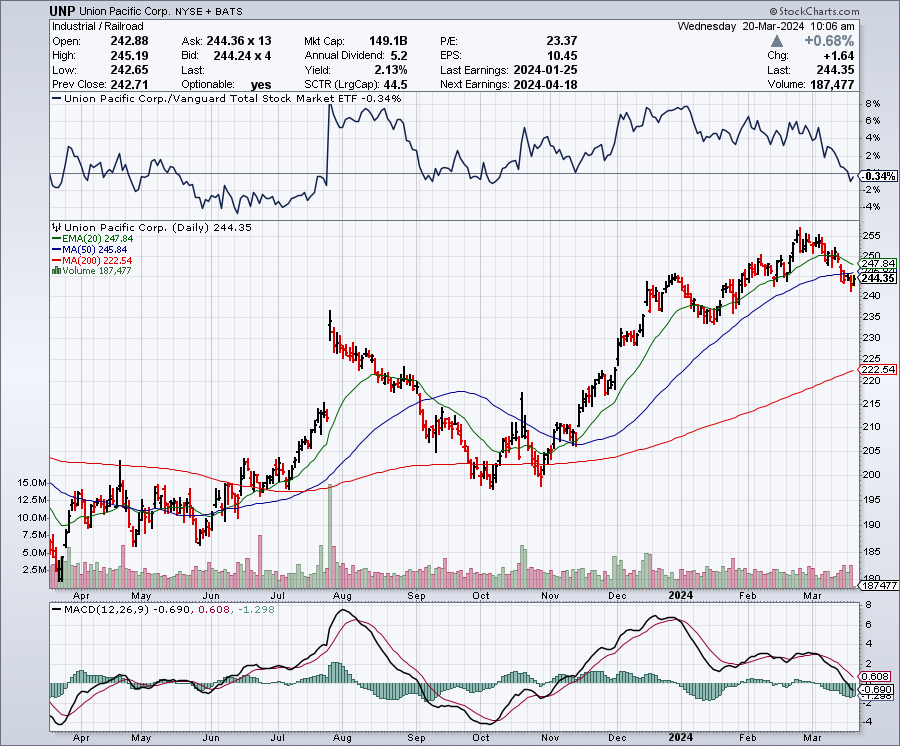 Wal-Mart (WMT)-took profit on Long 11/$125-$130 bear put spreadtook profit on Long 10/$119-$121 bear put spreadtook profits on Long 8/$114-$117 bear put spread
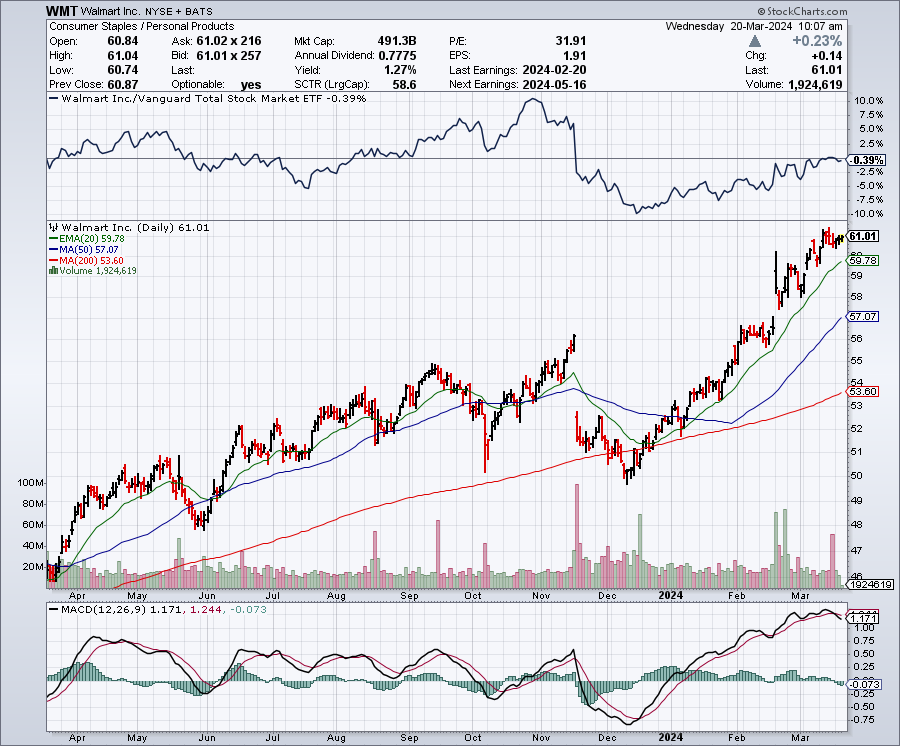 Delta Airlines (DAL) – Travel is Back!Delta Posts Strong Earnings on Robust international travelstopped out of long 2/$35-$38 call spread
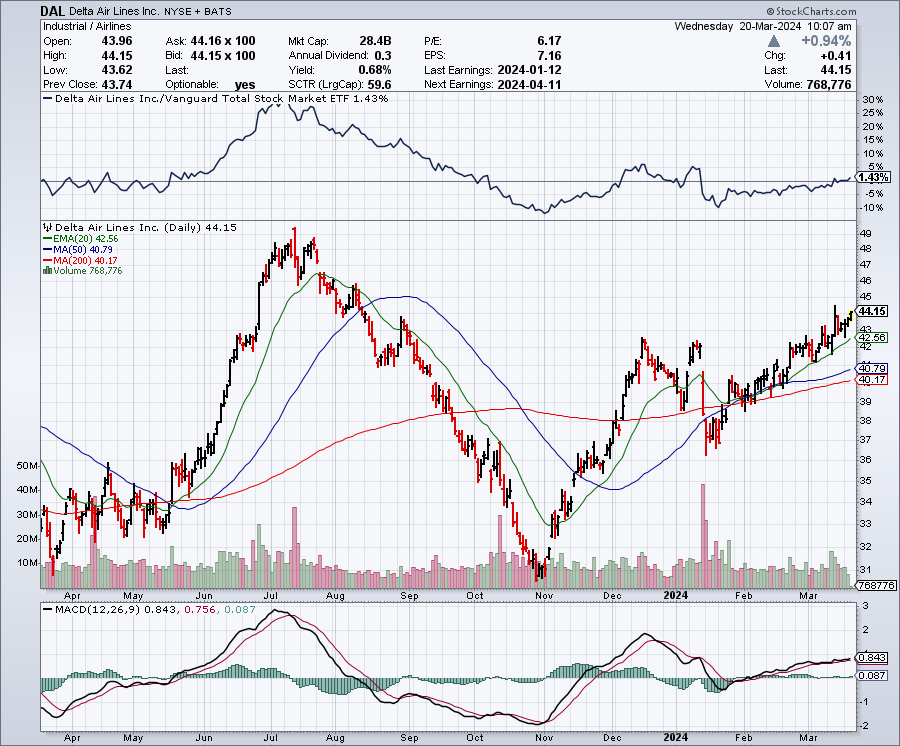 Transports Sector SPDR (XTN)- Worst Hit Sector(ALGT),  (ALK), (JBLU), (LUV), (CHRW), (DAL)
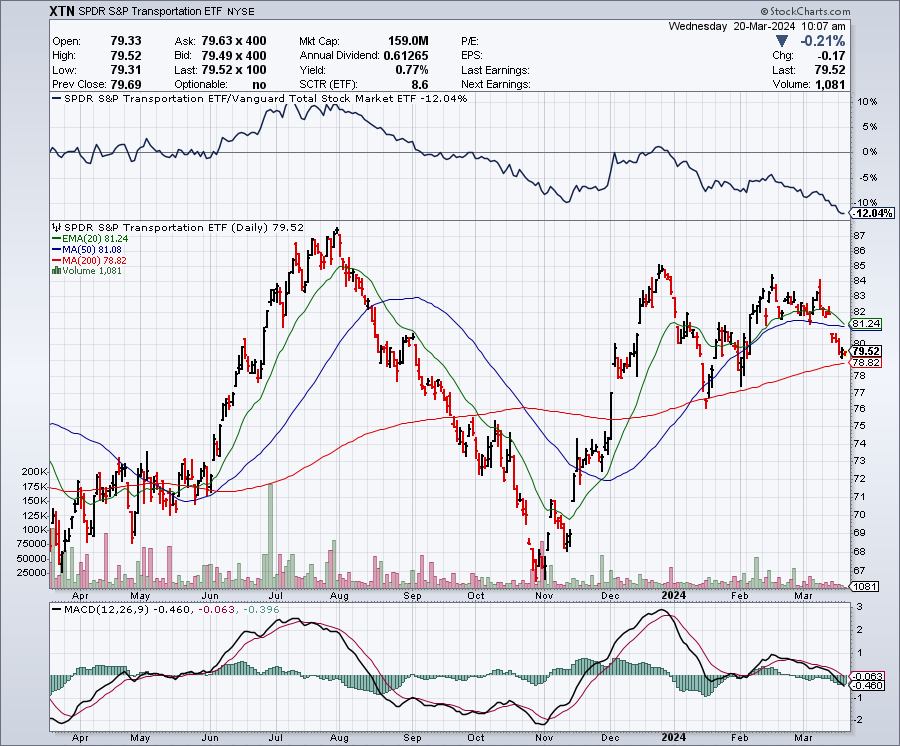 Health Care Sector (XLV)(JNJ), (PFE), (MRK), (GILD), (ACT), (AMGN)
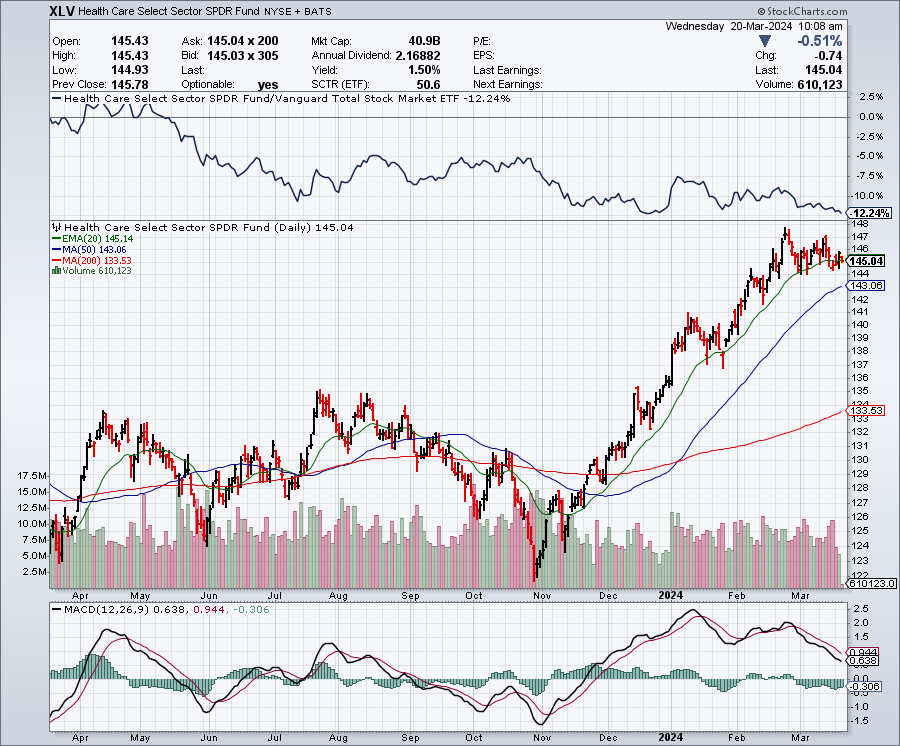 Amgen (AMGN)took profits on long 11/$185-$200 bull call spread
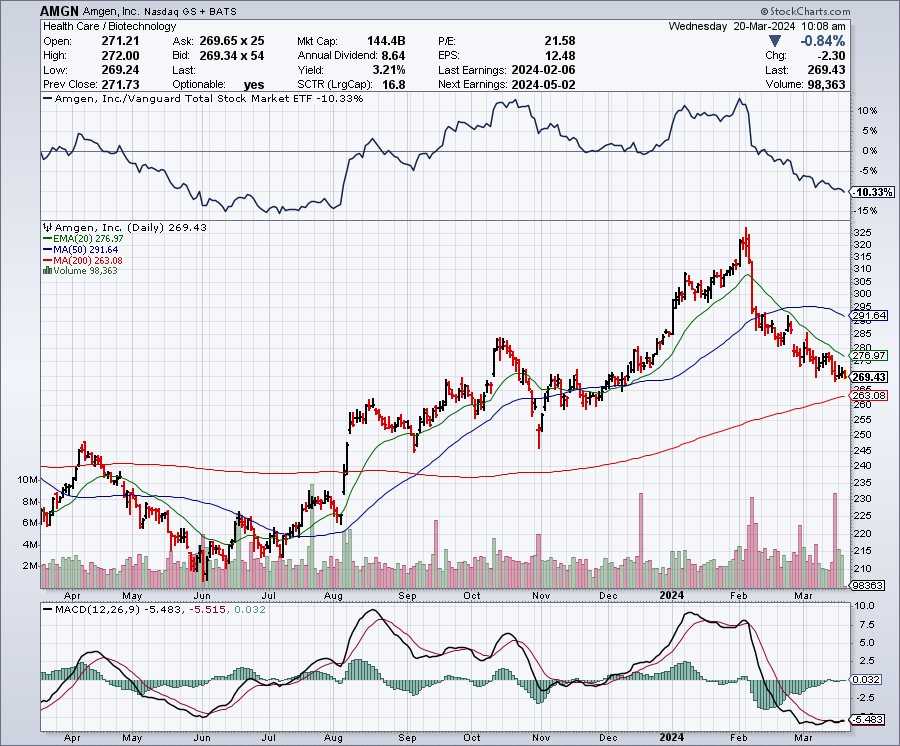 Goldman Sachs (GS) – Earnings Down but Less than Expected took profits 12/$330-$350 call spreadtook profits 11/$330-$350 call spreadstop loss on long 11/$385-$395 call spreads
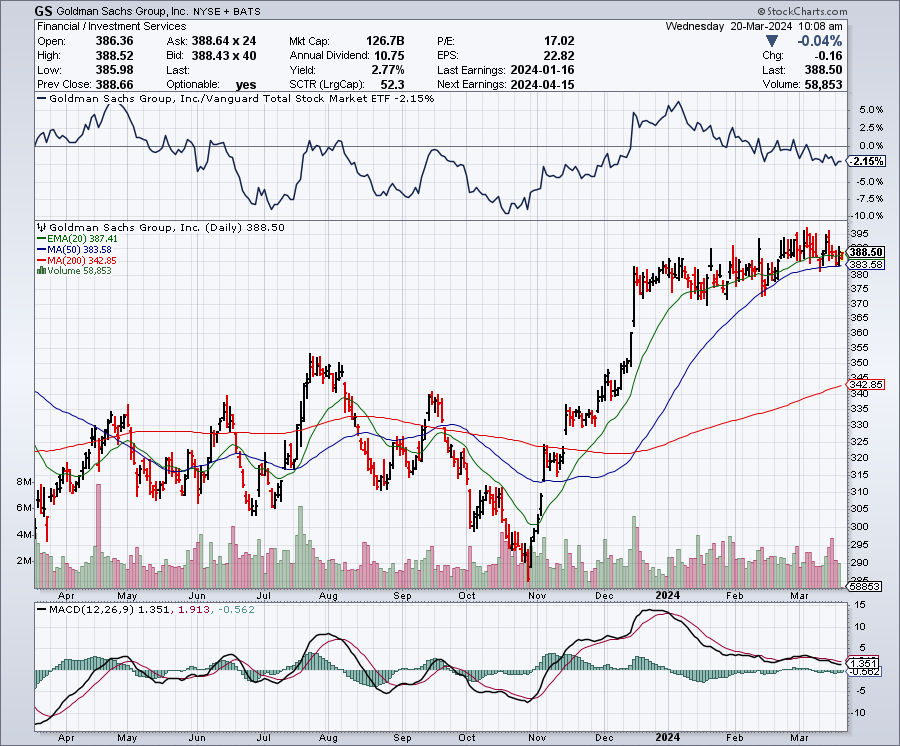 Morgan Stanley (MS) – Highest Capital ratio net of mark to market CEO to Step Down in a Yeartook profits on long 4/$65-$70 call spread
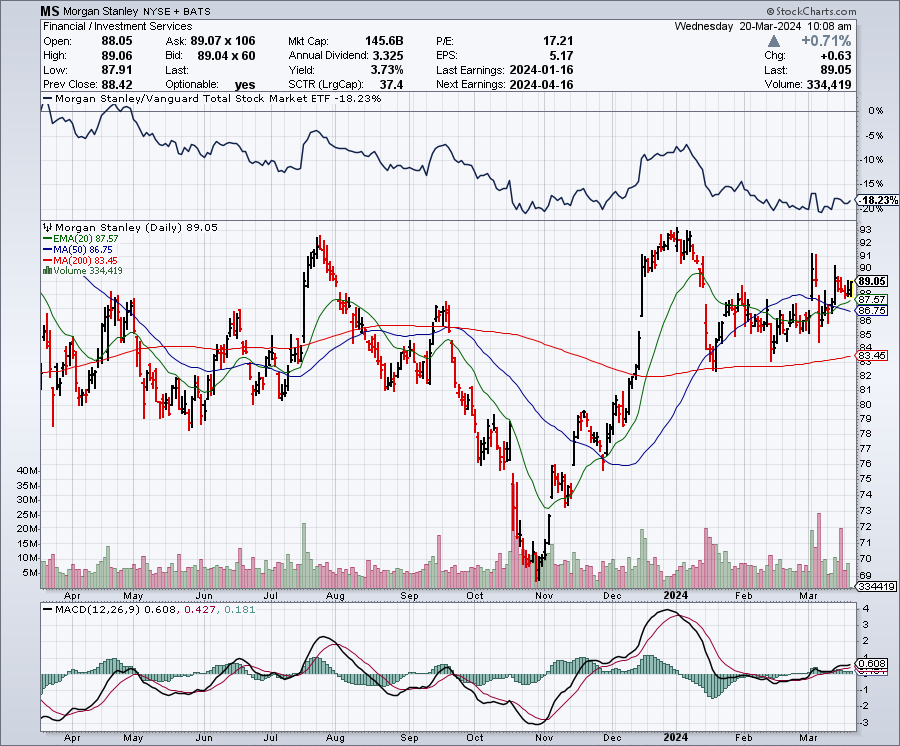 JP Morgan Chase (JPM) – Monster Earnings SurpriseCEO Jamie Diamond Sell $150 Million in (JPM) Sharestook profits on long 4/$105-$115 call spread
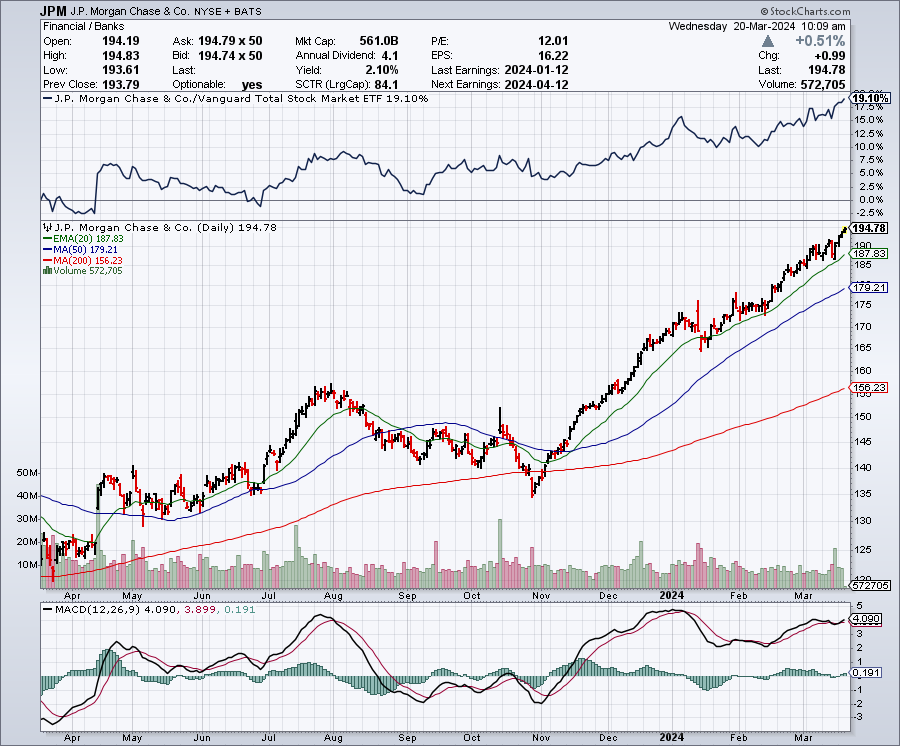 New York Community Bank (NYCB) – Dividend Cut -62%took profits on long 4/$105-$115 call spread
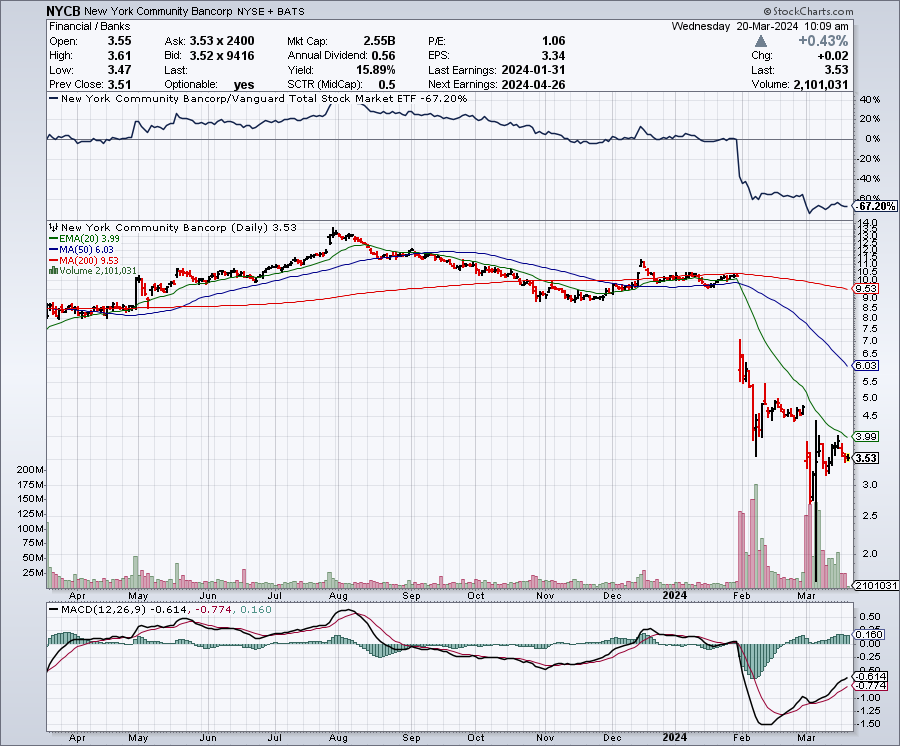 Bank of America (BAC) – Bank of America Rips, on a great earnings report took profits on long 4/$20-$23 call spread
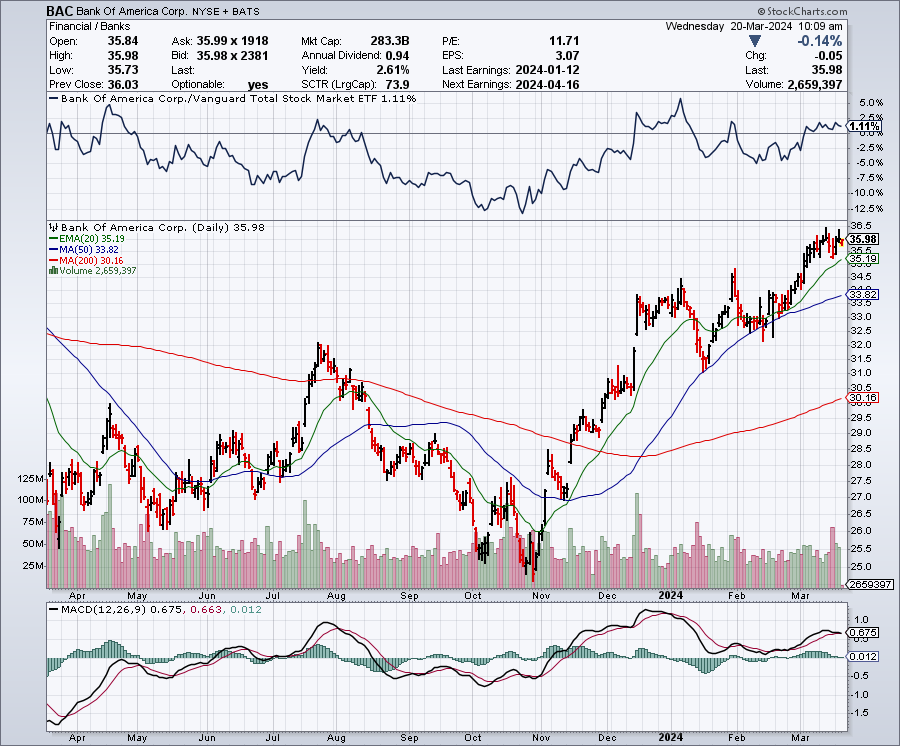 Citigroup (C) – took profits on long 4/$30-$35 call spread
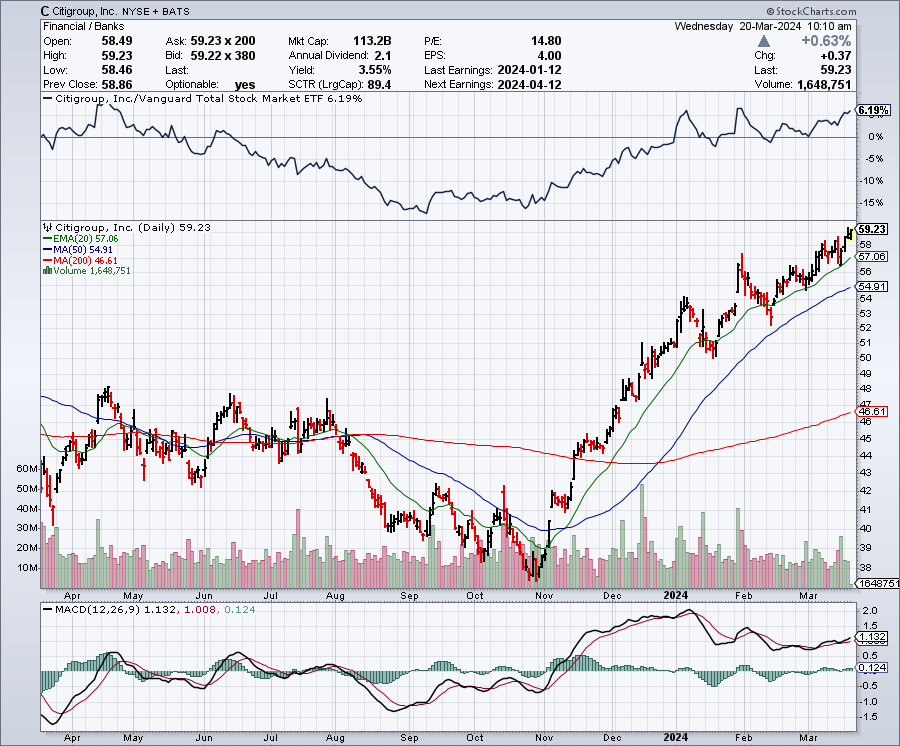 Charles Schwab (SCHW) – LEAPS up 67% in three monthstook profits on long 4/$30-$35 call spread
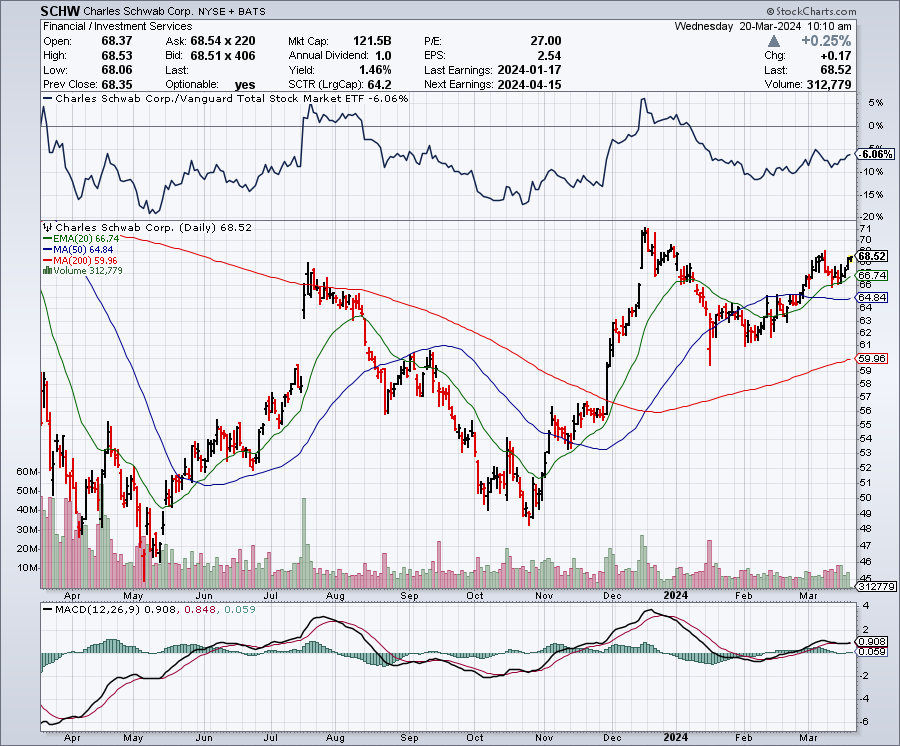 Interactive Brokers (IBKR) – Best Risk Controltook profits on long 4/$60-$65 call spread
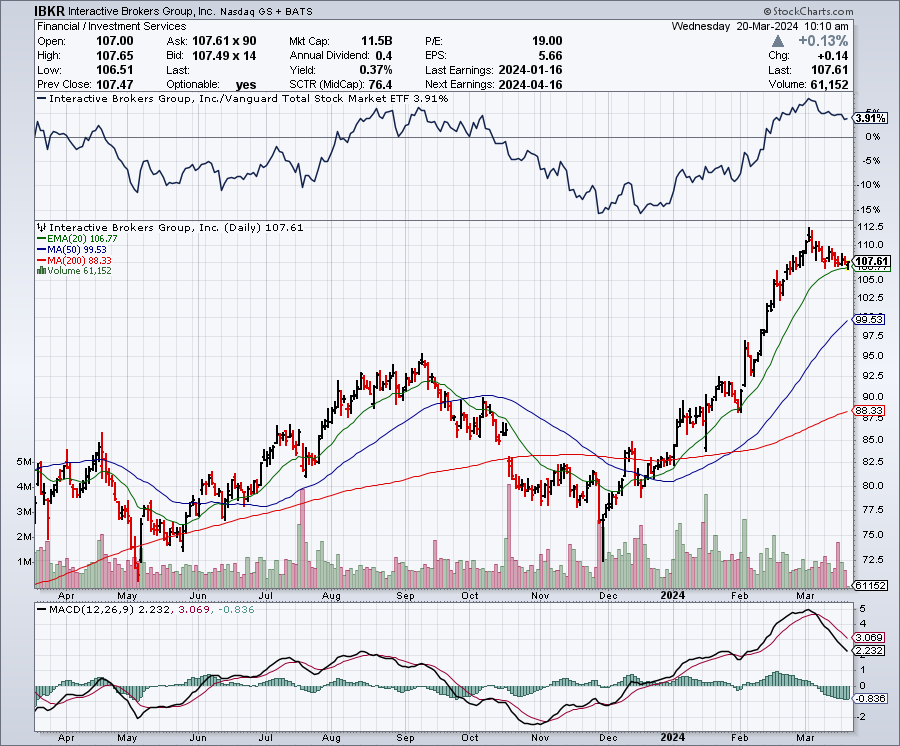 SPDR Metals & Mining ETF (XME) – long 2/$28-$30 call spread
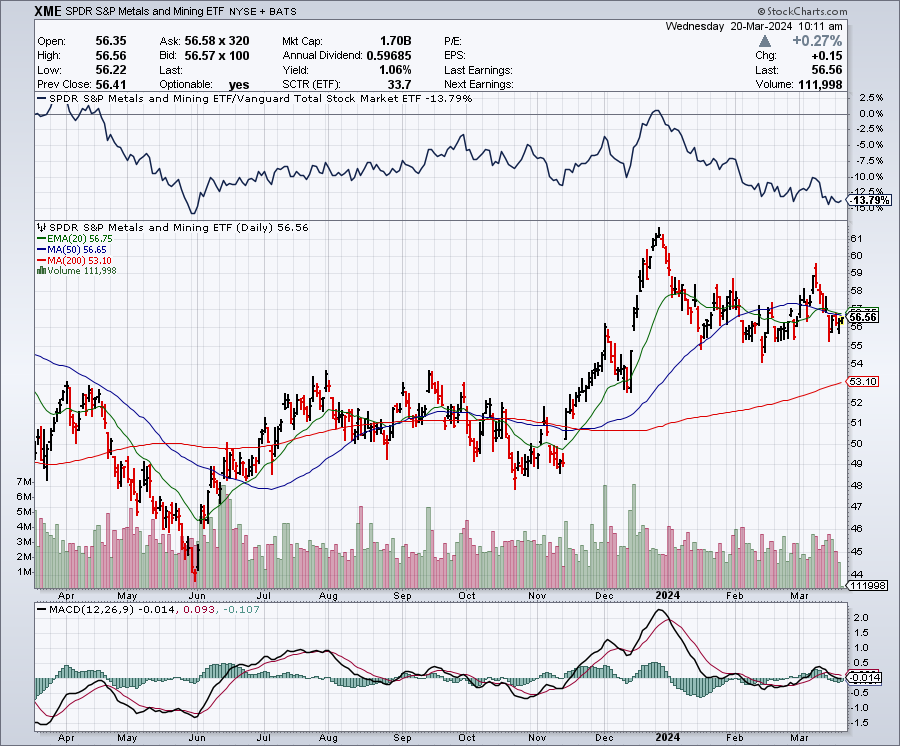 Blackrock (BLK)-Asset Collection Boomtook profits on long 3/$770-$790 call spreadtook profits on long 3/$310-$340 call spread
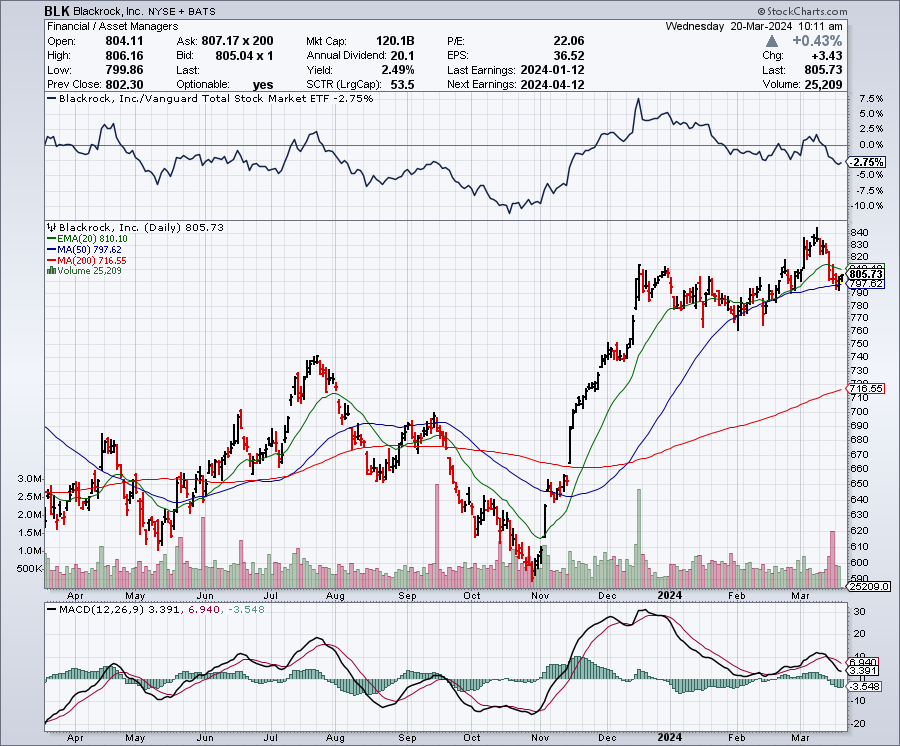 Visa (V) – Inflation boostTransaction grew by an inflationary 10% back to pre-pandemic levelstook profits on long 2/$240-$250 bull call spread took profits on long 10/$160-$170 bull call spread, took profits on long 6/$150-$160 bull call spread
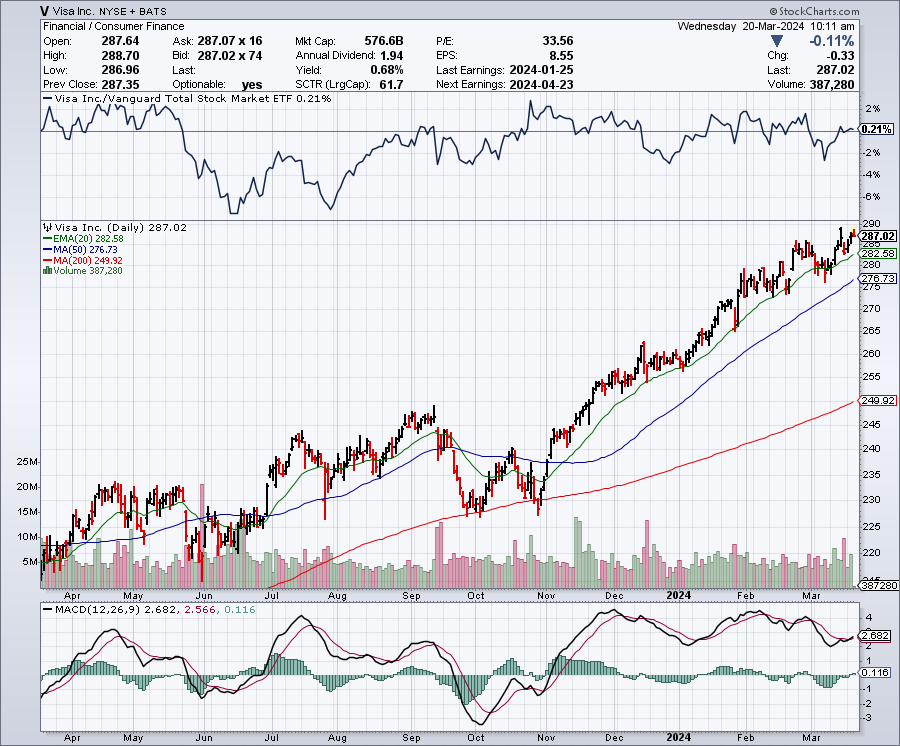 Consumer Discretionary SPDR (XLY)(DIS), (AMZN), (HD), (CMCSA), (MCD), (SBUX)
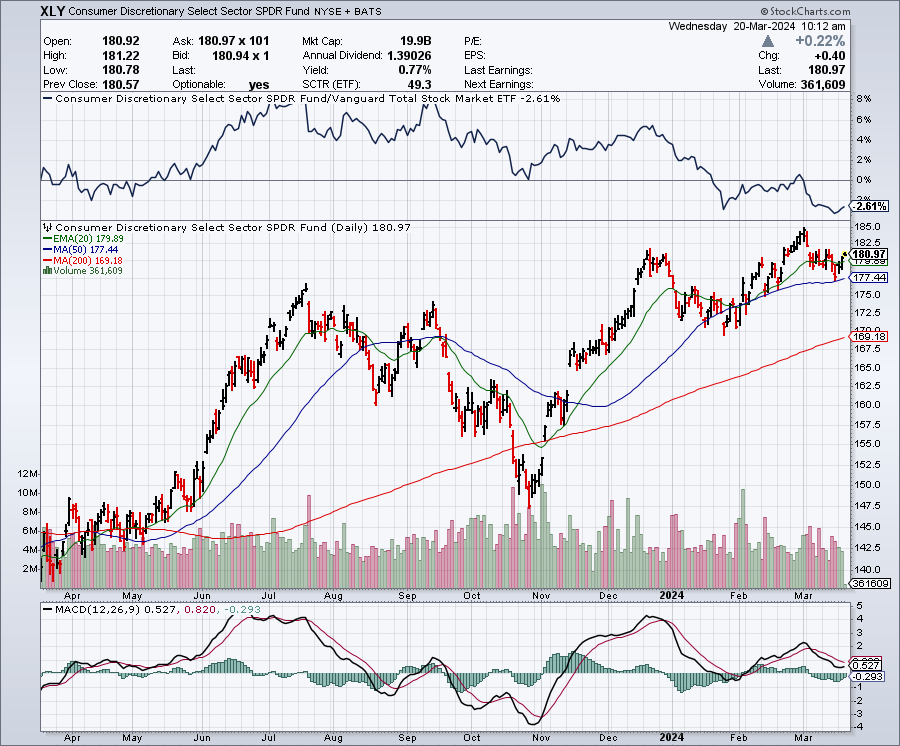 Berkshire Hathaway (BRKB)- Natural Barbellto Top $1 Trillion in a Year, up from the current $900 billion took profits on long 12/$320-$330 call spread took profits on long 4/$260-$270 call spread, took profits on long 1/$290-$300 call spreadtook profits on long 10/$220-$230 call spread, took profits on long 7/$220-$230 call spreadtook profits on long 7/$220-$230 call spread, took profits on long 6/$260-$270 call spread
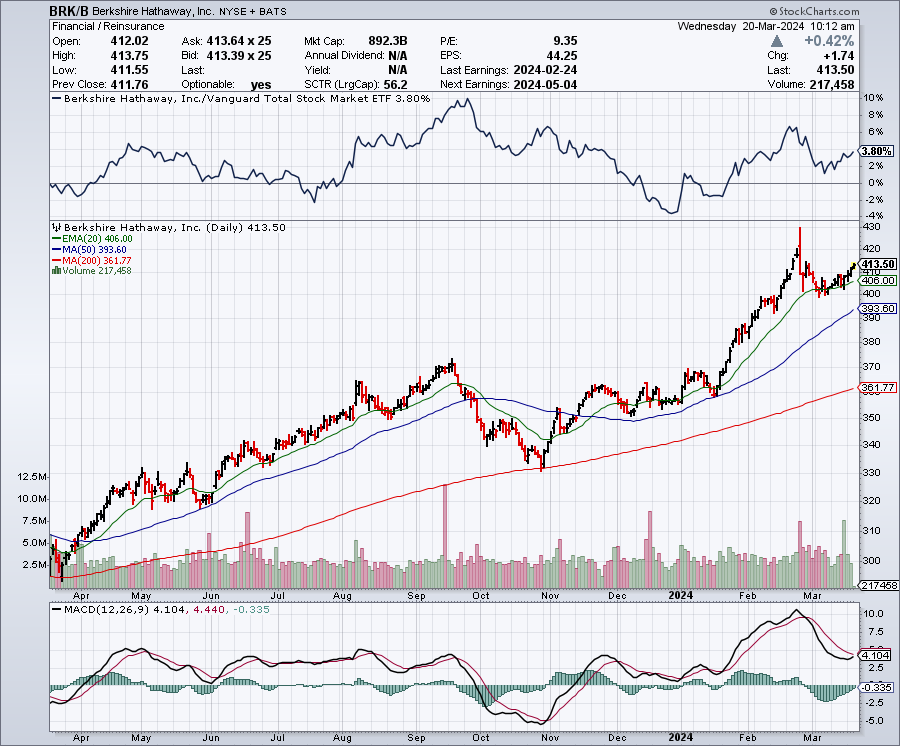 Europe Hedged Equity (HEDJ)-
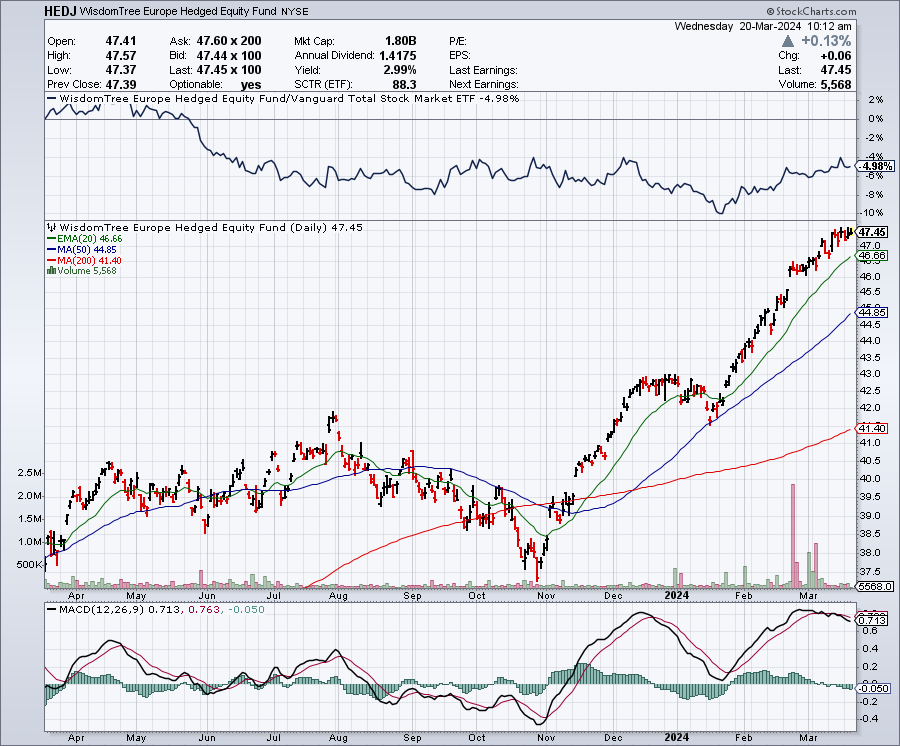 Japan (DXJ)-
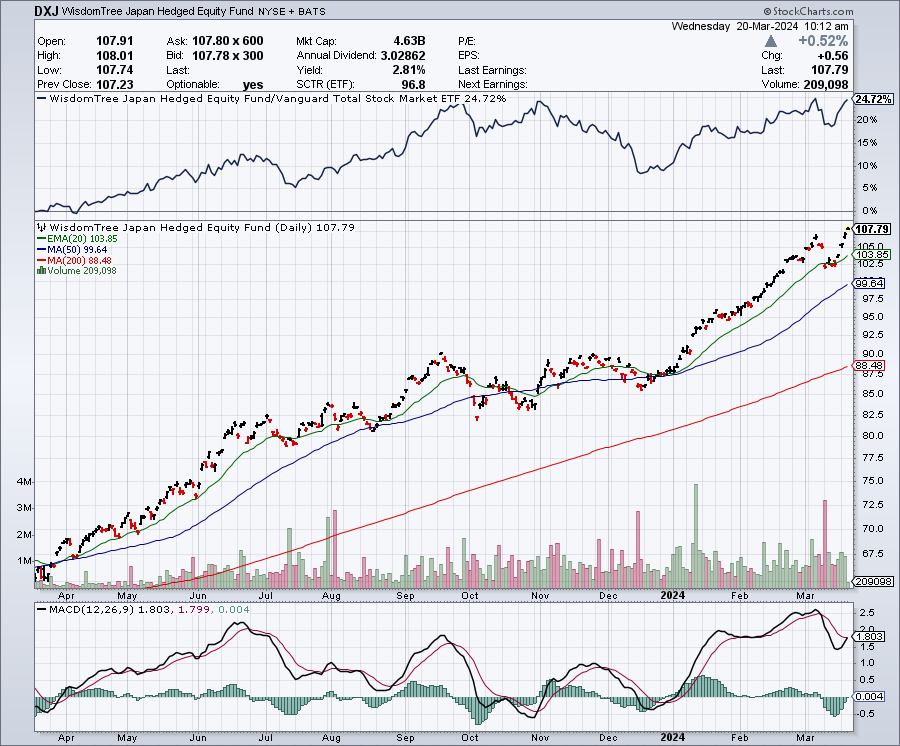 Emerging Markets (EEM) - Pro trade, Weak Dollar, Long Recovery PlayTraders are Lining up for a Big Emerging Market Bet. Falling US interest rates will bring a weak US dollar and runaway bull markets in most emerging markets, which have remained unchanged for more than a decade
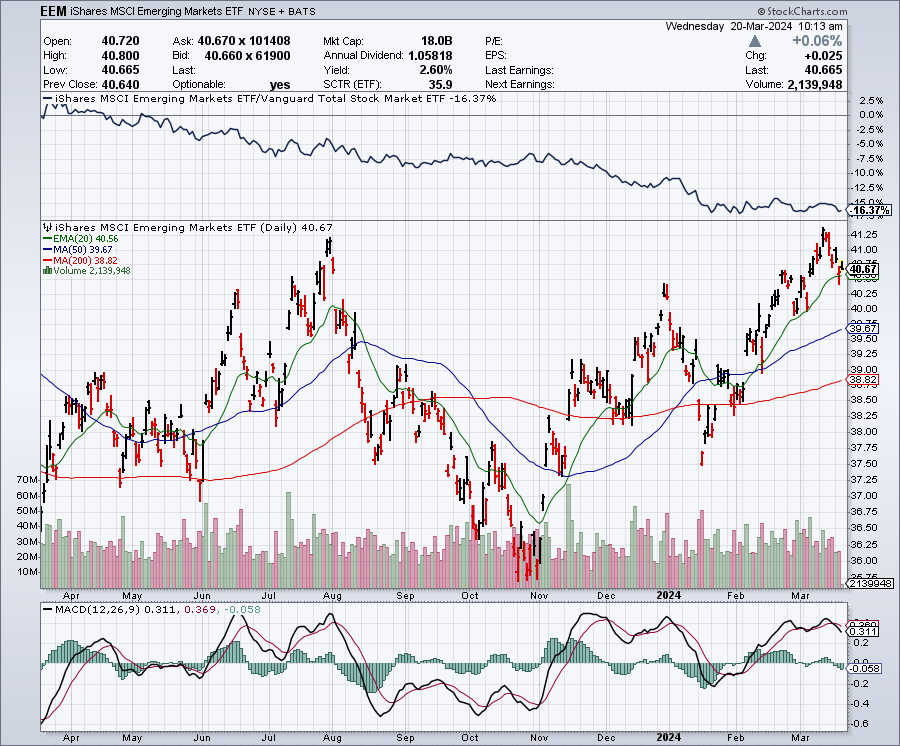 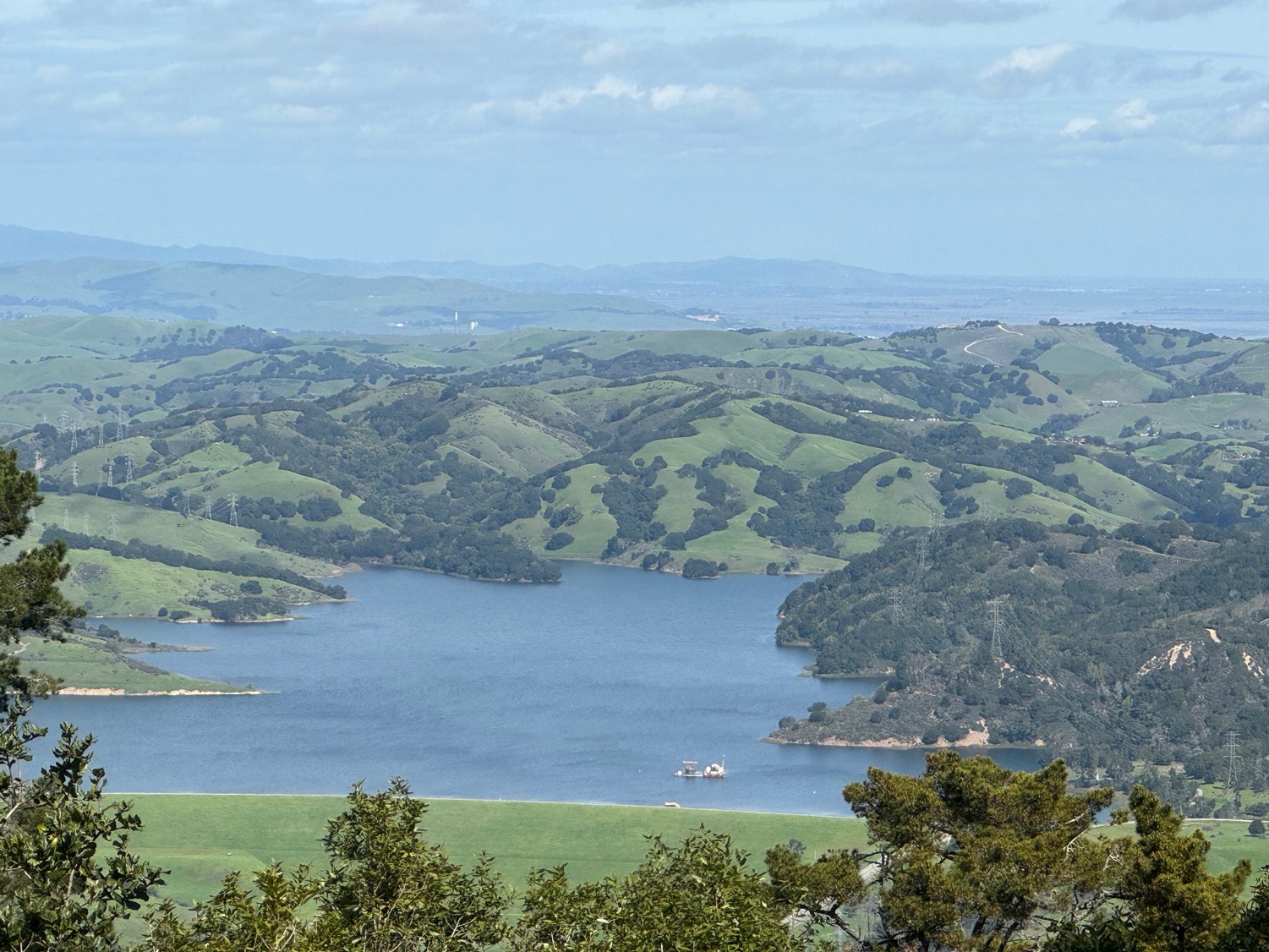 Bonds – Doldrums
*Bond Investors are Moving Out the Risk Curve*The U.S. market for one of the riskiest types of corporate debt is resurging this year, as companies cater to investor demand for assets that can lock in high yields for several years ahead of an expected decline in interest rates.**Holders of these bonds, called junior subordinated debt, are among the last to be paid in case of a default and companies can defer interest payments*The word is out: interest rates are falling*Europe Moves Towards Interest Rate Cuts, igniting a global bond market rally*US National Debt is Rising by $1 Trillion Every 100 Days. A trillion here, a trillion there, sooner or later that adds up to a lot of money. *Bonds may have put in a bottom, markets unable to take prices any lower, yields any higher with the current interest rate outlook
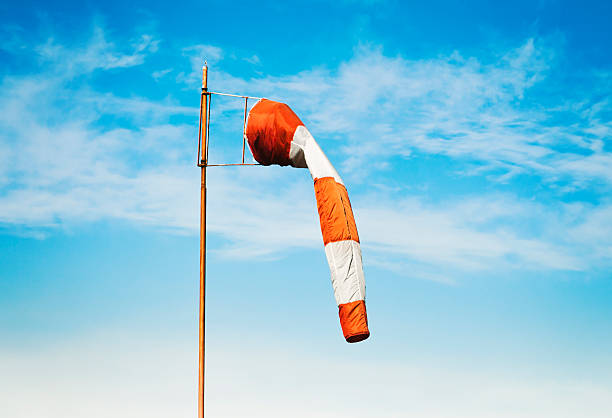 Treasury ETF (TLT) – Dead in the WaterLong 2/$90-$93 call spread, Took profits in $100-$103 put spread, took profits on long 12/$95-$98 put spread  took profits on long 12/$79-$82 call spread, took profits on long 11/$76-79 call spread,
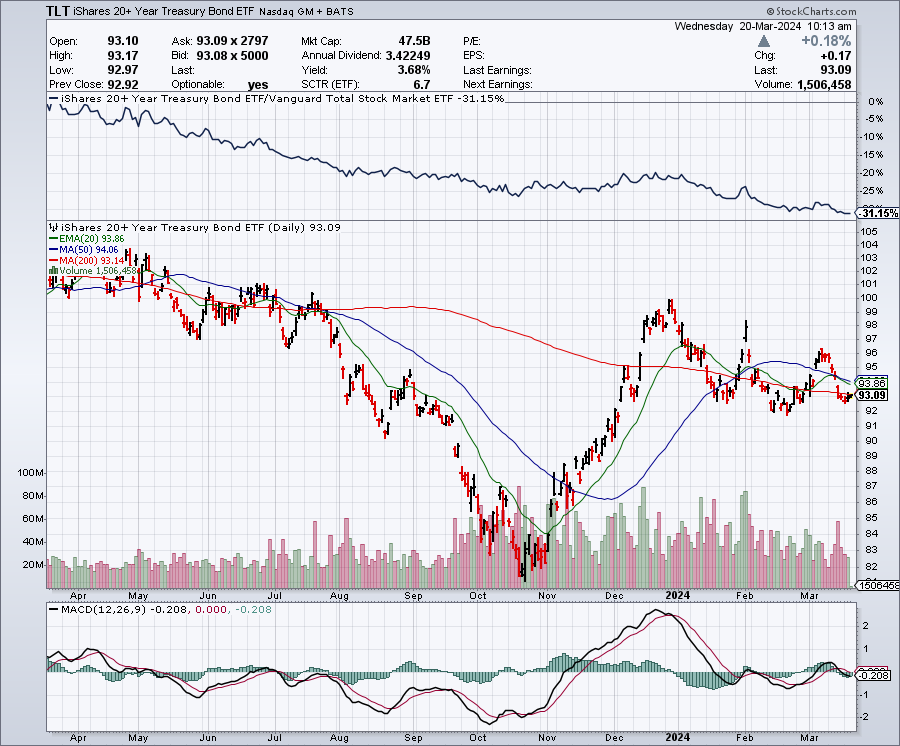 Ten Year Treasury Yield ($TNX) – 4.32%
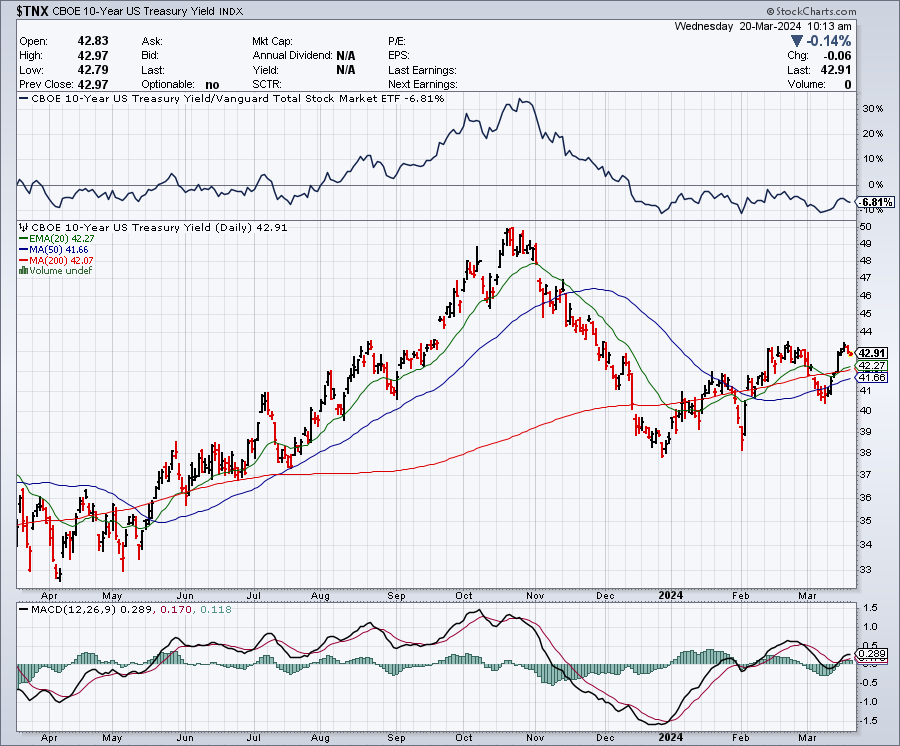 Junk Bonds (JNK) 7.33% Yield
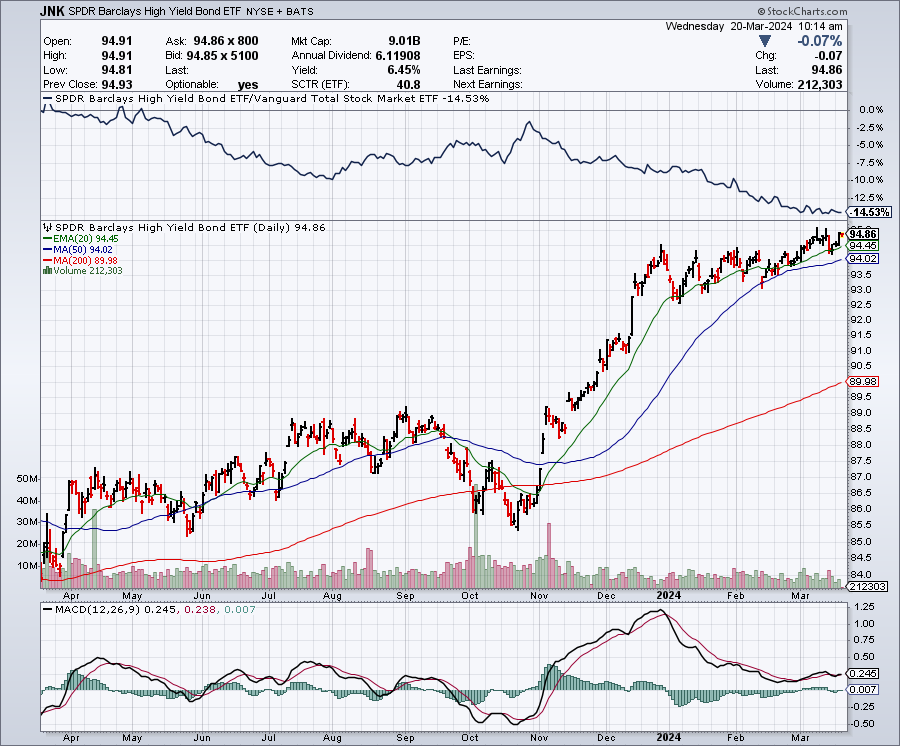 Municipal Bonds (MUB) 3.07% Yield-
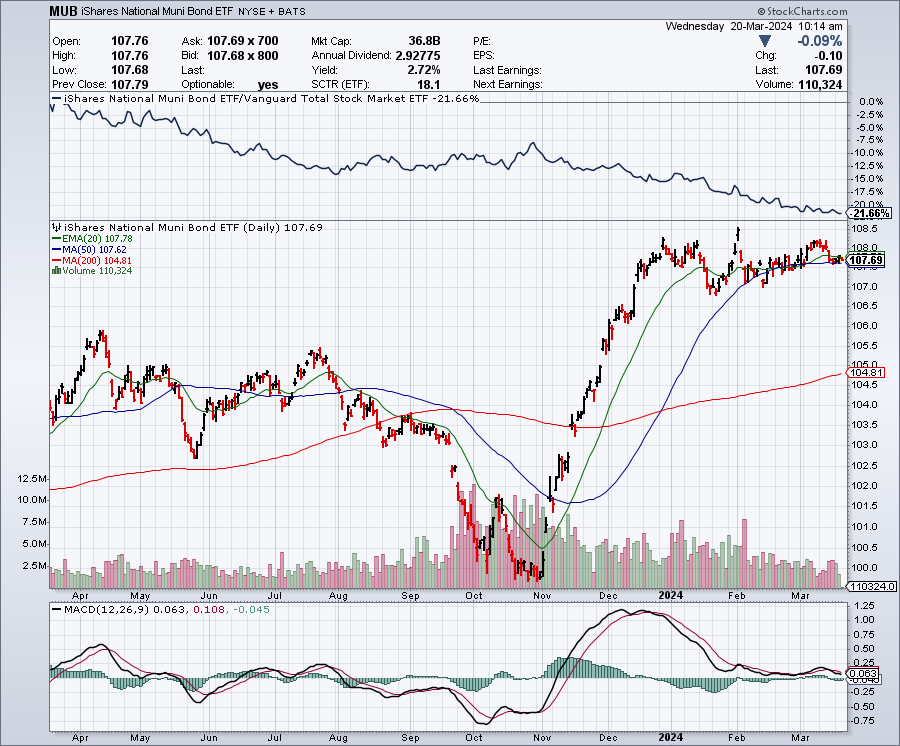 Emerging Market Debt (ELD) 6.35% Yield-
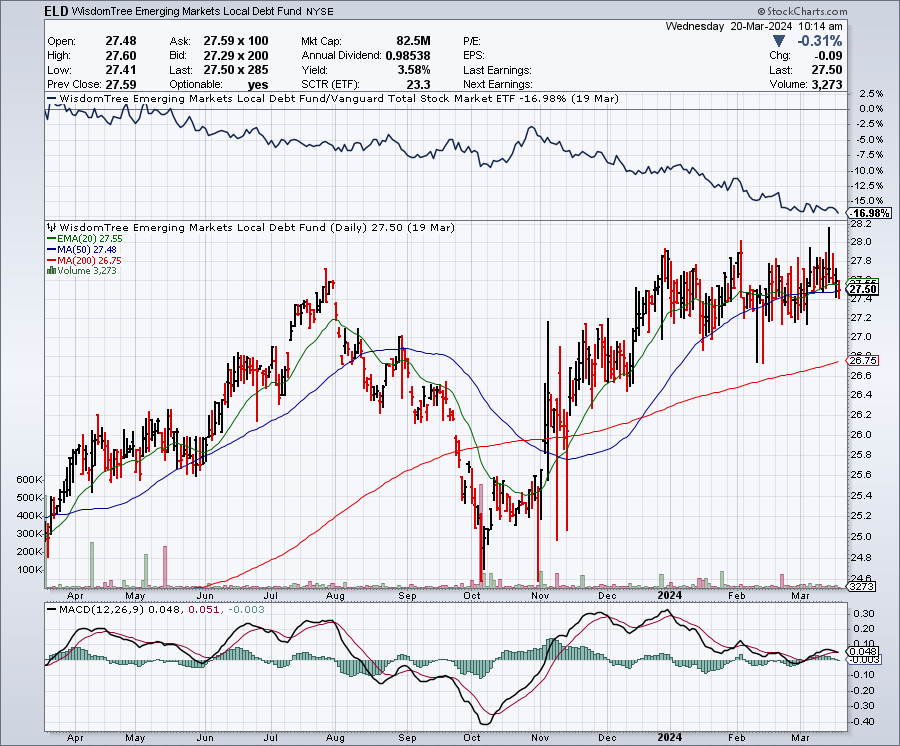 2X Short Treasuries (TBT)-Out of Favor
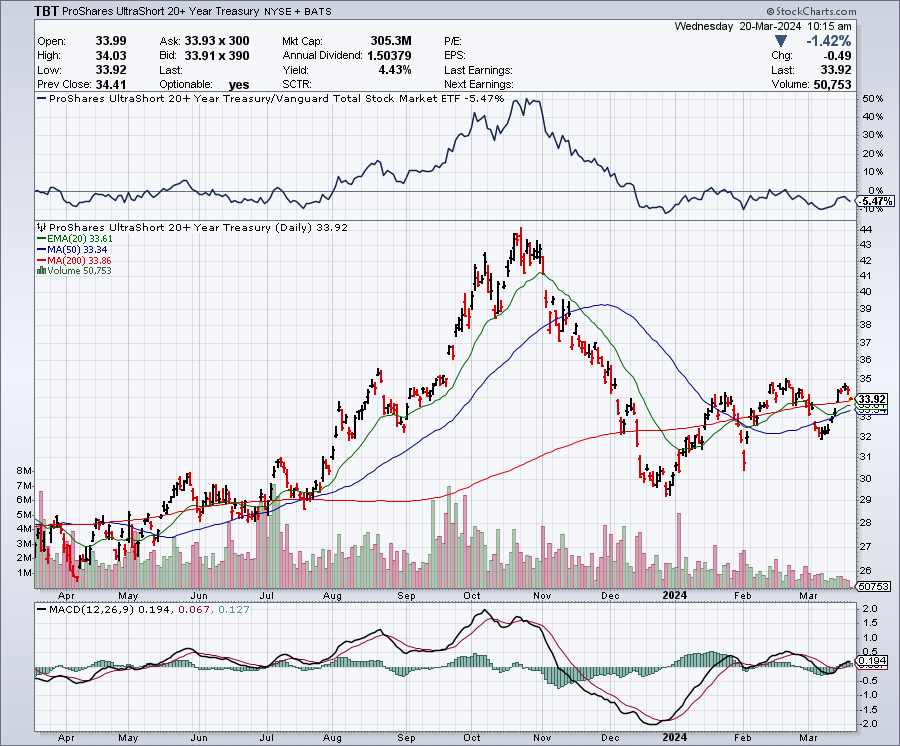 Anally Capital Management (NLY) – Leveraged REIT PlayYield 13.63%took profits on long 12/$15-$16 call spread
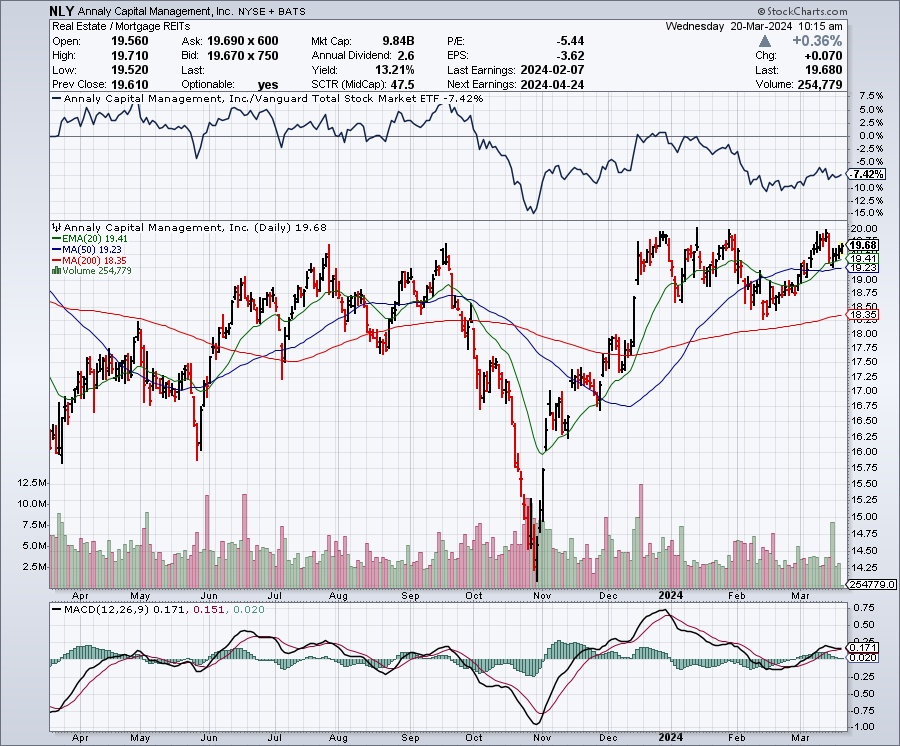 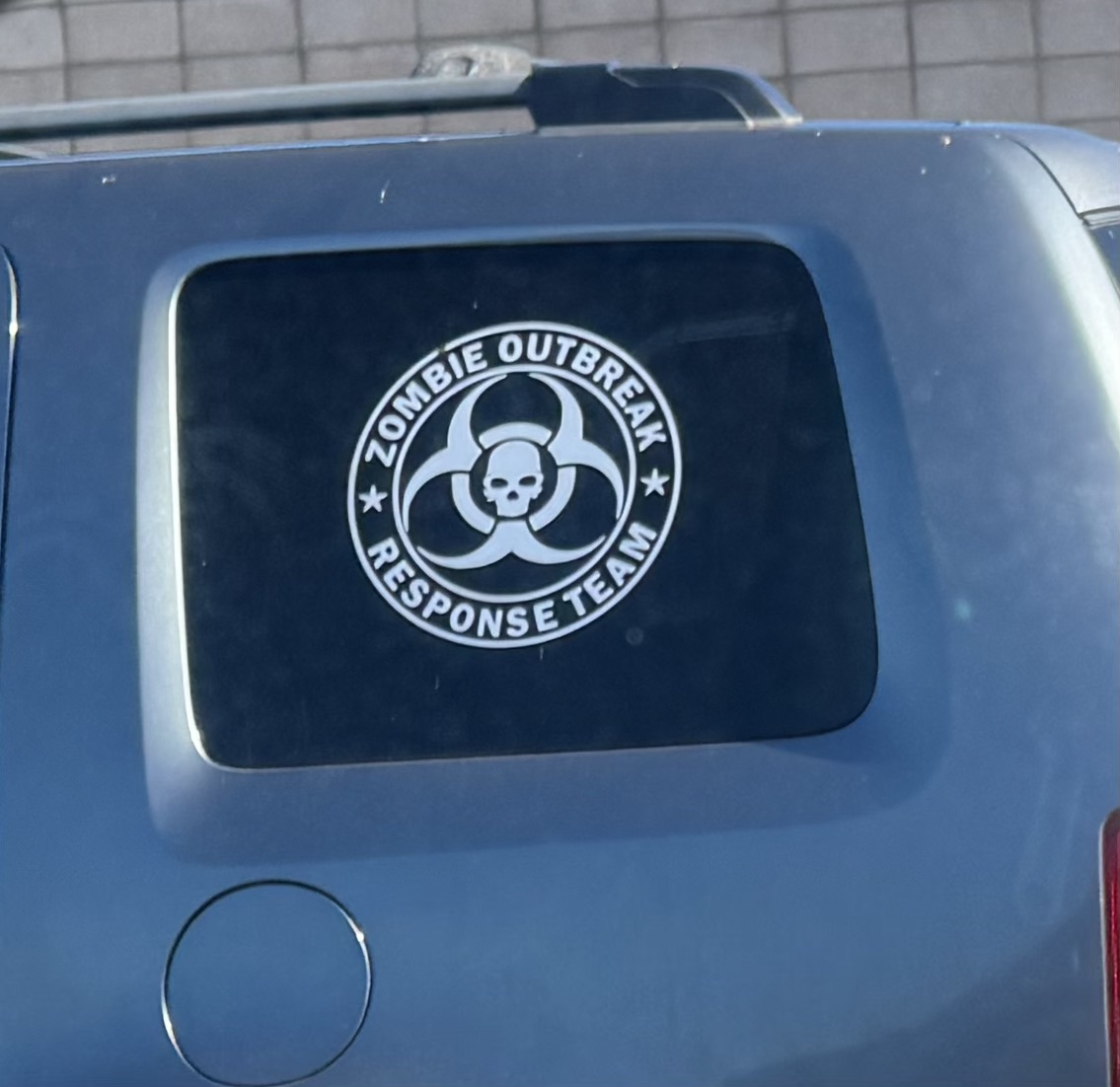 Foreign Currencies –  Another Run at the Dollar Highs
*Higher for Longer Rates means higher for Longer Greenback*Bank of Japan Cuts Interest Rates, bringing to an end a 34-year stimulus program that was a dismal failure*The Japanese yen should rocket but collapsed instead.*US Dollar Holds Three Month Highs*You need falling interest rates for a weak dollar*A dollar rally could last a couple of months, so a new currency entry point is approaching*However, eventual  falling interest rates guarantee a falling dollar for 2024
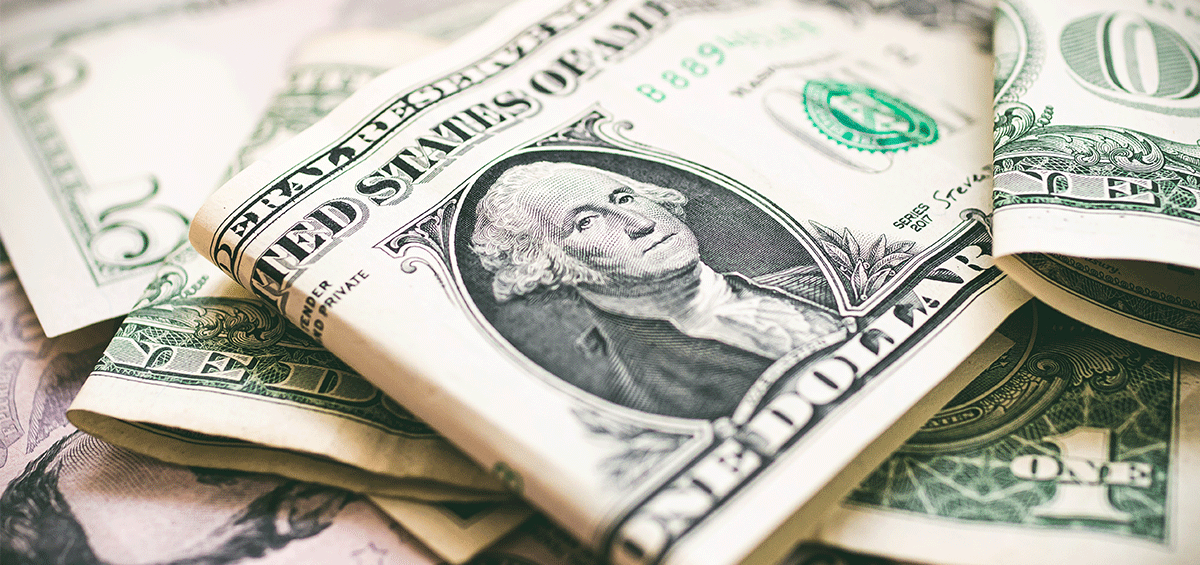 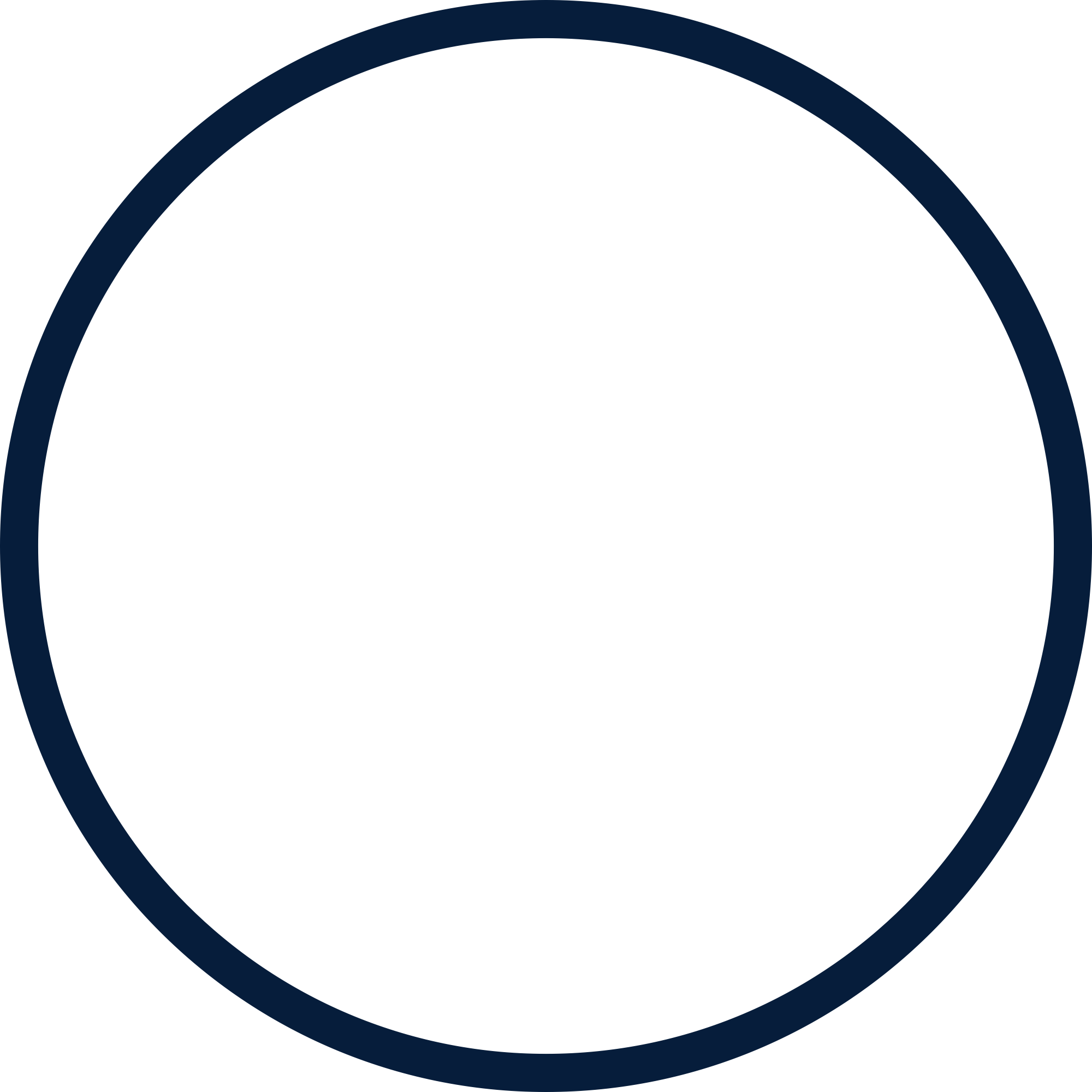 THE MAD HEDGE FUND TRADER
Australian Dollar (FXA) - Major Long-Term Bottom is In Targeting Parity – A call option on a global synchronized recovery
1:1
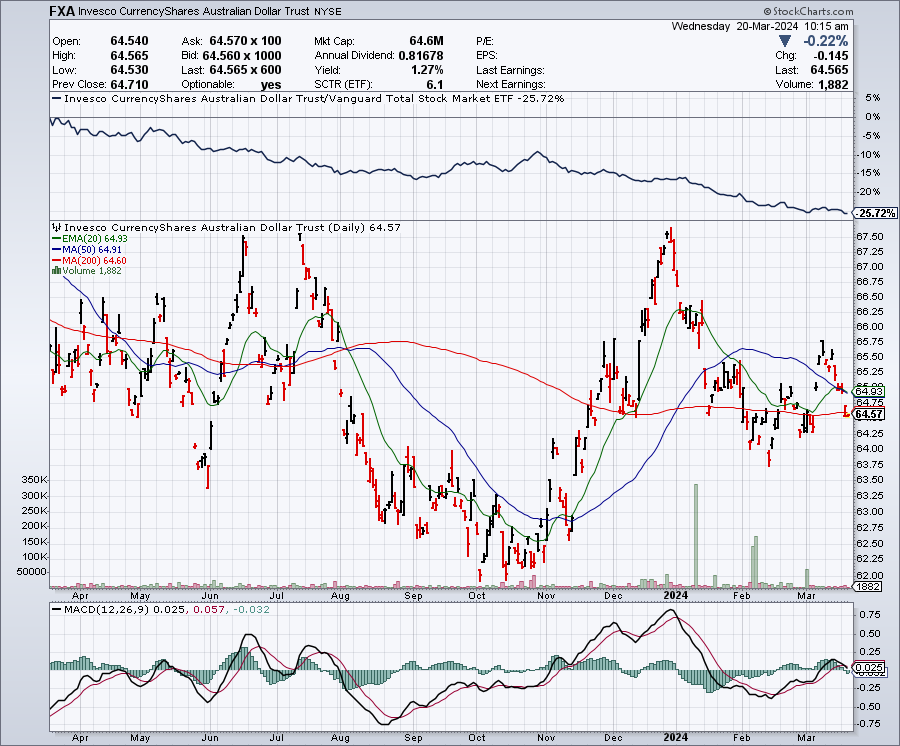 BUY
Japanese Yen (FXY)
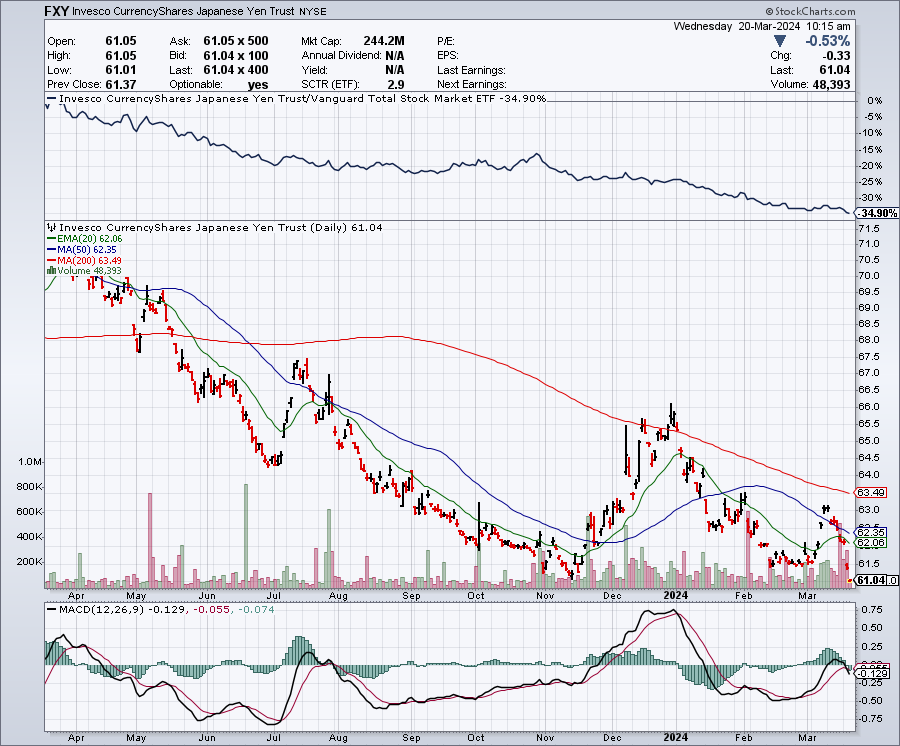 Euro (FXE)-
2023 Target25%
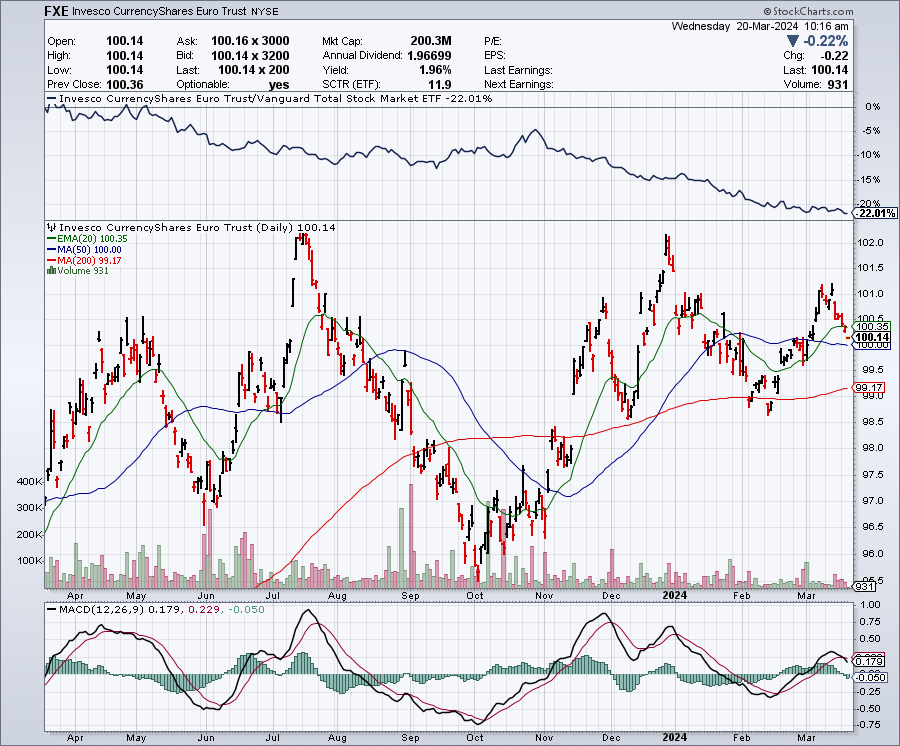 British Pound (FXB)-
2023 Target15%
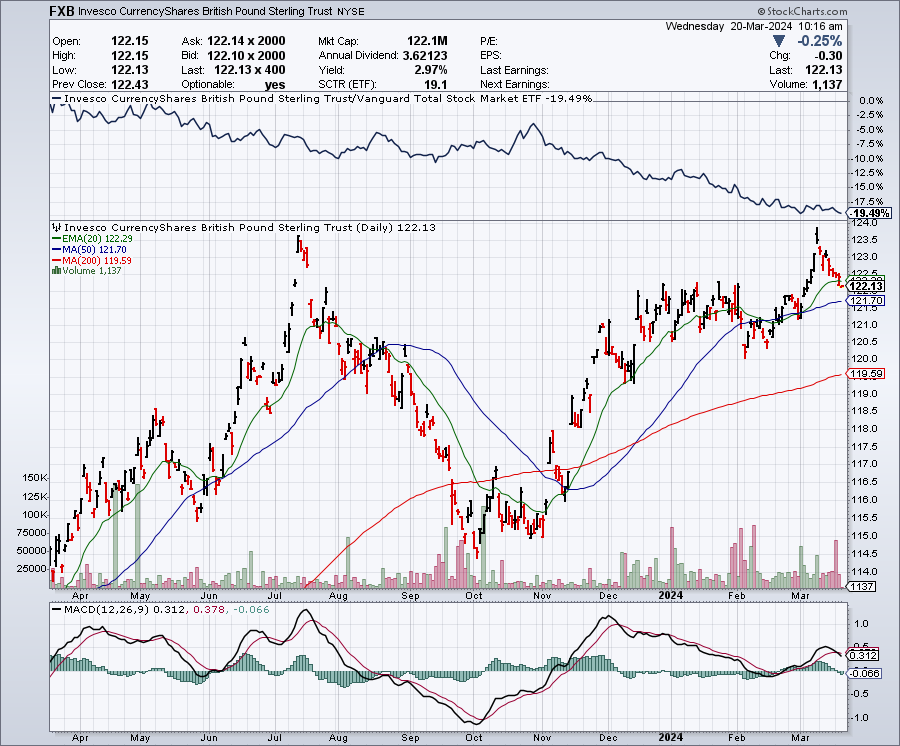 Emerging Market Currencies (CEW)
2023 Target40%
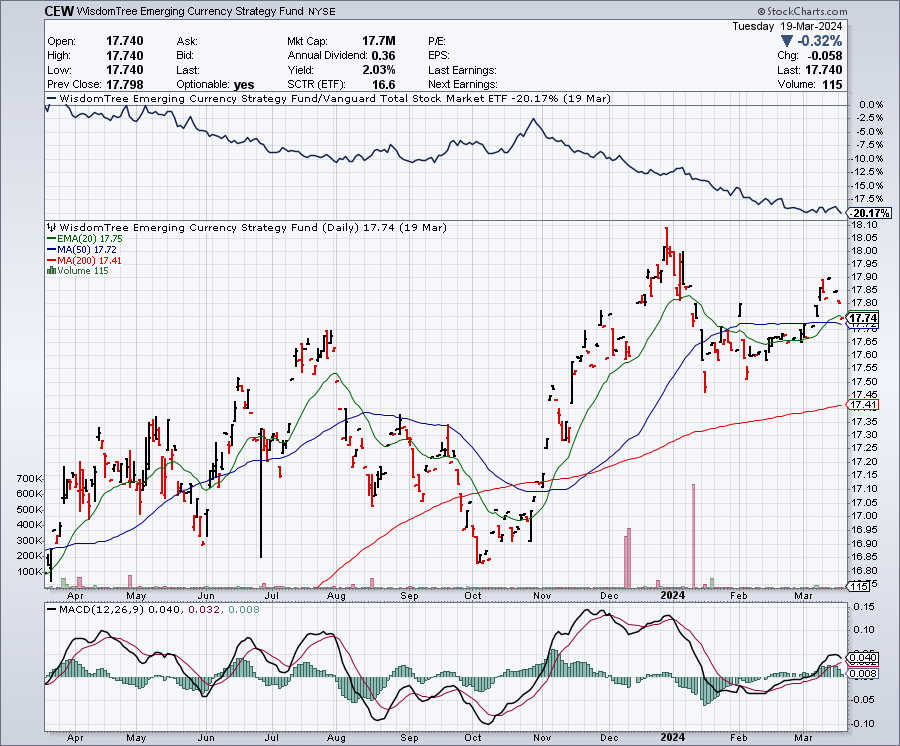 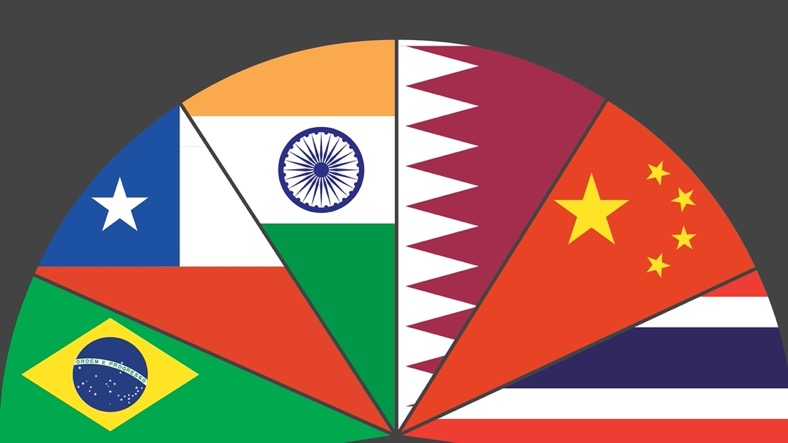 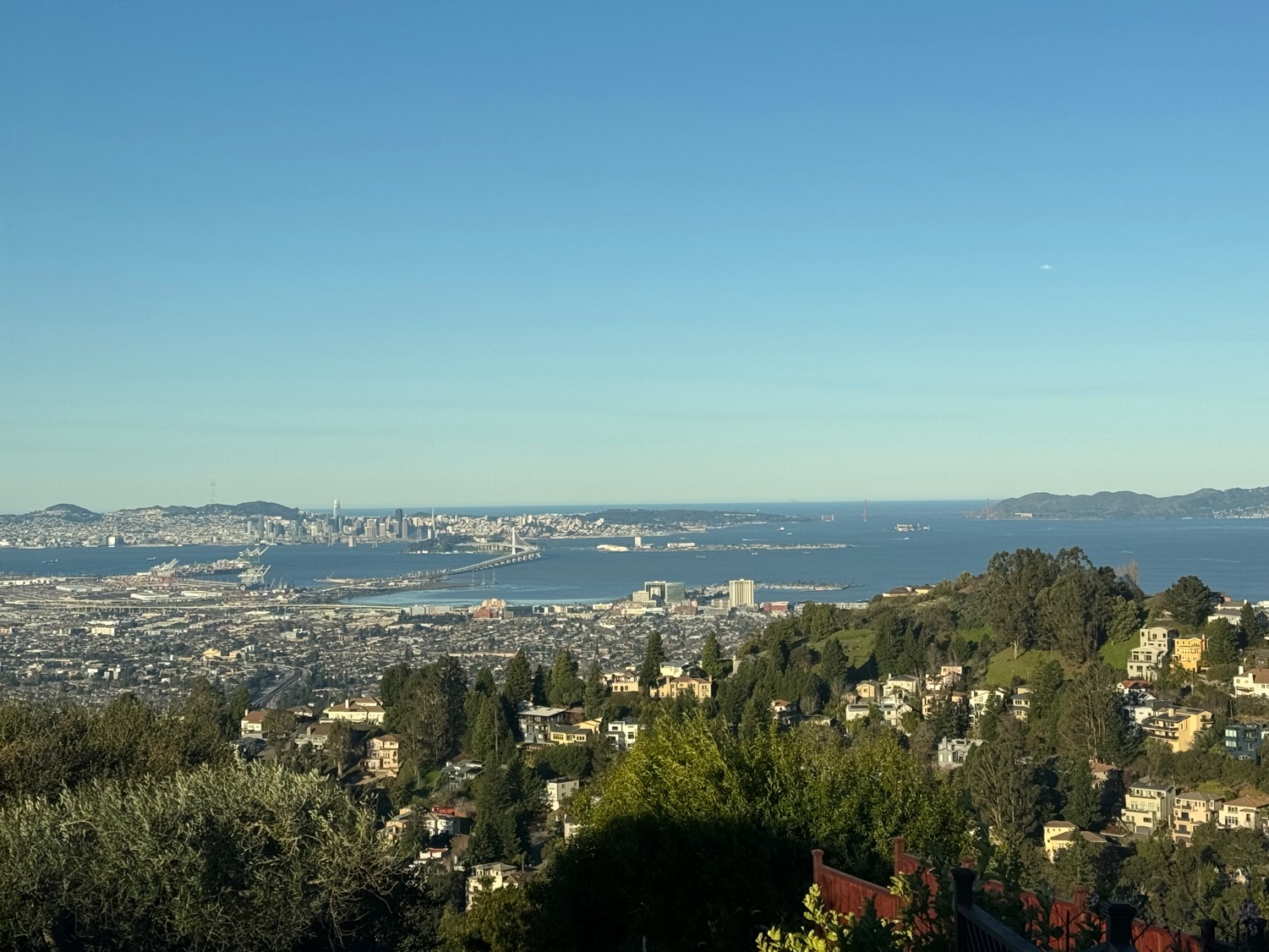 Energy & Commodities –Range Bound
*A global commodity rally has dragged oil up*US continues to dominate markets with 13 million barrels/day production*The US has saved Europe’s bacon with 1,300 takers of naturals gas in two years, replacing Russia practically overnight*In the meantime, coal has plunged from 50% to 19% of US electricity output in 20 years*Electrification of the US economy will continue to be a driving theme. * The Uranium Shortage is Getting Extreme, with yellow cake up 112% in a year. owners of left-for-dead uranium mines are restarting operations to capitalize on rising demand for the nuclear fuel. * AI is Finding New Copper Deposits
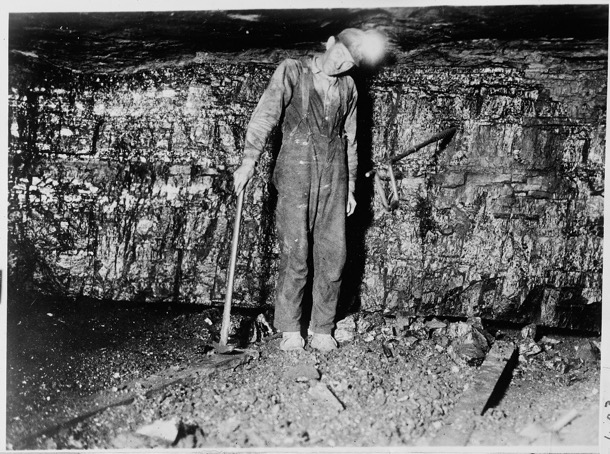 Oil-($WTIC)
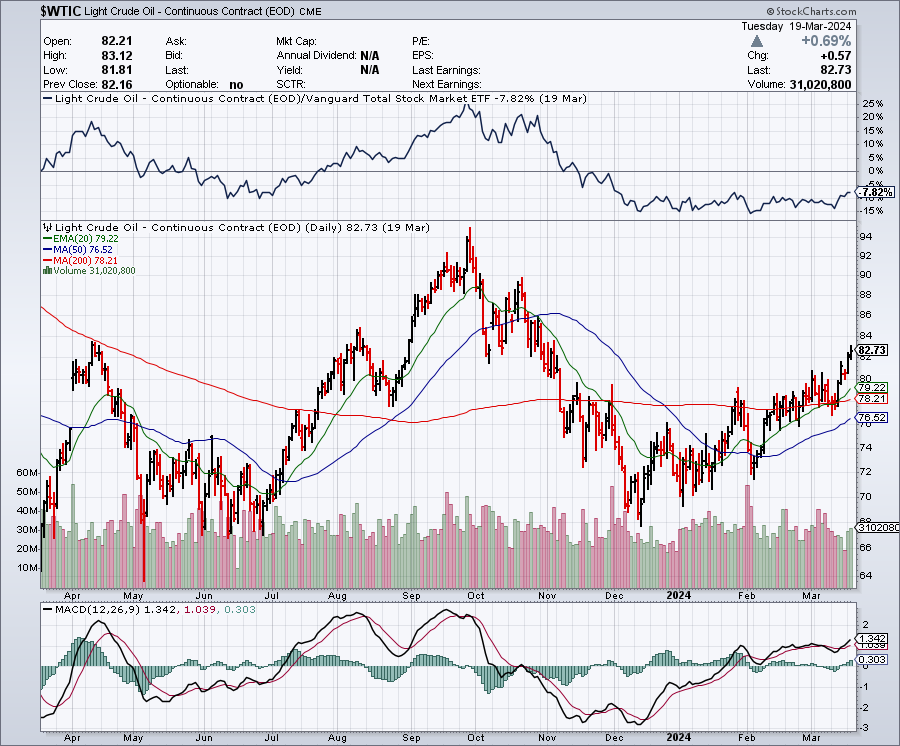 United States Oil Fund (USO)
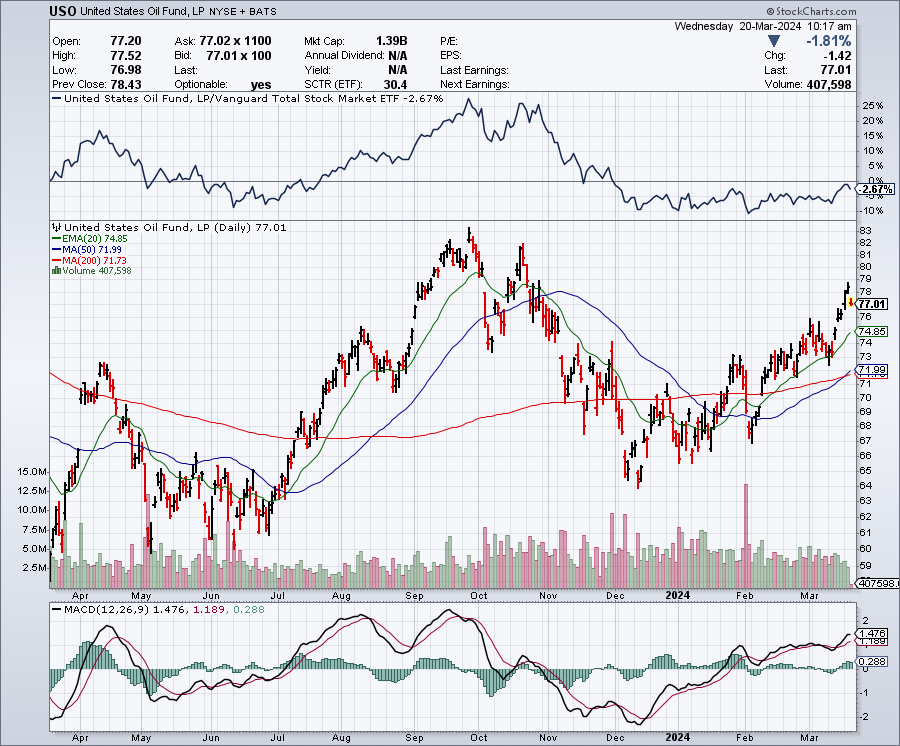 Energy Select Sector SPDR (XLE)-No Performance!(XOM), (CVX), (SLB), (KMI), (EOG), (COP)
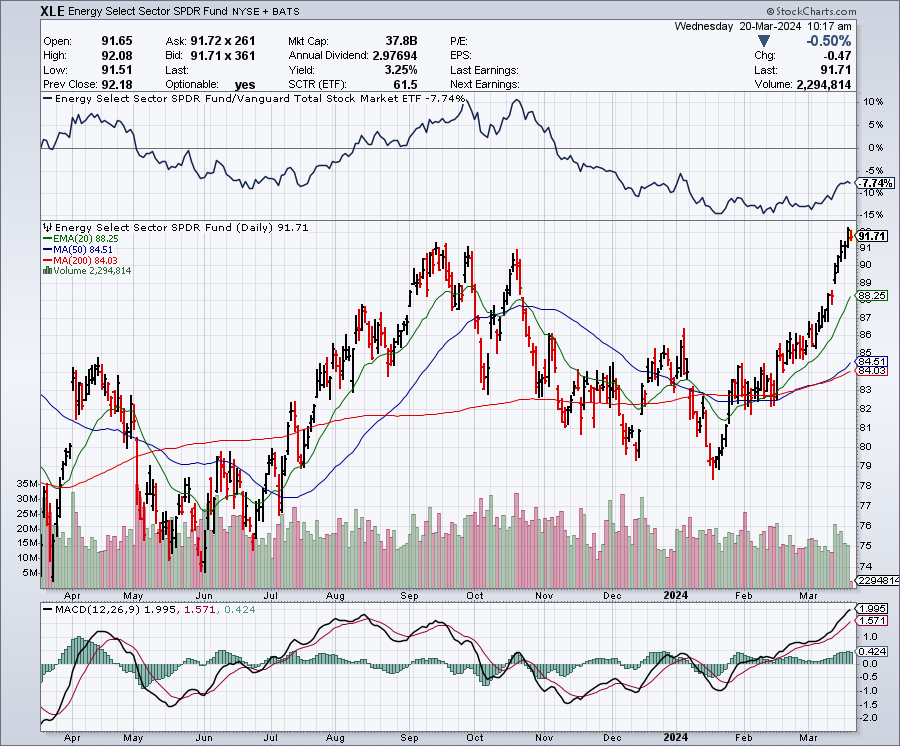 ExxonMobile (XOM)-Exxon Moves Big into Lithium, with the construction of a major mining operation in Arkansas Long 4/$100-$105 call spread took profits on long 12/$120-$125 put spread
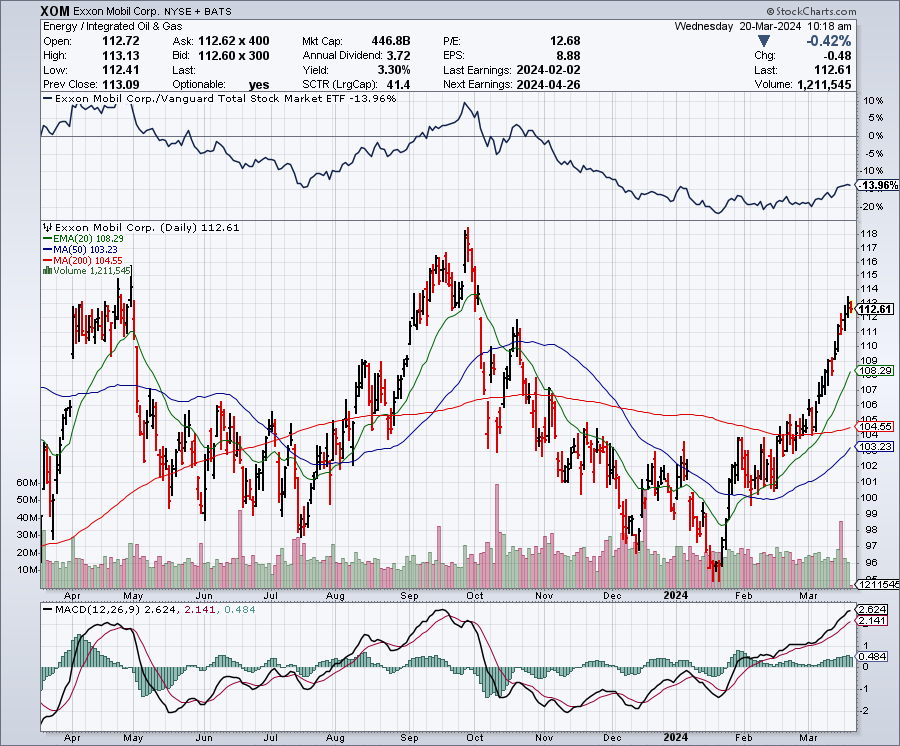 Occidental Petroleum (OXY)- Buffet’s a Buyertook profits on long 2/$55-$60 call spreadtook profits on long 12/$77.50-$82.50 put spread
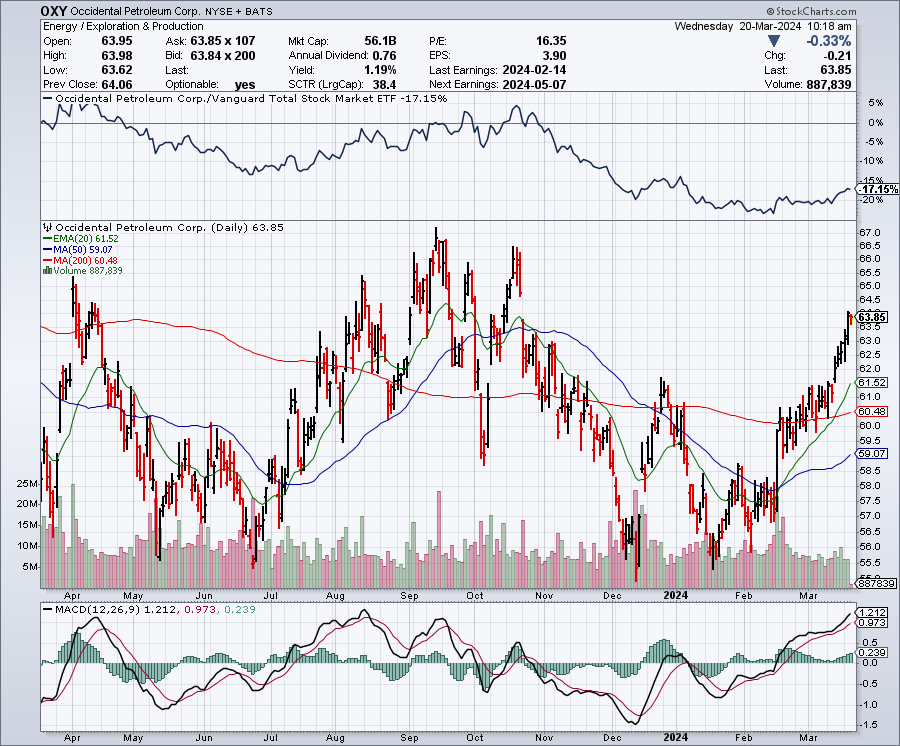 Natural Gas (UNG) – Free Fall on Warm Wintertook profits on Long January 2025 $7-8 Call Spread LEAPS
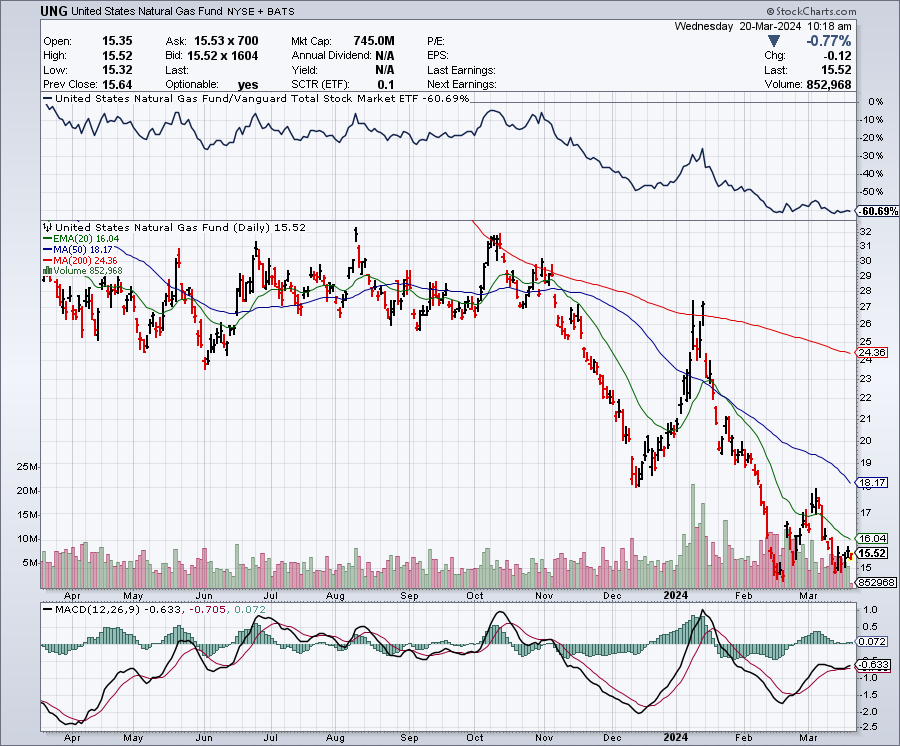 Freeport McMoRan (FCX) -Codelco Sees Profit Slump, the world’s largest copper producer based in Chile
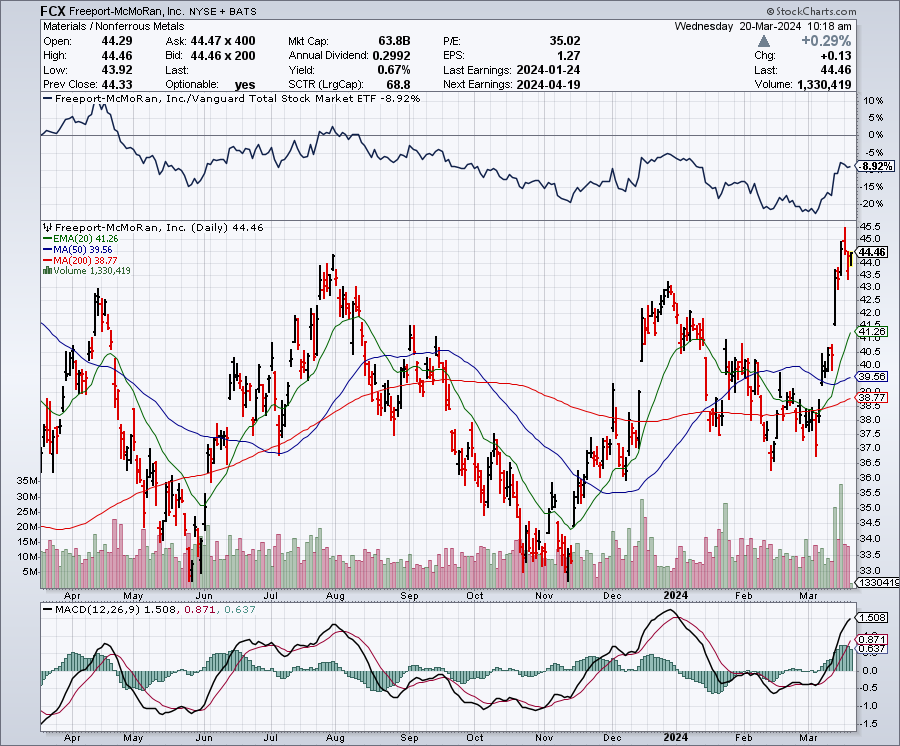 Cameco (CCJ) – Global Uranium RenaissanceUranium Goes Nuclear, with yellow cake prices up 45% since Maylong 12/$35-$38 call spread – expires in 12 trading days took profits on long 5/$20-$23 bull call spread
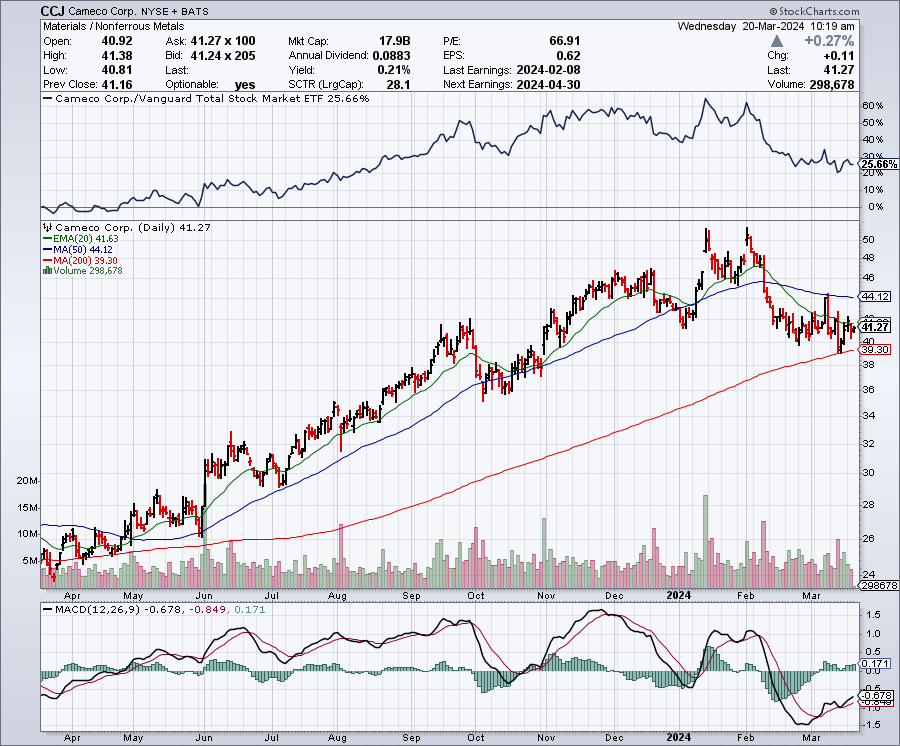 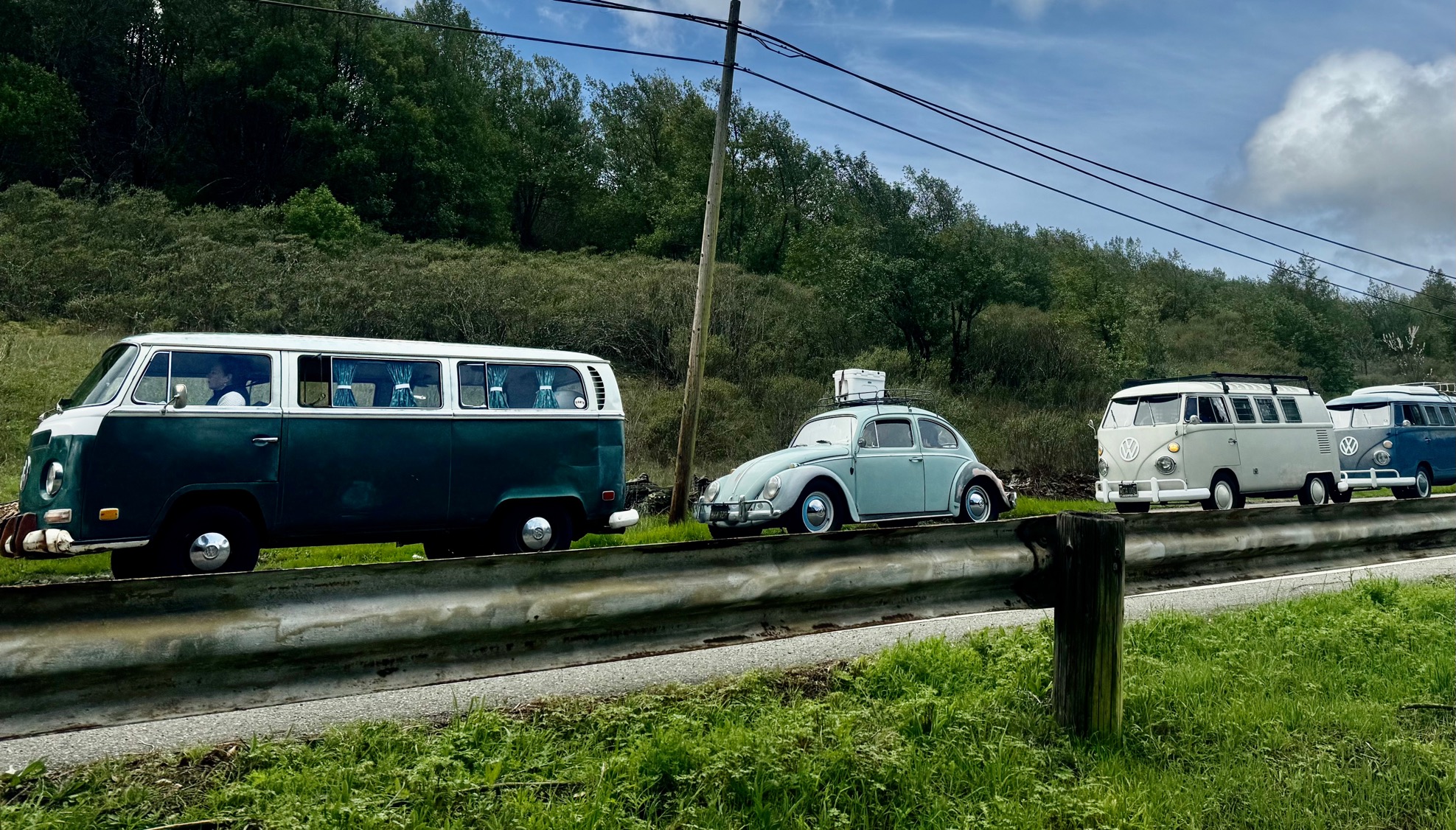 Precious Metals – Signs of Life
*Precious metals have a great week on slightly falling rates*Gold needs a return of falling interest rates to resume rally*Miners are lagging gold performance but will play catch up*Investors are picking up gold as a hedge for 2024 volatility*Gold headed for $3,000 by 2025, but back off first from new all-time highs*Silver is the better play with a higher beta*Russia and China are also stockpiling gold to sidestepinternational sanctions
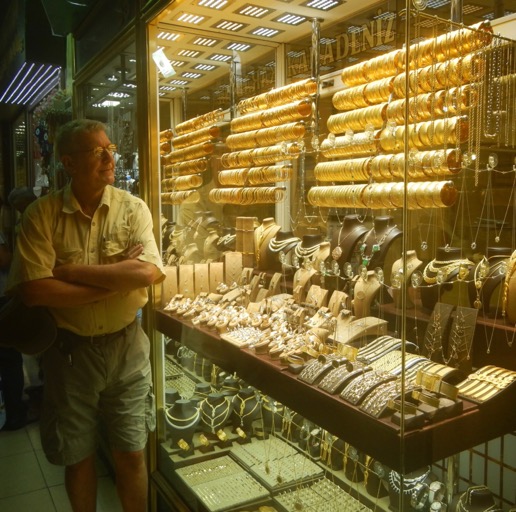 Gold (GLD) - Deflation calltook profits on long 5/$165-$170 bull call spread
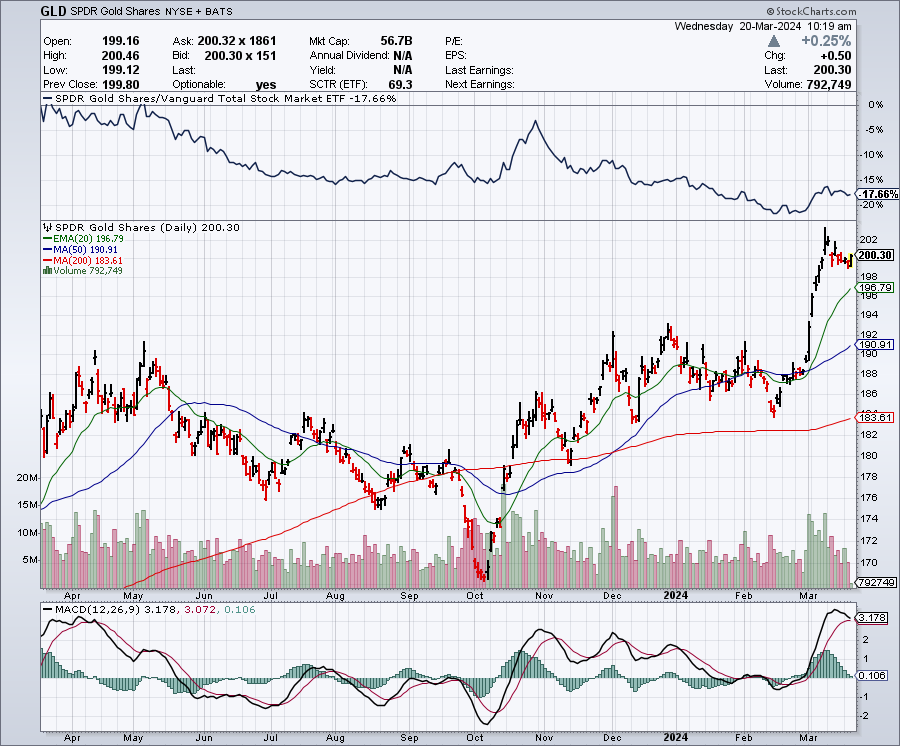 Market Vectors Gold Miners ETF- (GDX) –
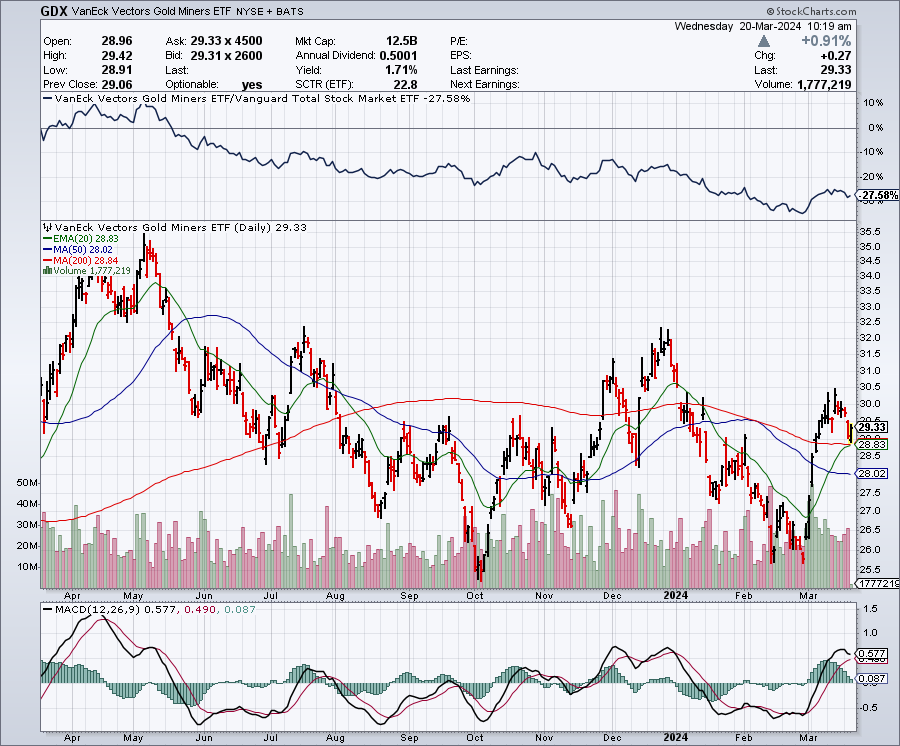 Barrick Gold (GOLD)took profit on long 1/$15.50-$16.50 call spread
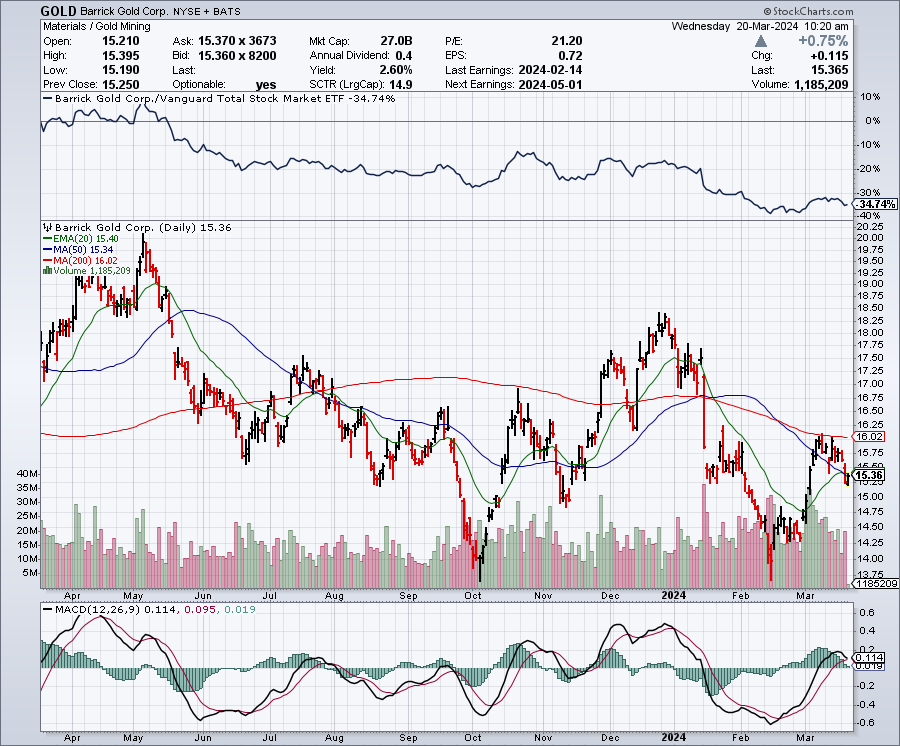 Newmont Mining- (NEM)-took profits on long $55-60 call spread
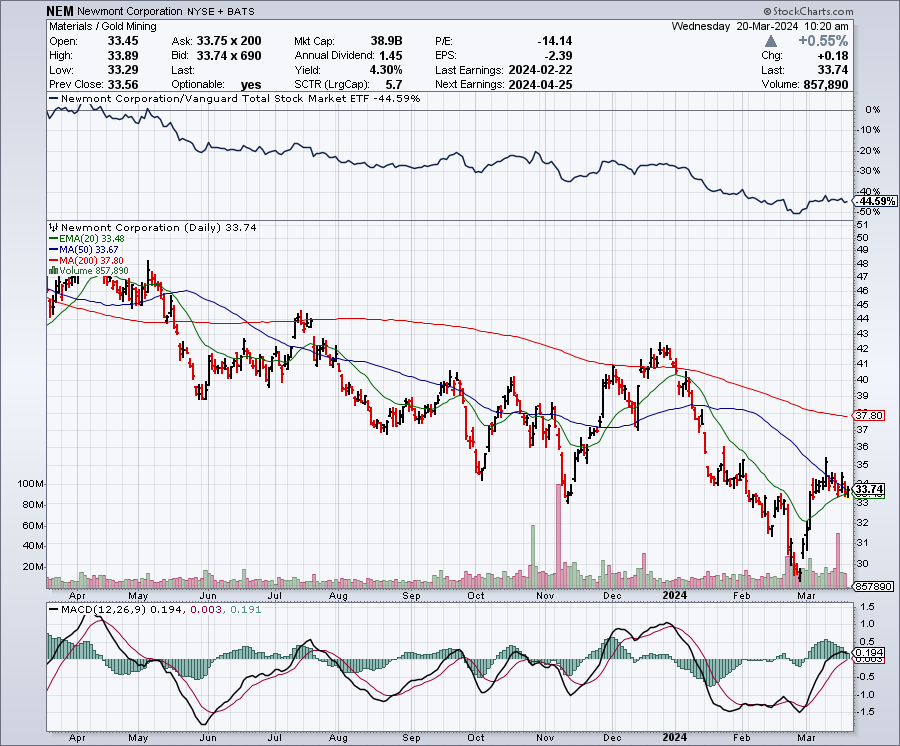 Silver- (SLV)-took profits on long 11/$19-$20 call spread
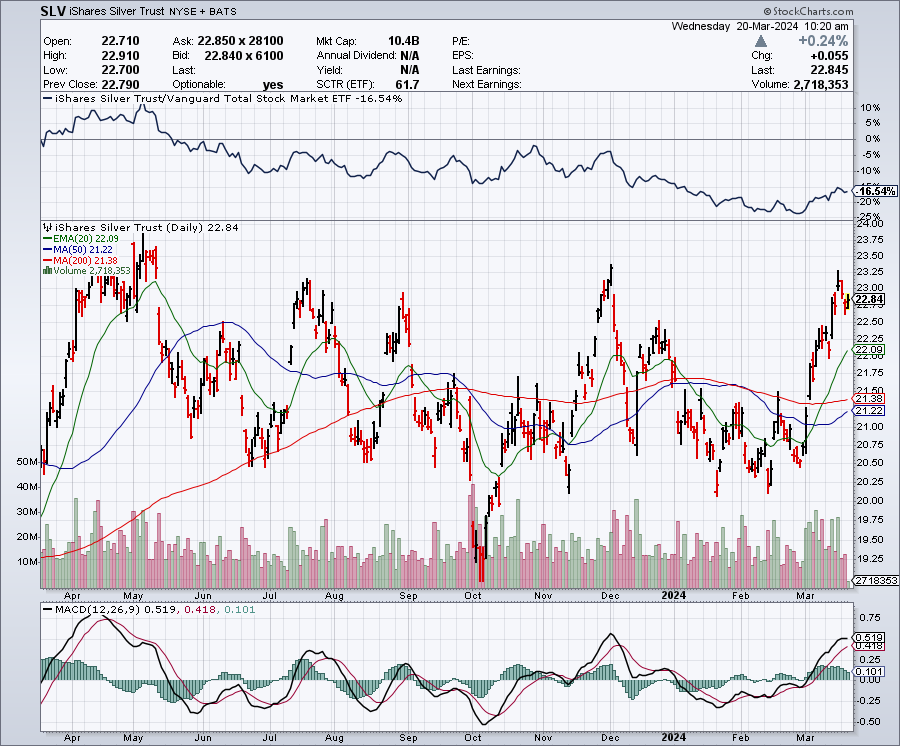 Silver Miners - (SIL)-
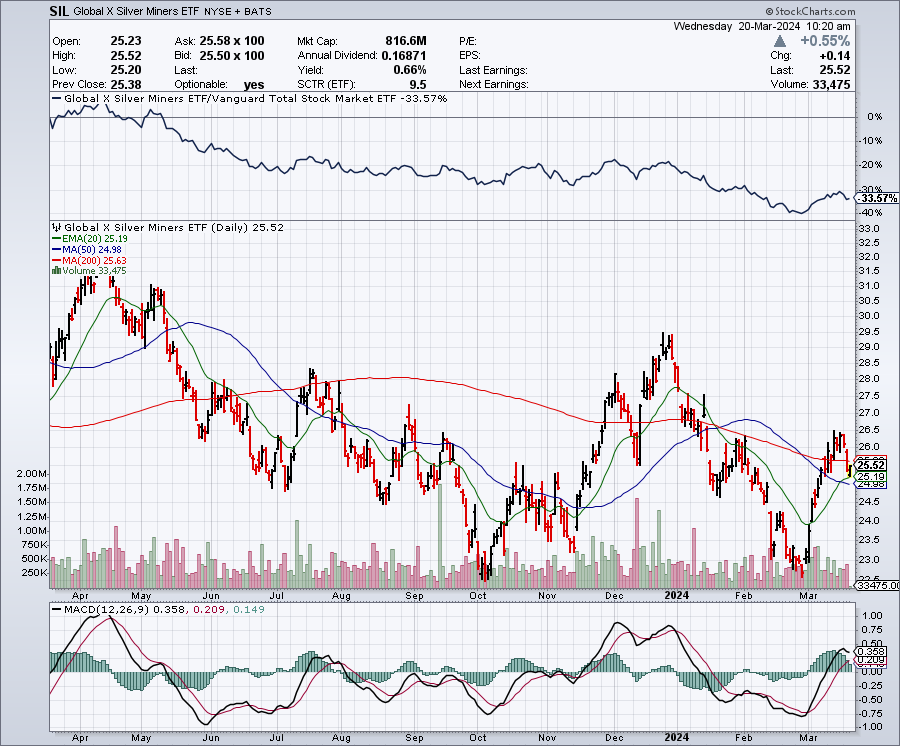 Wheaton Precious Metals - (WPM)-took profits on long 1/$36-$39 call spread
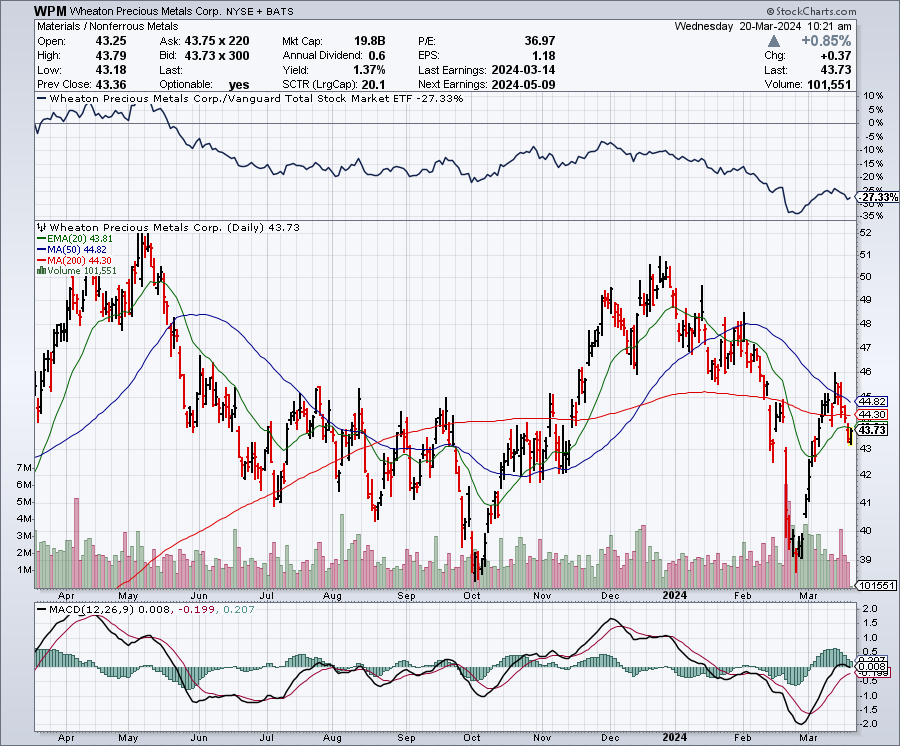 Platinum- (PPLT)- 556,000-ounce shortage this yeartook profits on long 1/$36-$39 call spread
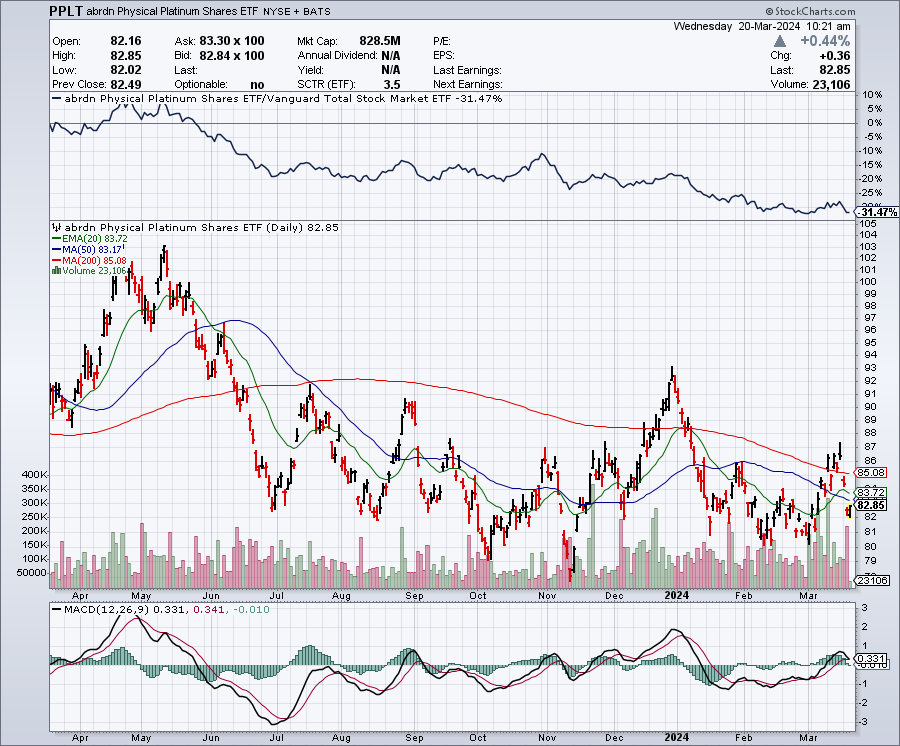 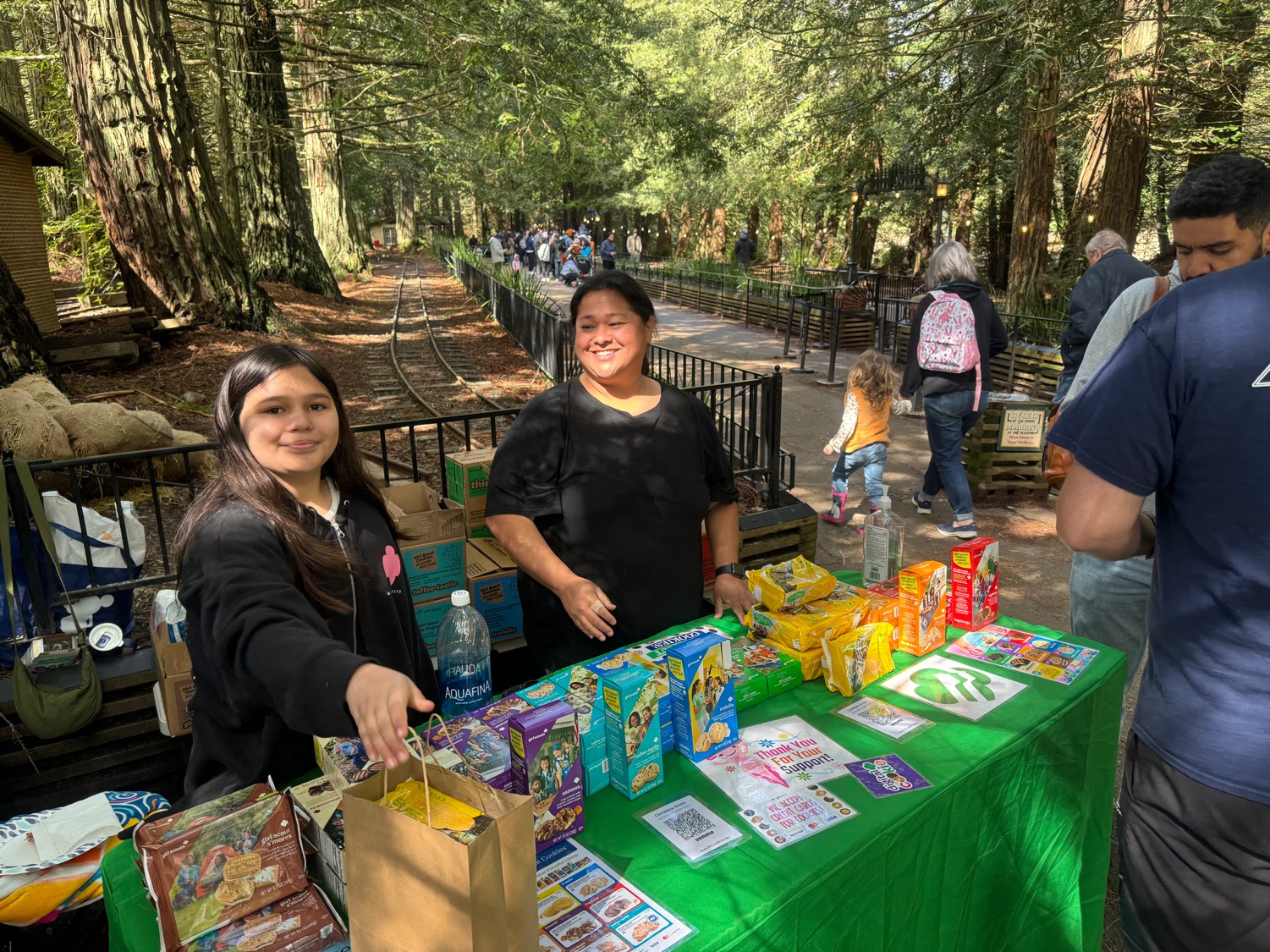 Real Estate – Demographic Tailwind
*Home prices have risen 2.4 times faster than the inflation rate since 1963.*Gail force demographic tailwinds are the reason helped by a chronic housing shortage*New Home Sales Weaken, curbed by frigid weather increasing 1.5% to a seasonally adjusted annual rate of 661,000 units in January *But demand for new construction remains underpinned by a persistent shortage of previously owned homes*Toll Brothers Rocks, taking the shares up 6%, with extremely strong demand for new homes on the horizon. The gale force demographic tailwind continues.
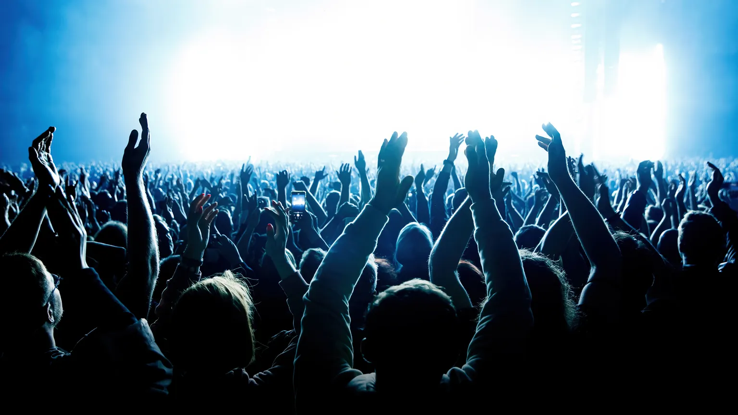 S&P Case Shiller Turns HotS&P Case Shiller Rises to +4.60% YOY in October, with its National Home Price IndexDetroit gained +8.2%, San Diego +8.0%, and New York +7.1%.
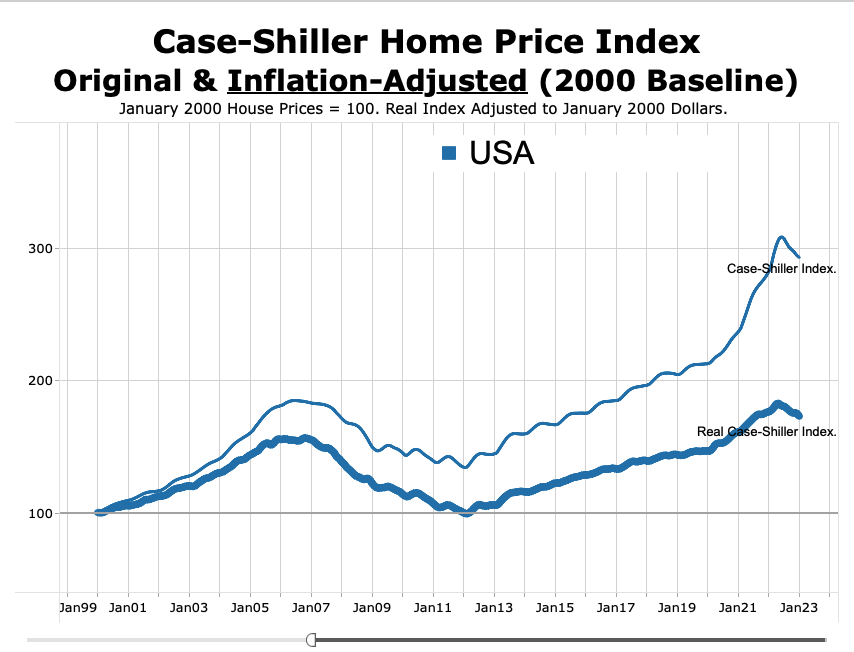 Crown Castle International (CCI) – 5.45% yielding 5G cell phone tower REITEliot Management Pushes up stock with activist bid
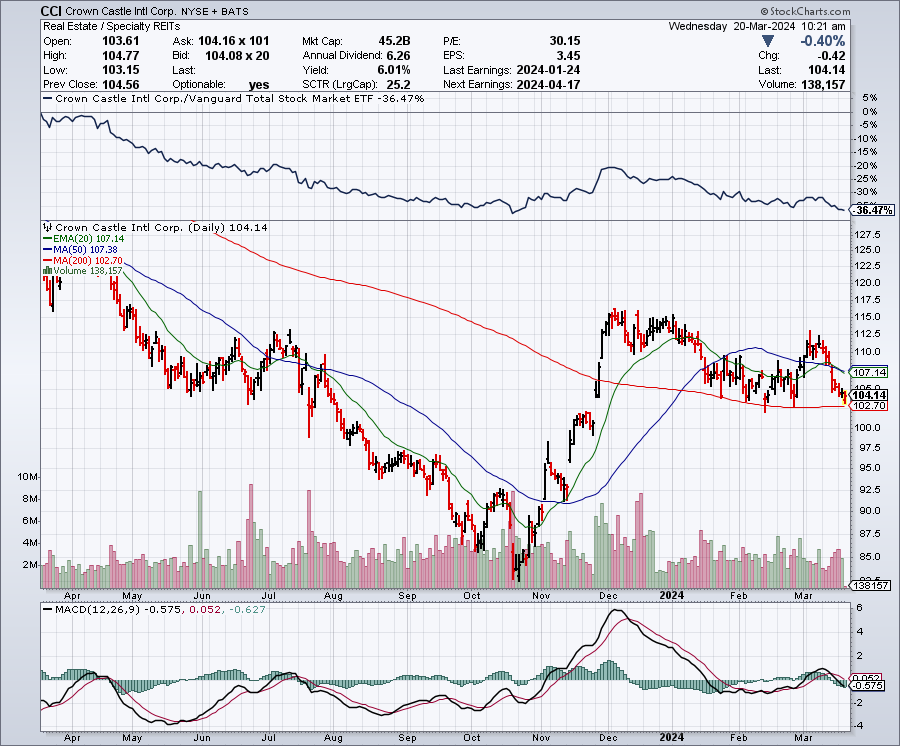 US Home Construction Index (ITB)(DHI), (LEN), (PHM), (TOL), (NVR)
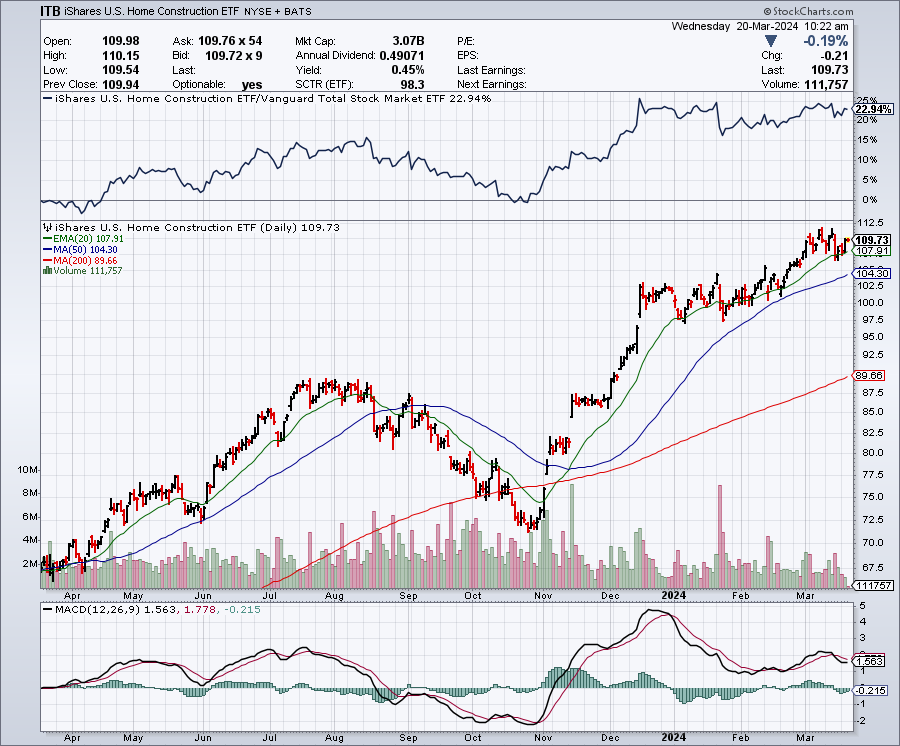 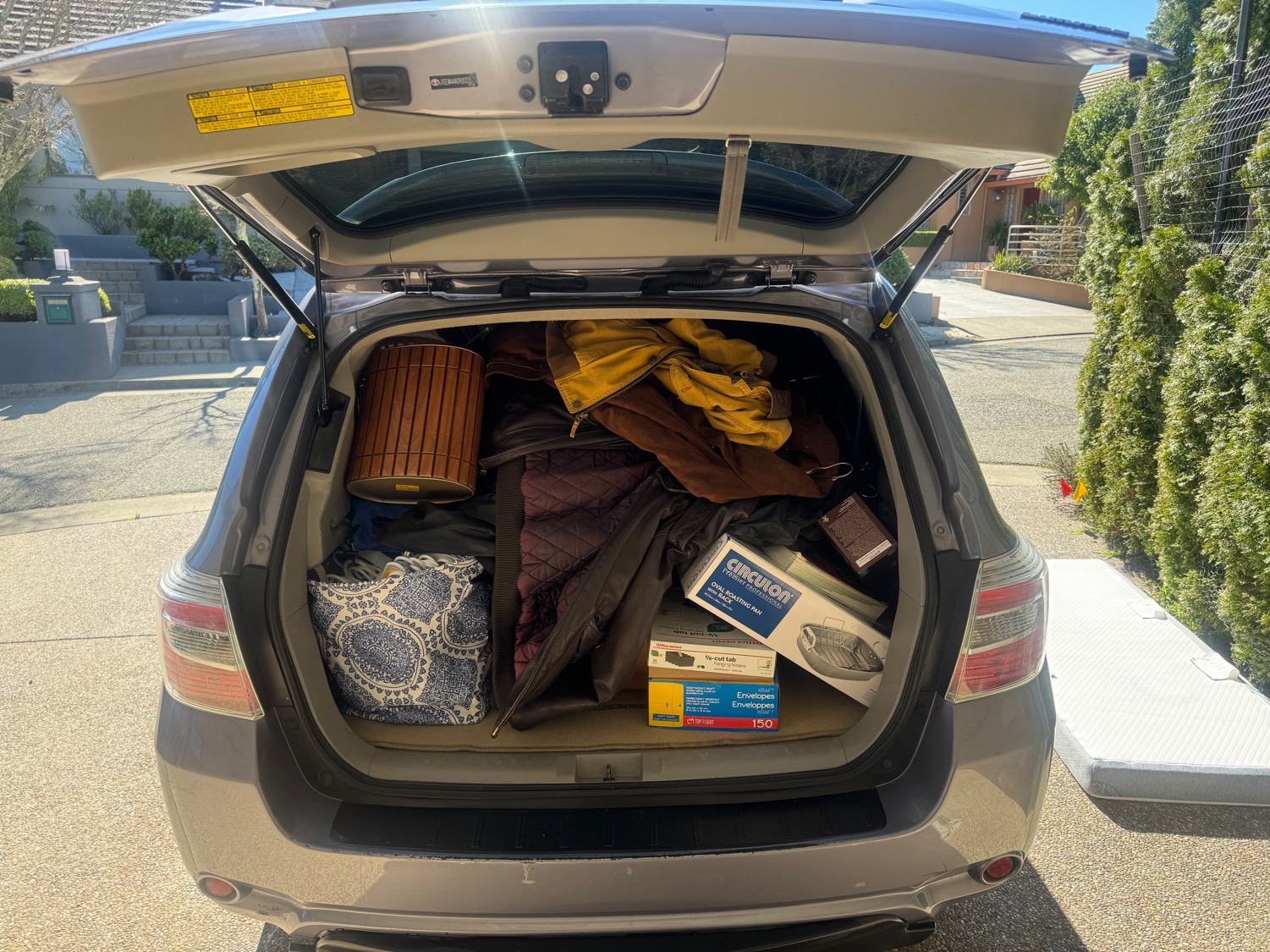 Trade Sheet-So What Do We Do About All This?
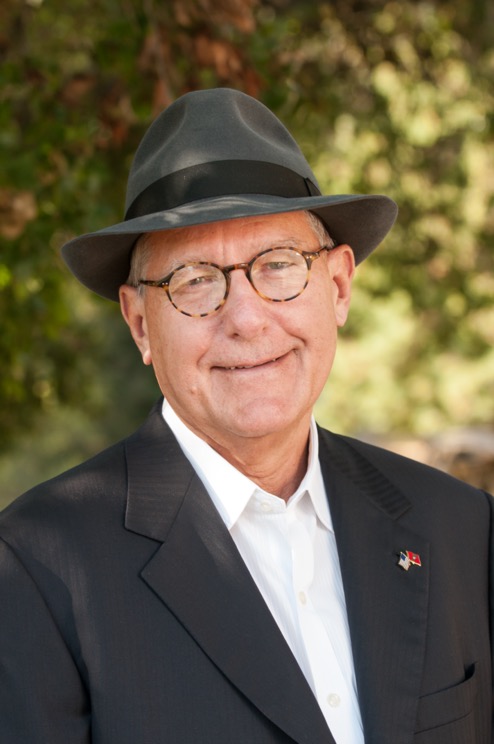 *Stocks – buy any dips*Bonds – buy dips*Commodities-buy dips*Currencies- sell dollar rallies, buy currencies*Precious Metals – buy dips*Energy – buy dips*Volatility - buy $12*Real estate – buy dips
Next Strategy Webinar12:00 EST Wednesday, April 3 from Key West, Floridaemail me questions at support@madhedgefundtrader.com
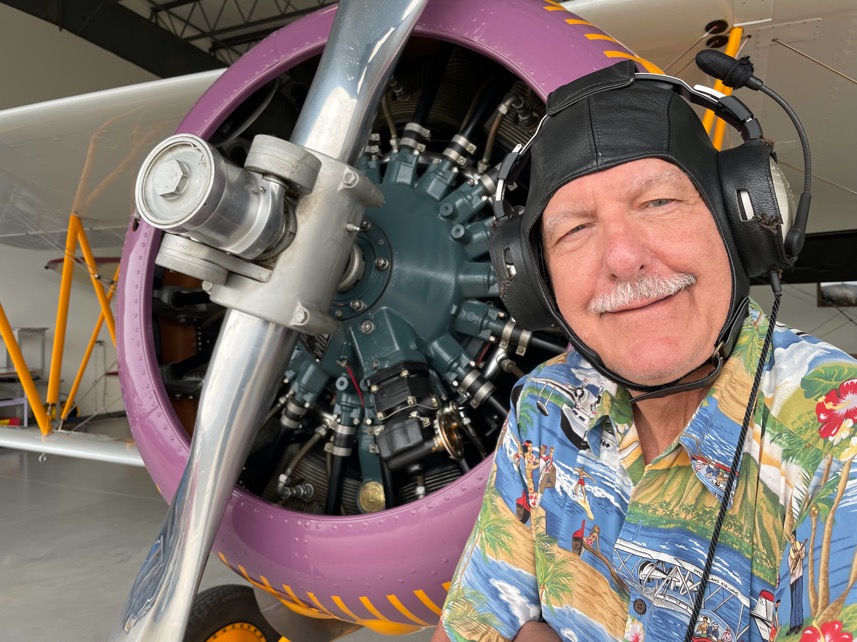 Good Luck and Good Trading!